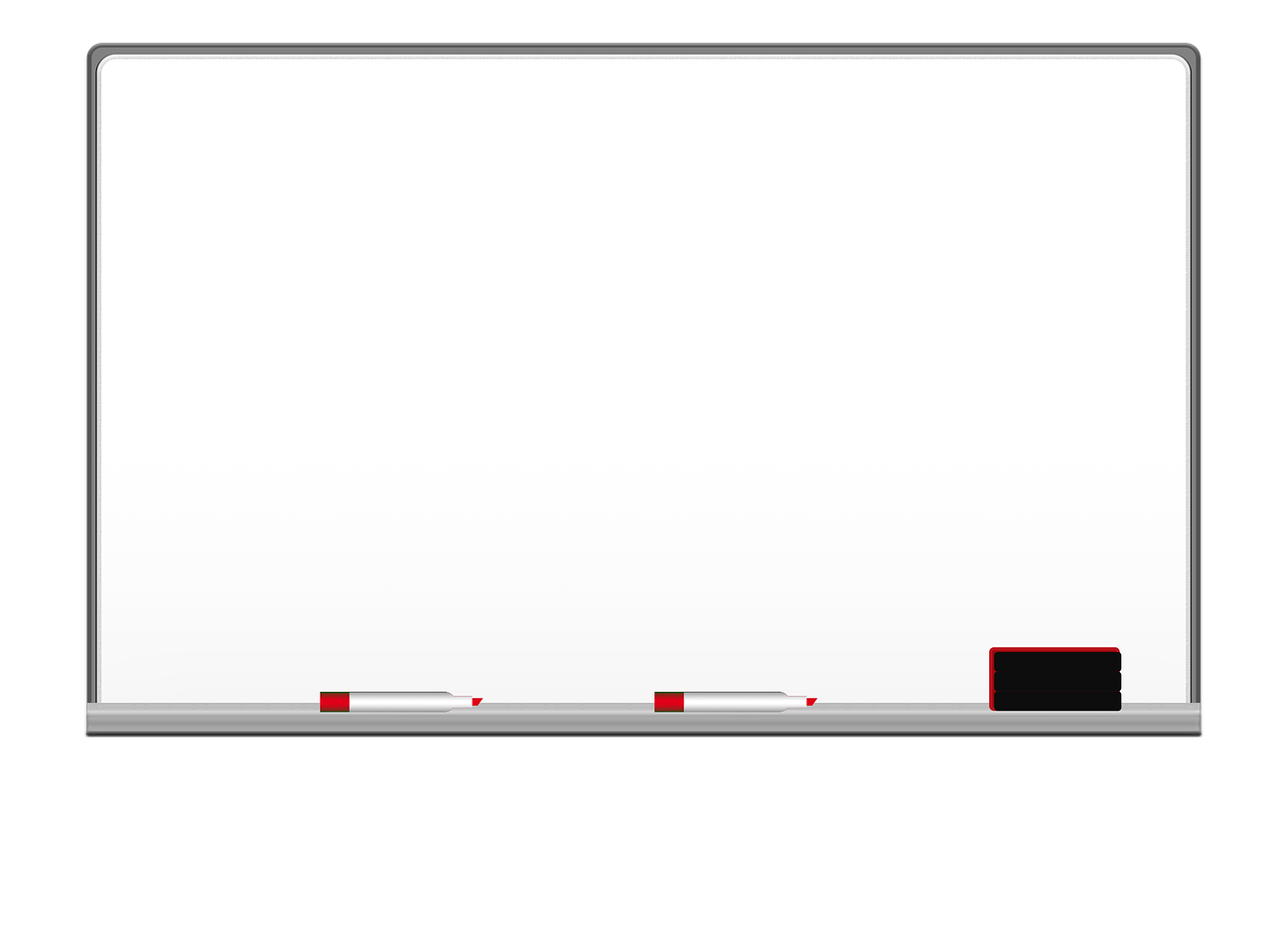 باسم الله الرحمن الرحيم
التاريخ : 1/24 / 1443 هـ
الحصة : الأولى 
المادة : علوم
الفصل الثاني : المخاليط والمحاليل 
عنوان الدرس : المحاليل والذائبية
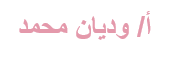 الفصل الثاني : المخاليط والمحاليل
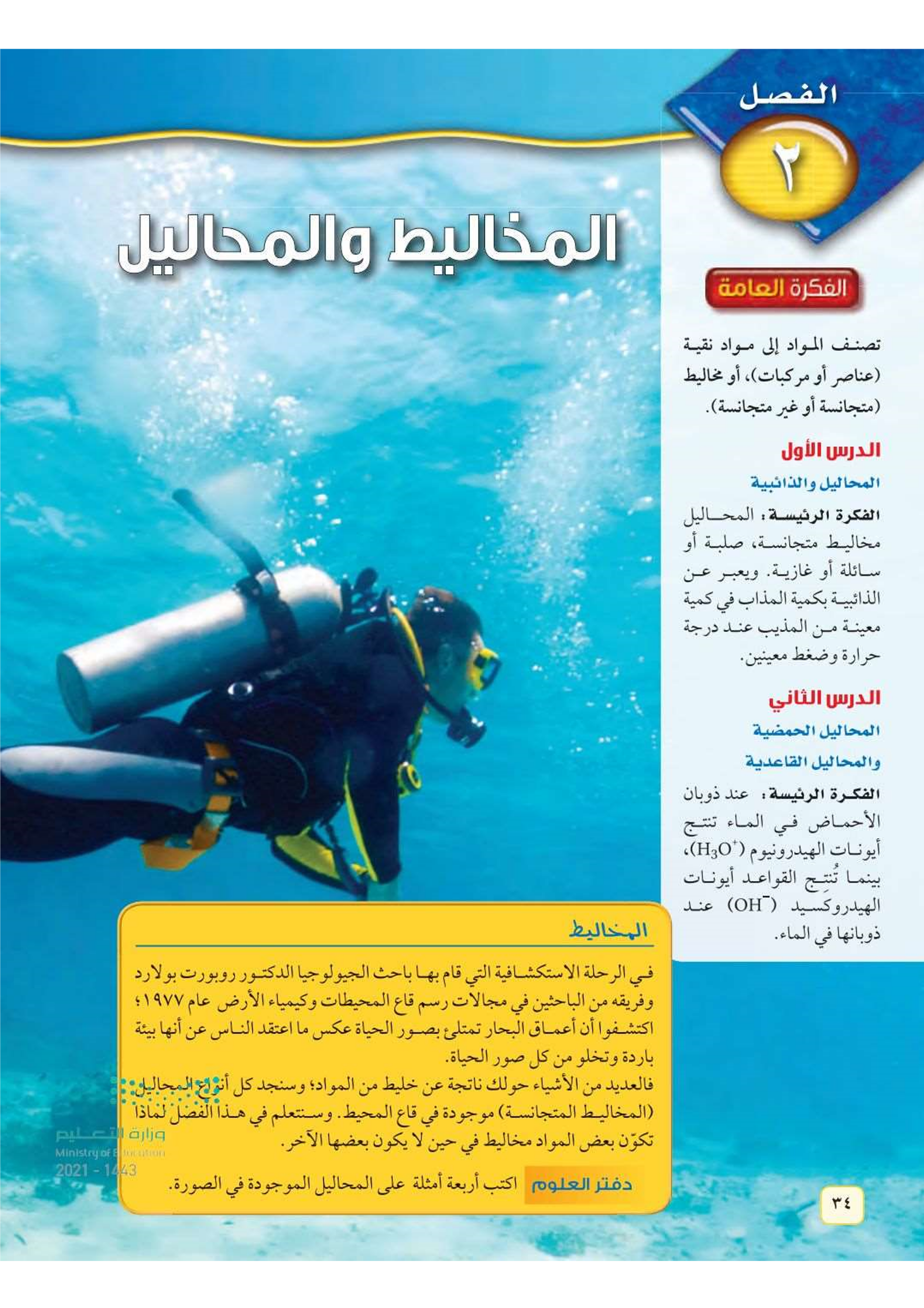 المحاليل والذائبية
المحاليل الحمضية والمحاليل القاعدية
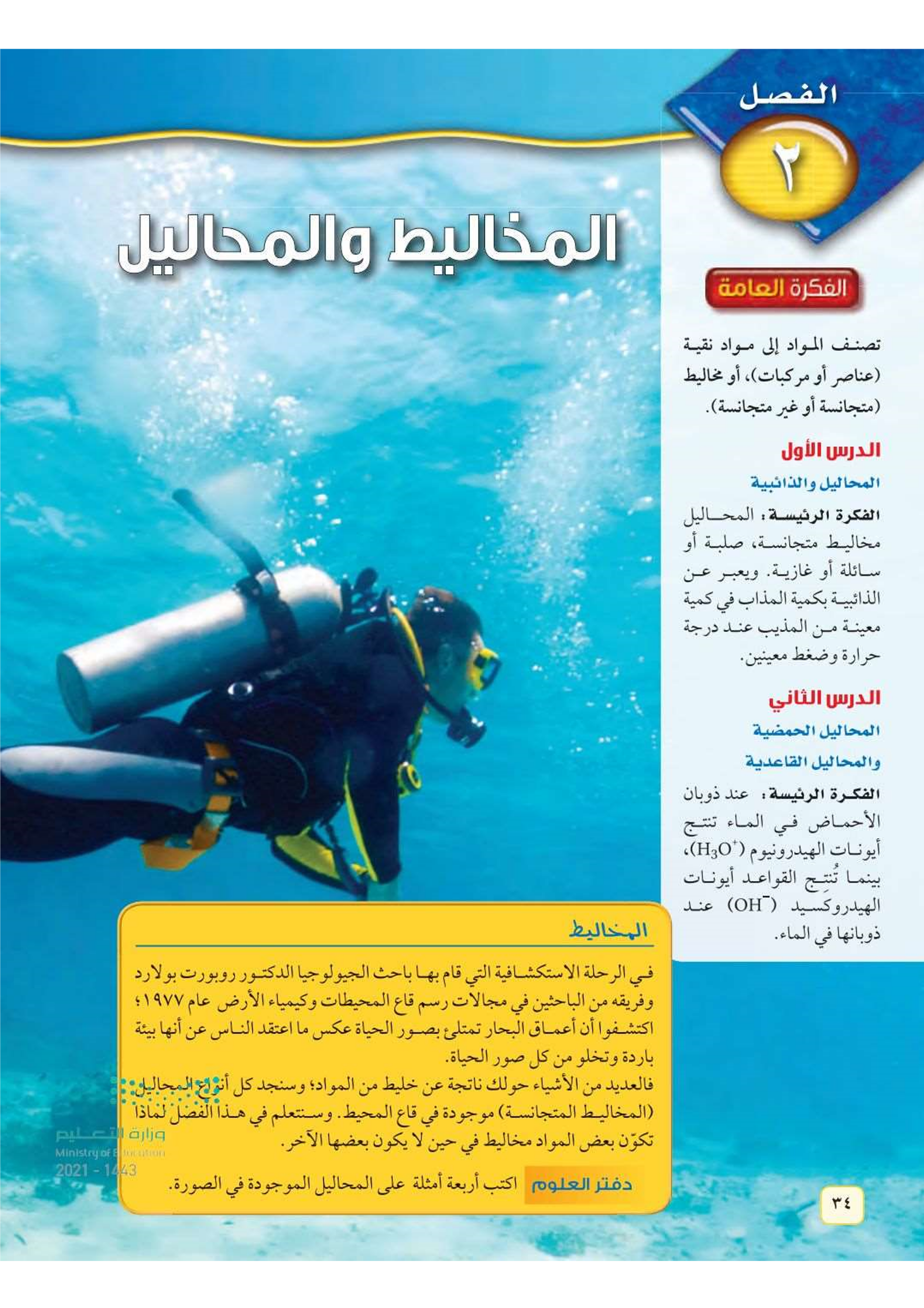 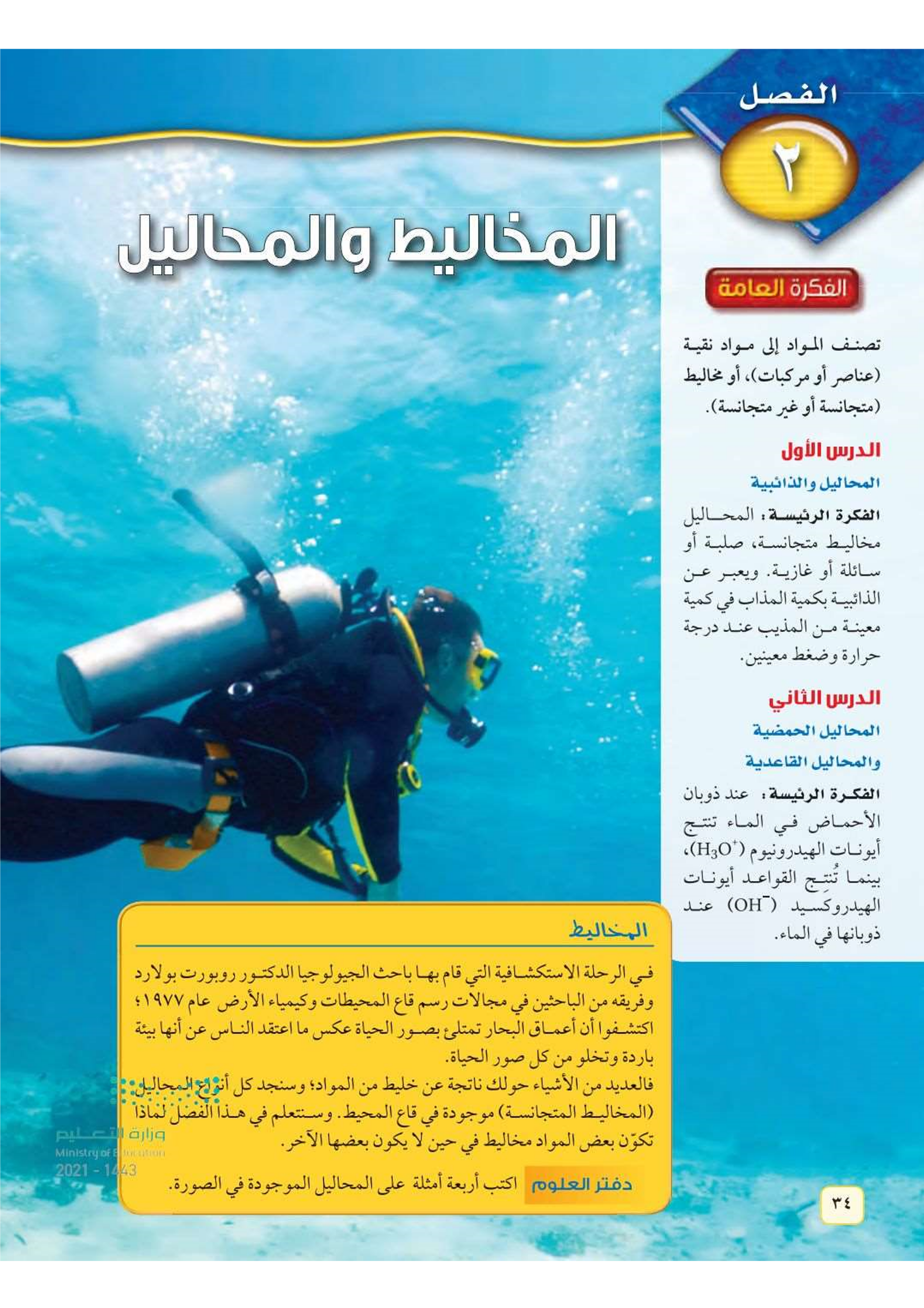 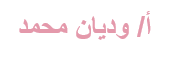 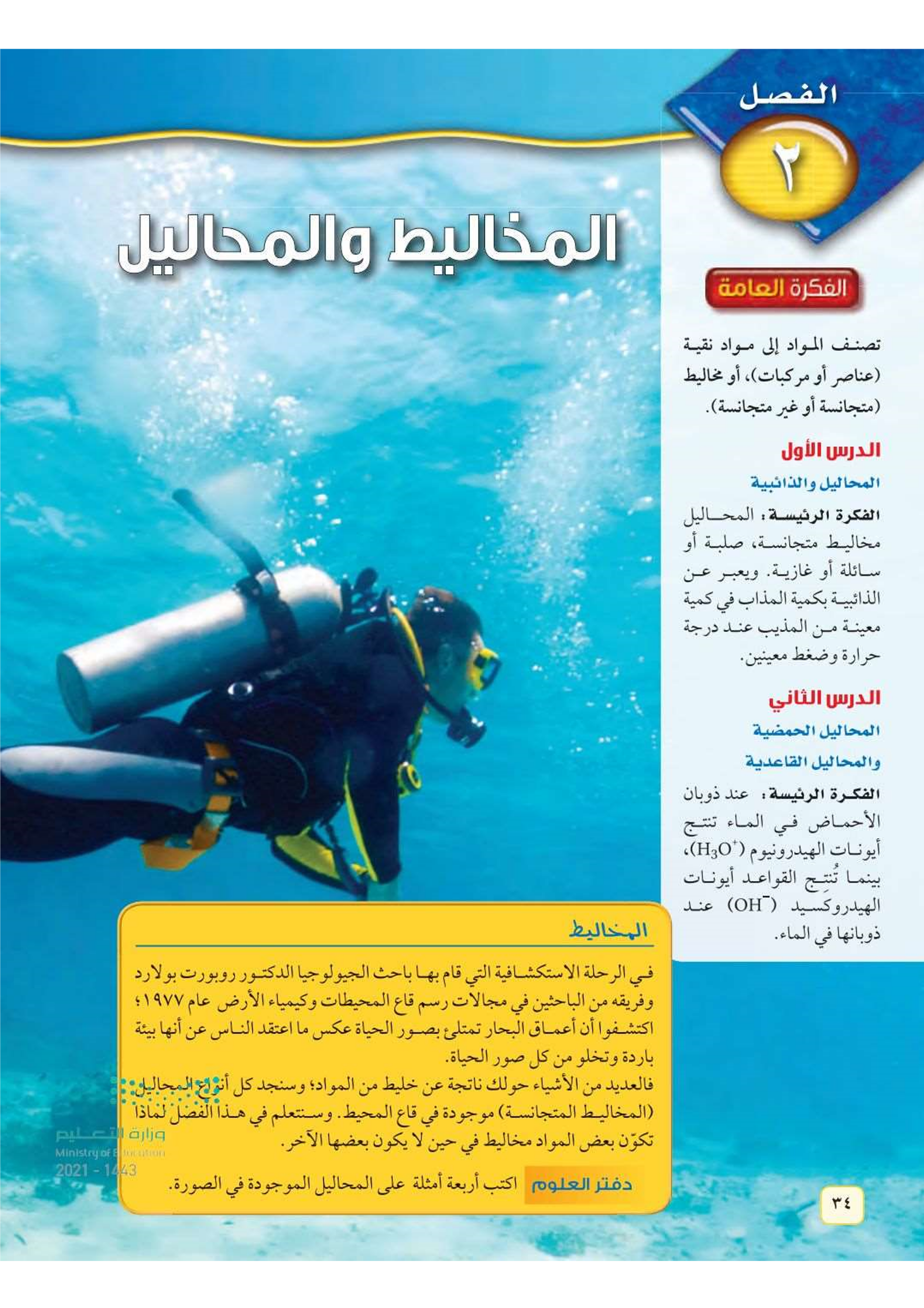 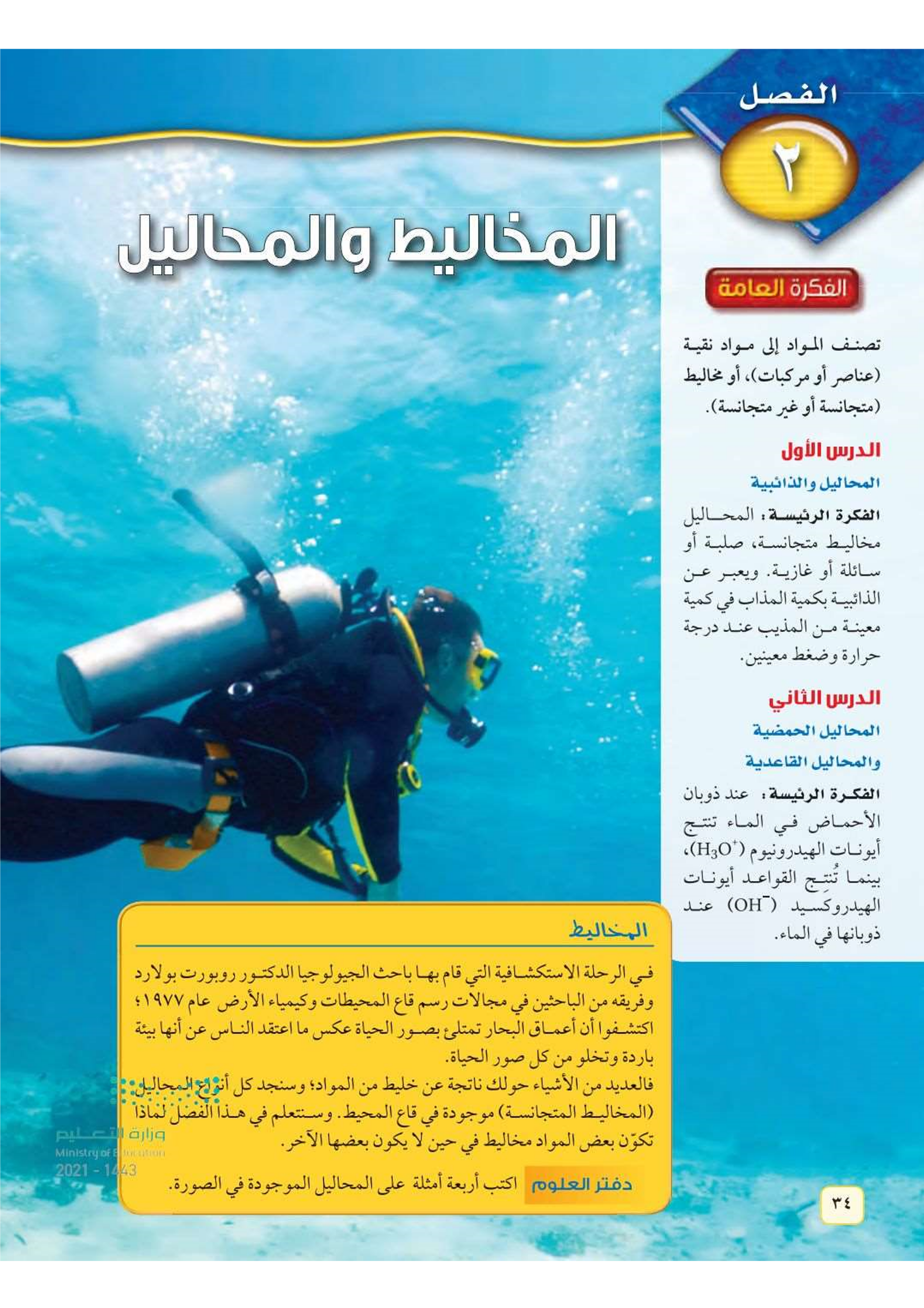 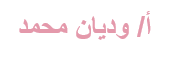 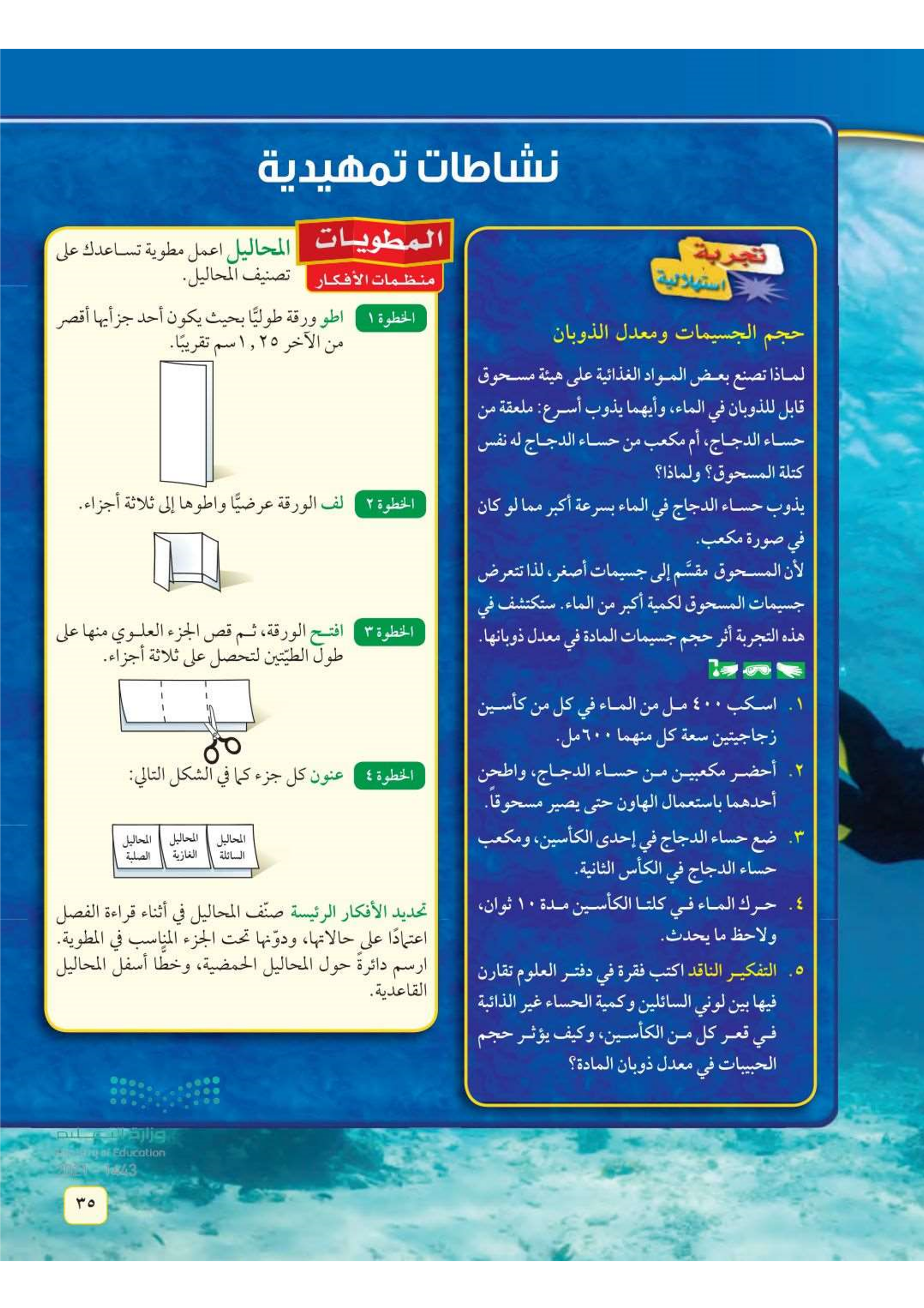 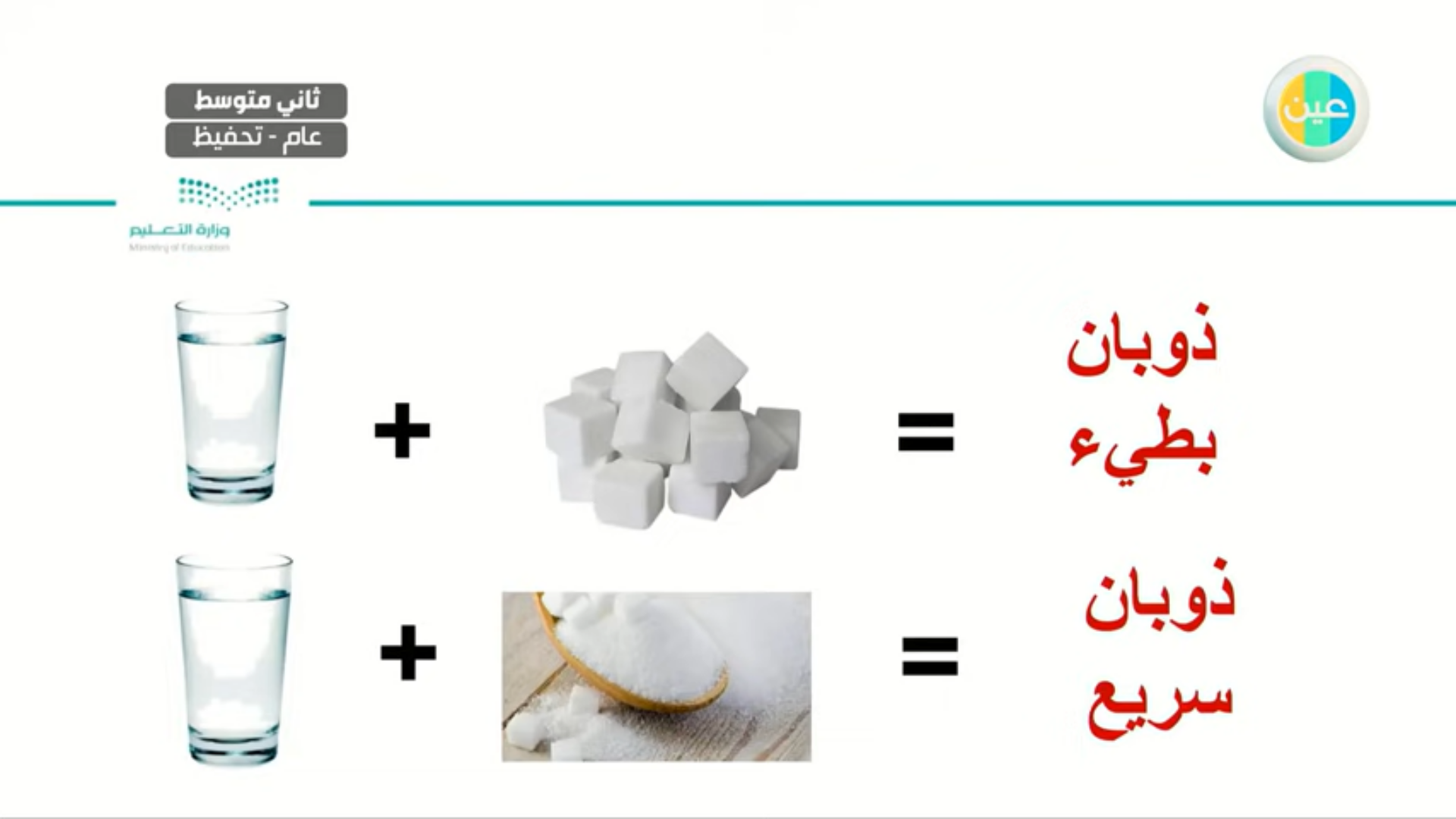 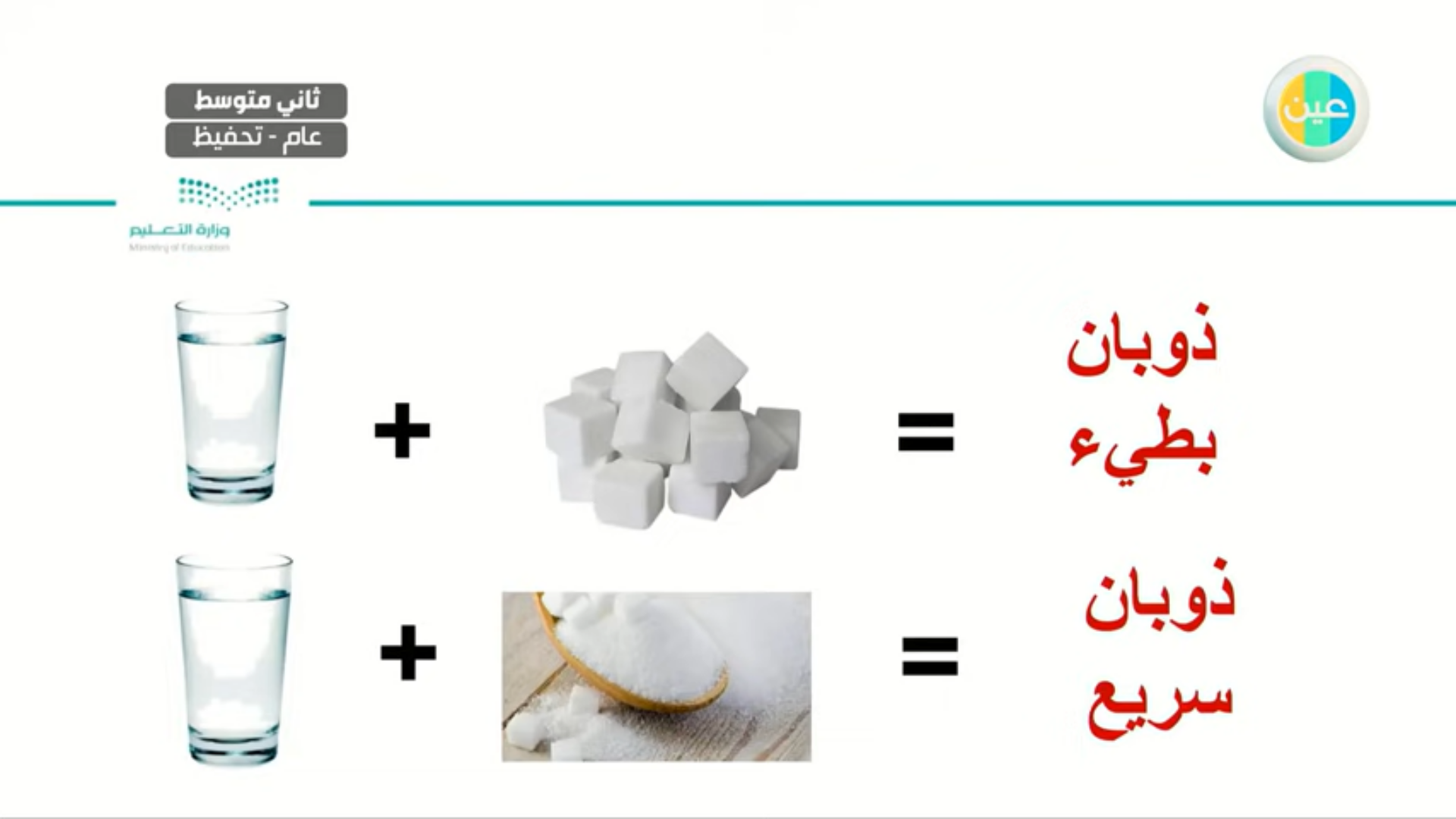 اقترحي طريقة أخرى يمكن ان تزيد من سرعة الذوبان ؟
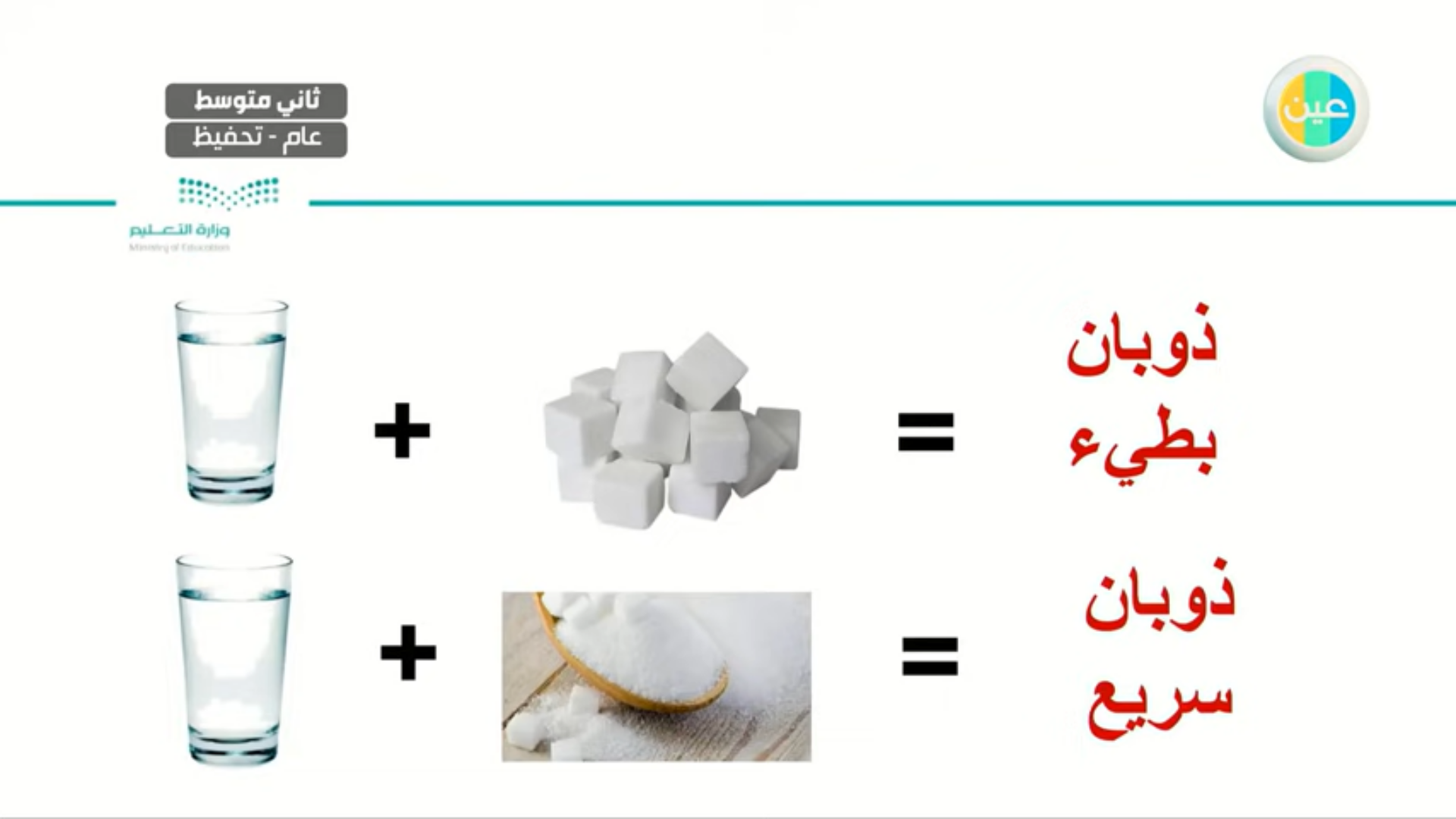 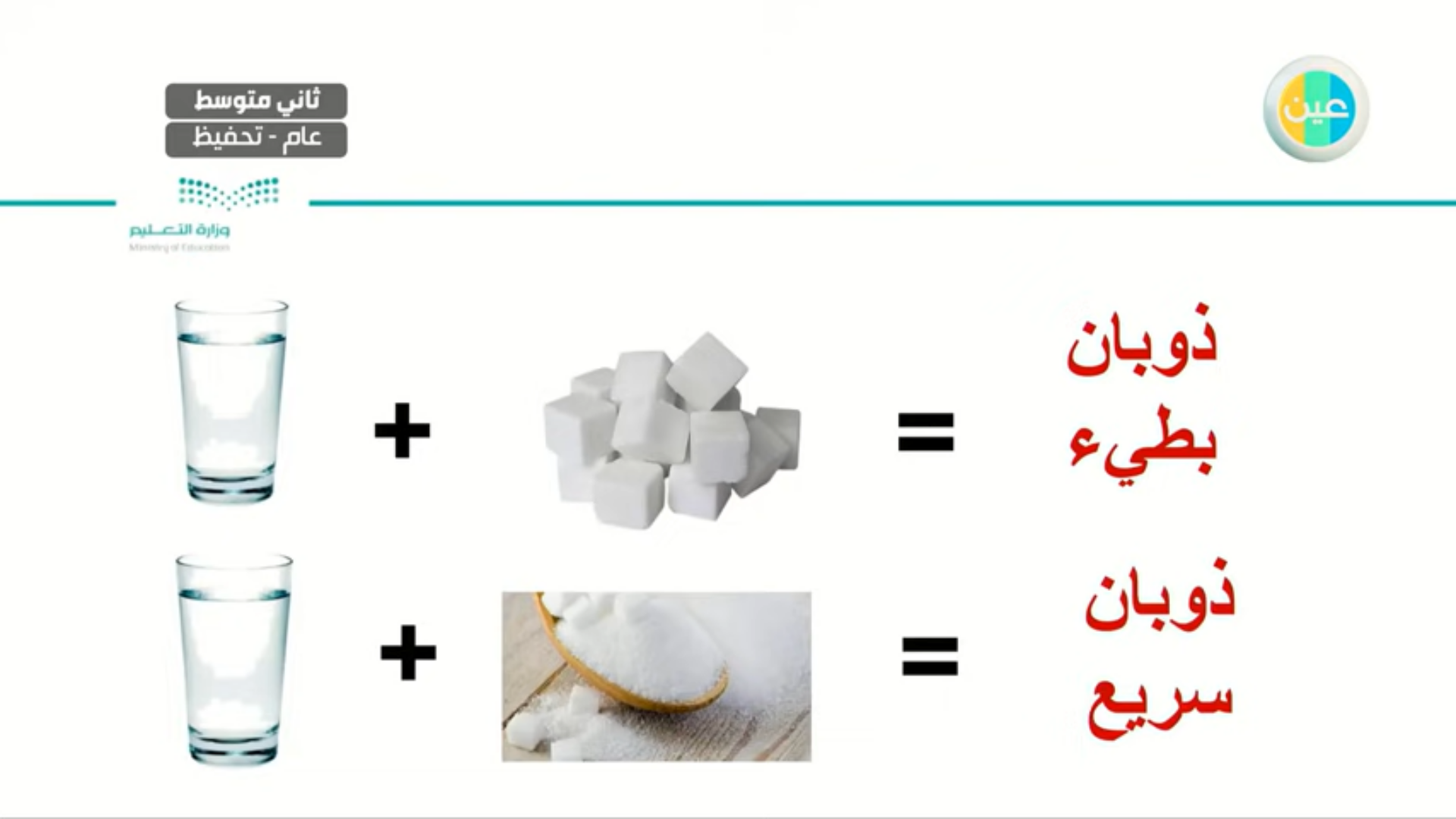 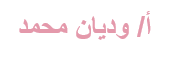 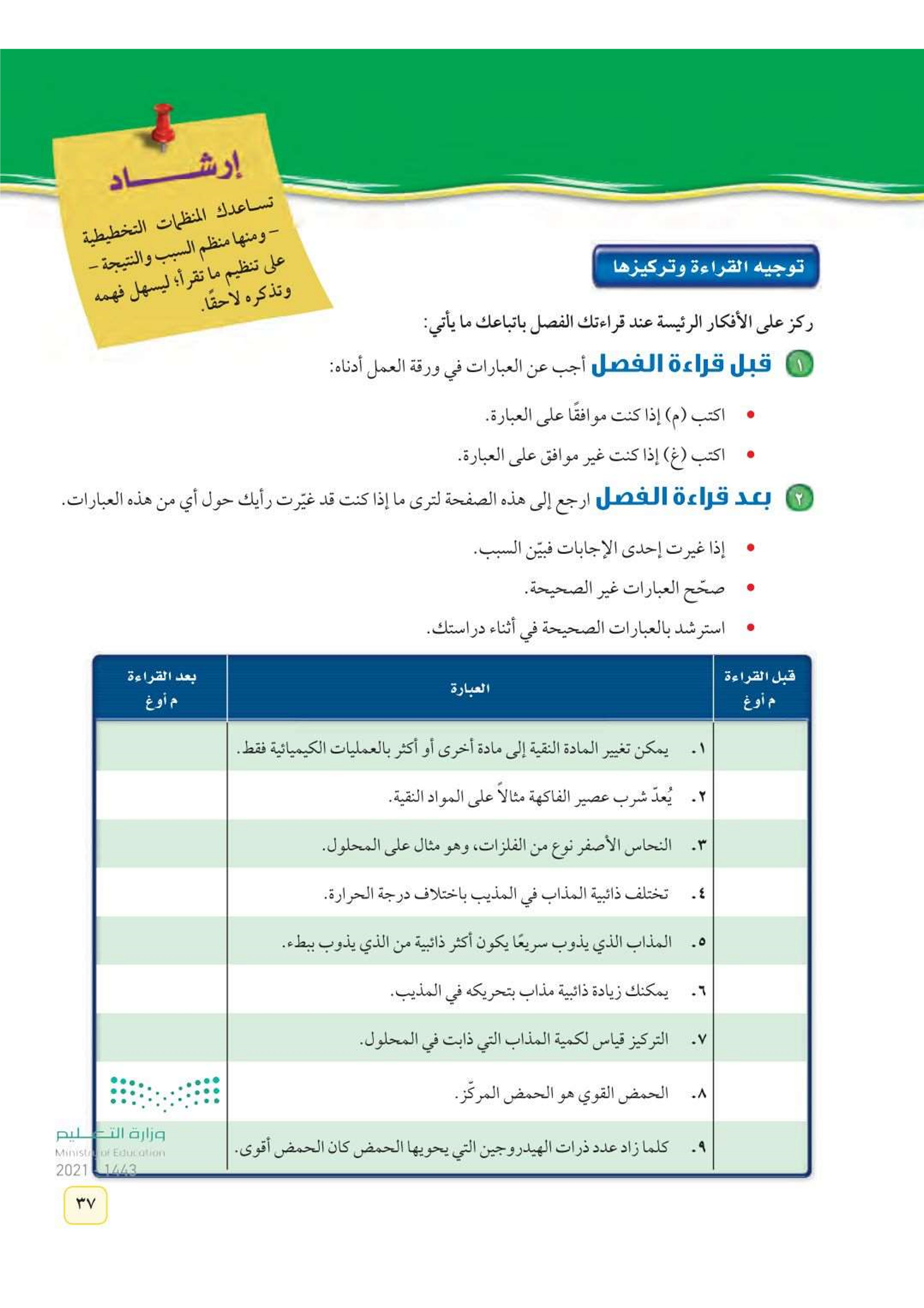 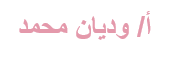 الأهداف
تصف نوعين مختلفة من المخاليط
تميز بين المادة النقية والمخلوط
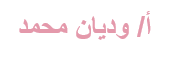 المادة النقية – المخلوط المتجانس – المخلوط غير المتجانس
الاهمية
الهواء الذي نتنفسه والماء الذي نشربه وحتى بعض مونات اجسامنا محاليل
البروتون : جسيم موجب الشحنة يوجد داخل النواة
المفردات الجديدة
مراجعة المفردات
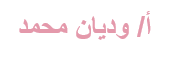 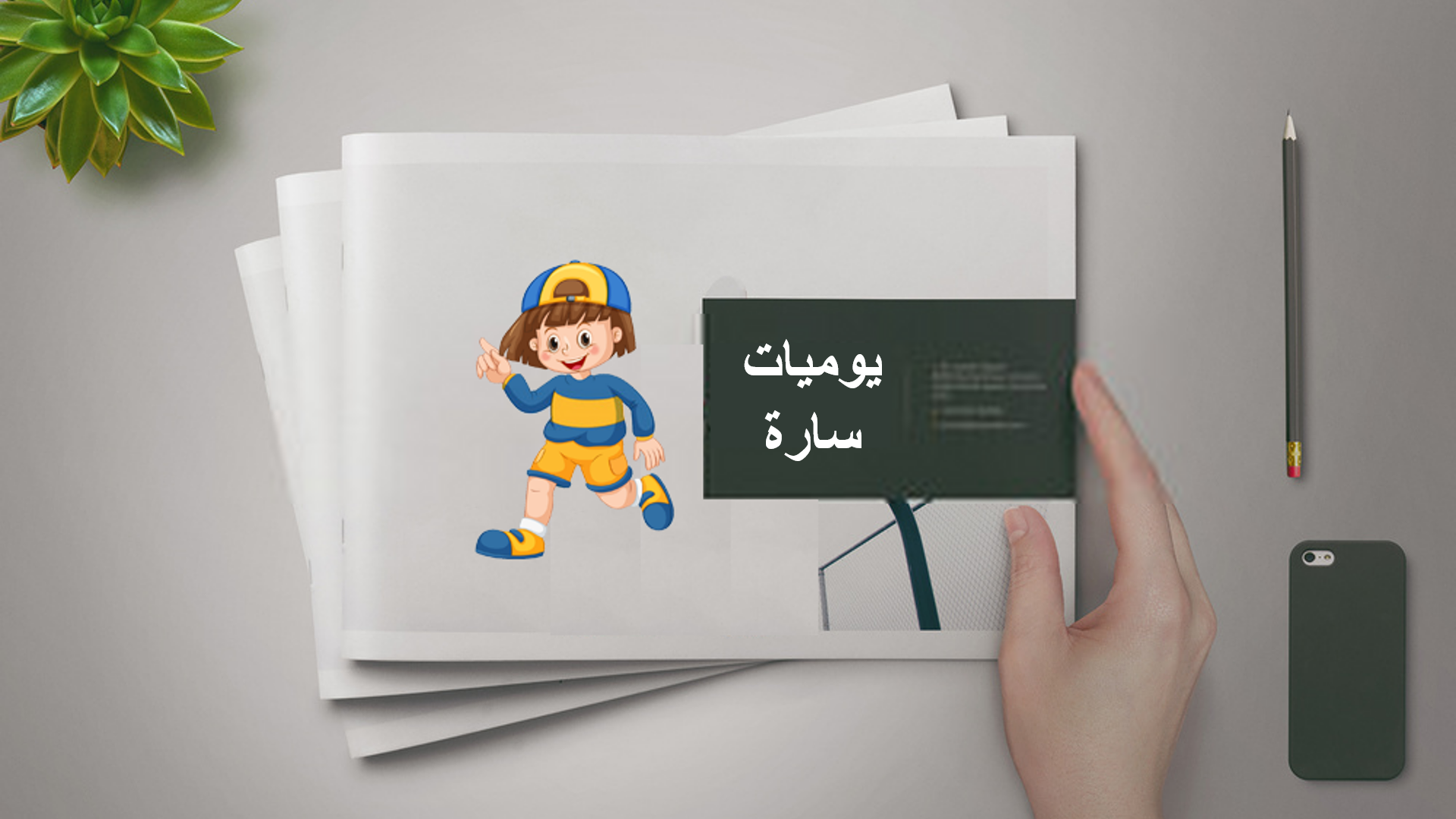 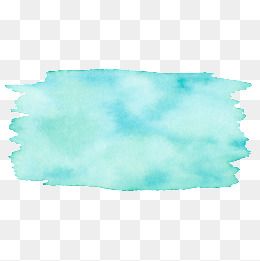 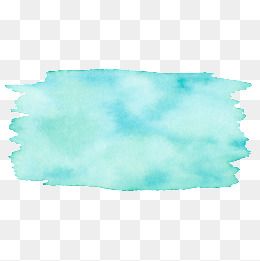 التهيئة
التهيئة
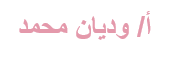 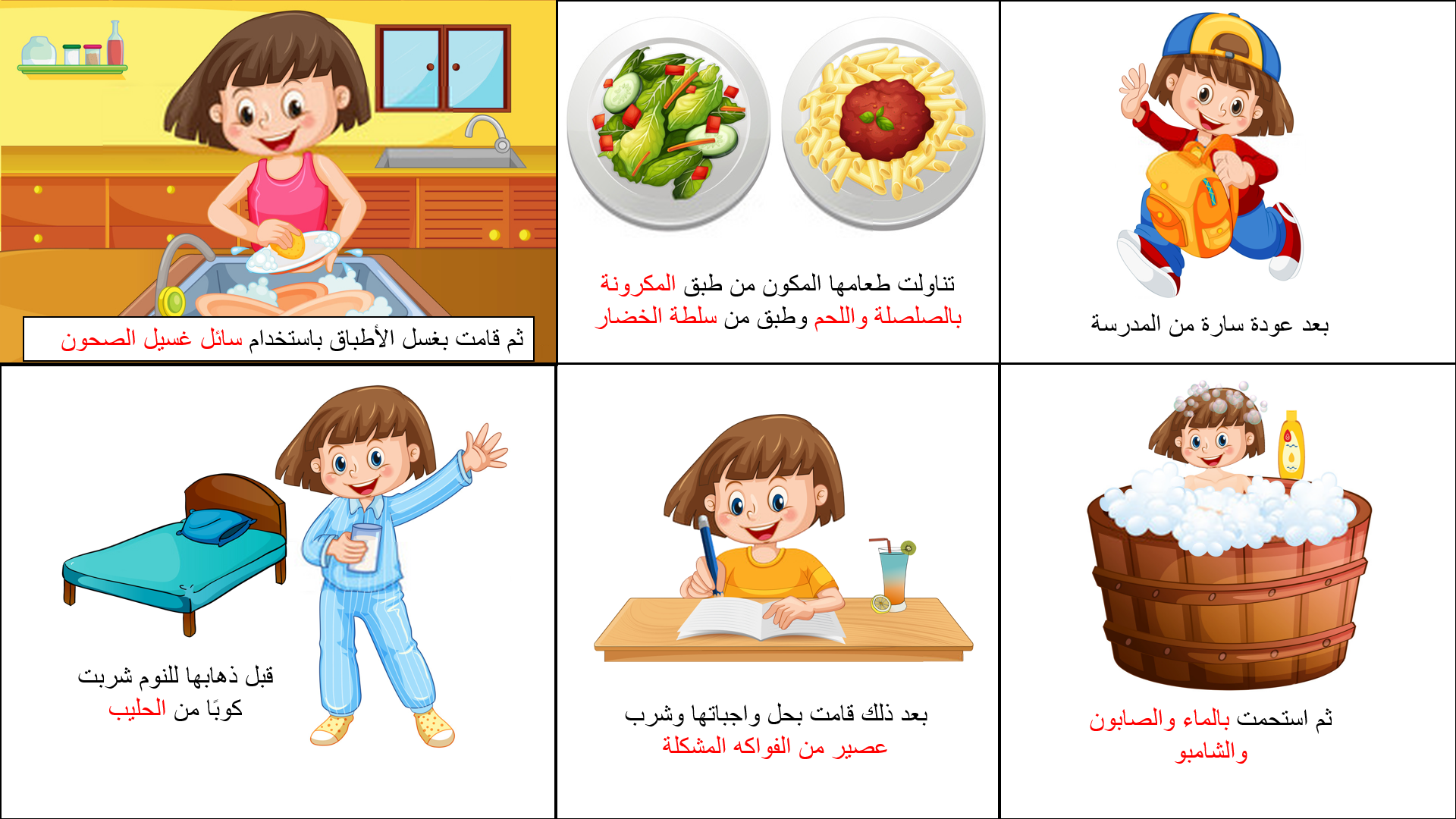 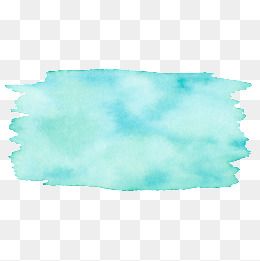 التهيئة
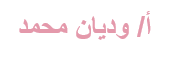 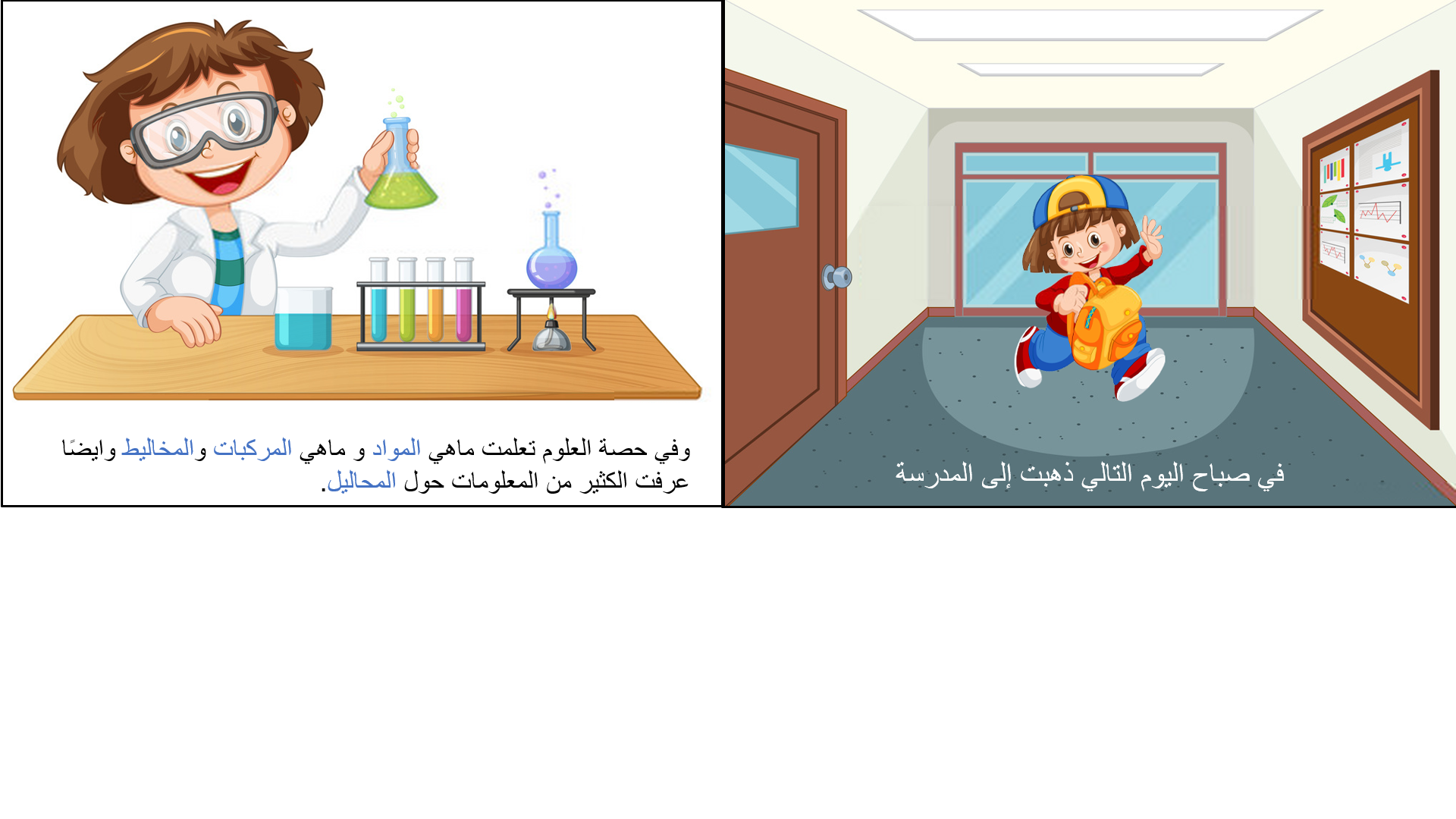 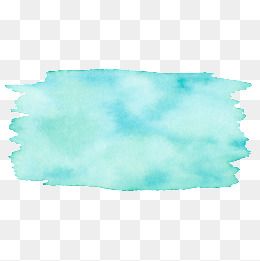 التهيئة
عددي بعض المواد التي ذكرت بالقصة
ماهي أوجه الشبه والاختلاف بين هذه المواد وهل هناك علاقة بينها
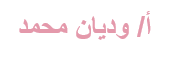 المواد
هل هناك فرق بين الماء وعصير البرتقال ؟
الماء مادة نقية اما عصير البرتقال مخلوط مكون من اكثر من مادة
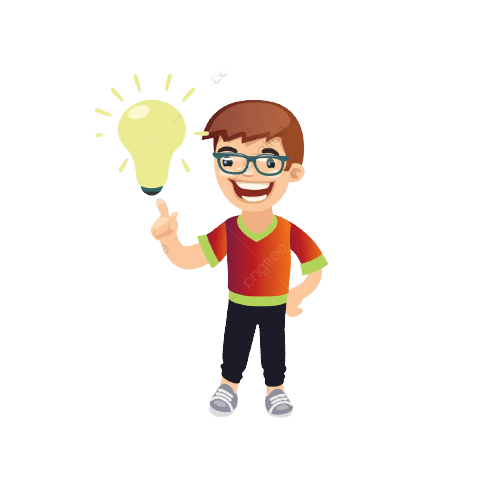 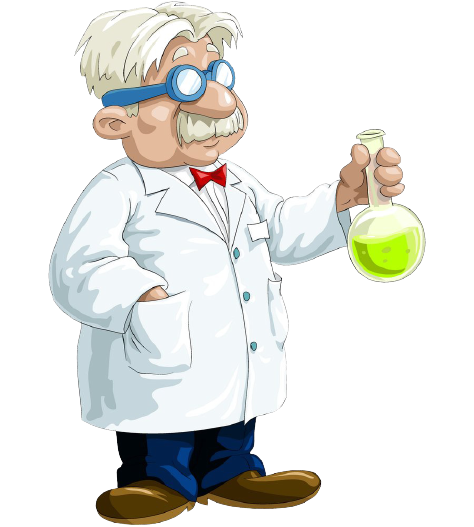 وهل تعرف ما المقصود بالمادة النقية ؟
المادة النقية لها تركيب محدد وثابت ولا يمكن تجزأتها الى أجزاء ابسط بالطرق الفيزيائية مثل الغلي او الطحن
المادة النقية ممكن ان تكون عناصر مثل الاكسجين او مركبات مثل الماء
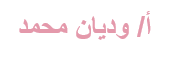 المواد
مخلوط
مادة نقية
لها تركيب محدد وثابت ولا يمكن تجزئتها الى أجزاء ابسط بالطرق الفيزيائية
مركبات
عناصر
تكون من اتحاد عنصرين او اكثر بنسب ثابتة ومحددة
الماء  H2O
O , C , N
المخاليط
وما هو المخلوط اذا ؟
المخلوط يتكون من مادتين او اكثر بنسب غير ثابتة او محددة
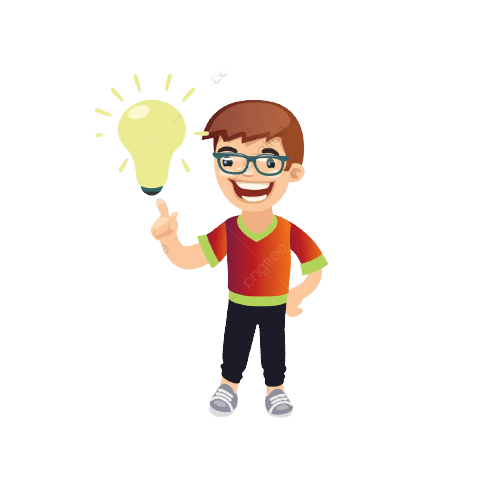 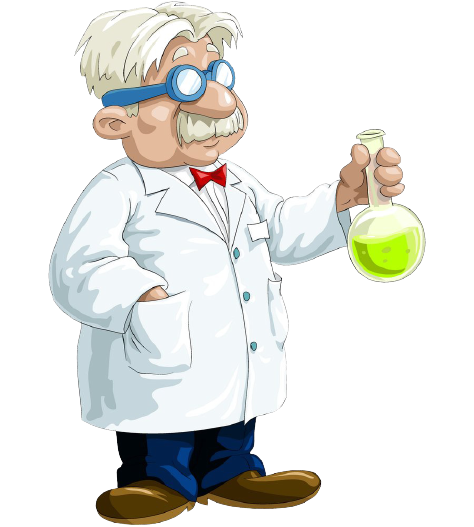 وماهي خصائص المخلوط ؟
المخلوط تكون المواد فيه مختلطة بنسب غير ثابتة ولا تكون مترابطة ويمكن فصلها بالطرق الفيزيائية
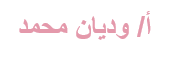 طرق فصل المخاليط
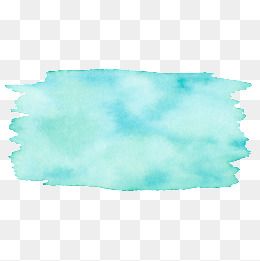 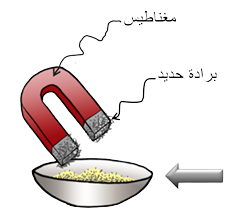 استراتيجية حل المشكلات
لدينا مخلوط من الرمل وبرادة الحديد هل يمكنك مساعدتنا بطريقة مناسبة لفصله
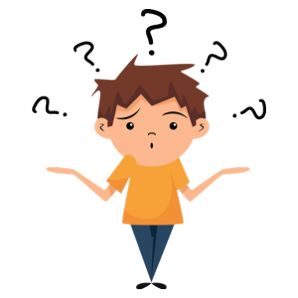 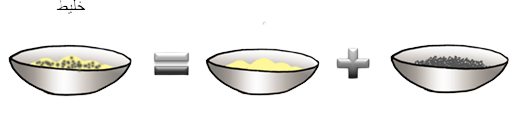 لدينا مخلوط اخر من الرمل والحجارة هل يمكنك مساعدتنا بطريقة مناسبة لفصله
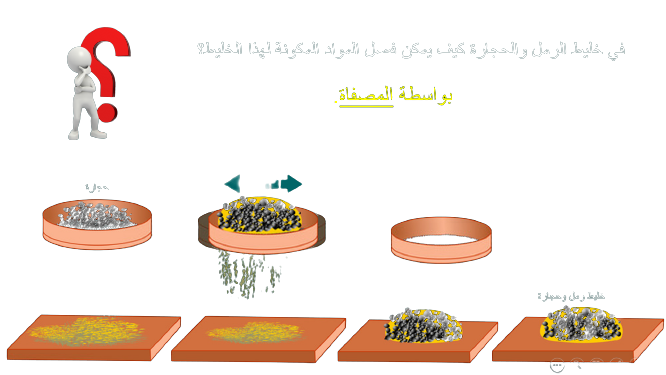 بواسطة المصفاة
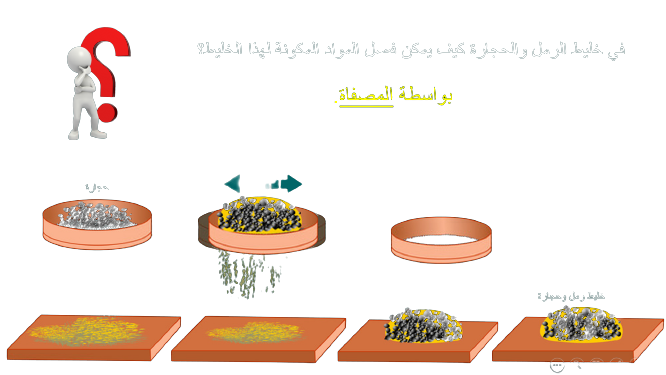 هل يمكنك تحديد الاختلافات بين المخلوطين في الصورتين
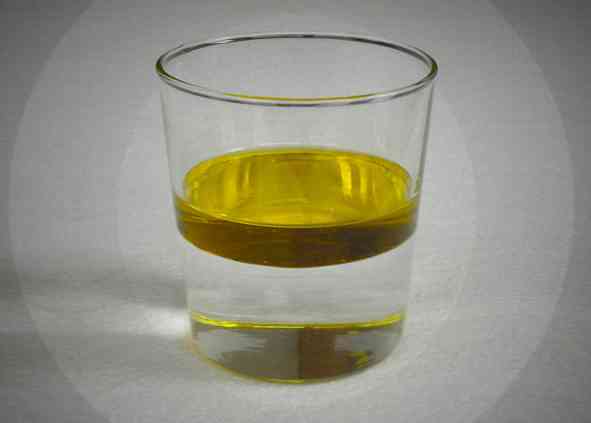 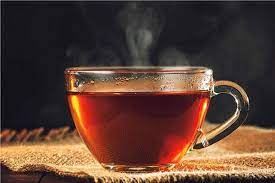 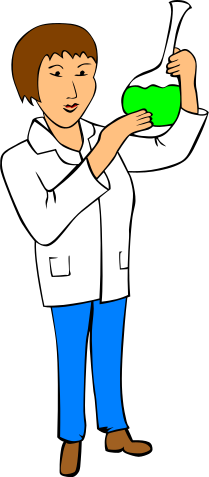 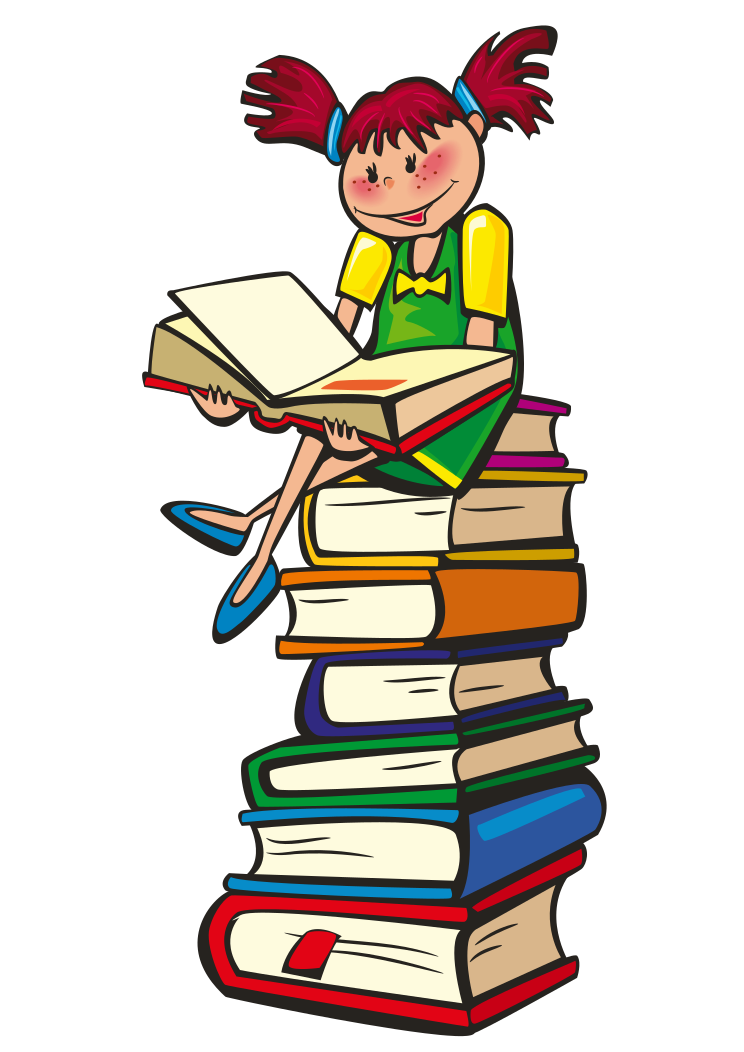 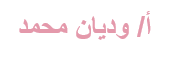 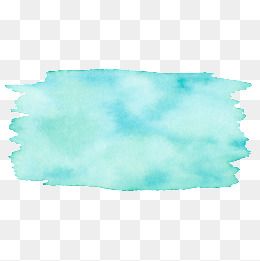 اشاهد وألخص
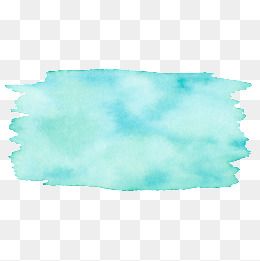 شاهدي الفيديو التالي ثم قارني بين المخاليط المتجانسة والغير متجانسة في مخطط فن
المواد فيه ليست موزعة بانتظام
المواد فيها موزعة بانتظام
متجانسة
غير متجانسة
يتكون من مادتين او اكثر غير مترابطة معا
لا يسهل التميز بين مكوناتها
ليسهل التميز بين مكوناتها
يمكن فصل مكوناته بسهولة
يصعب فصل مكوناته
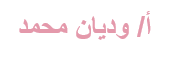 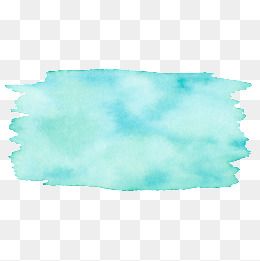 التقويم مرحلي
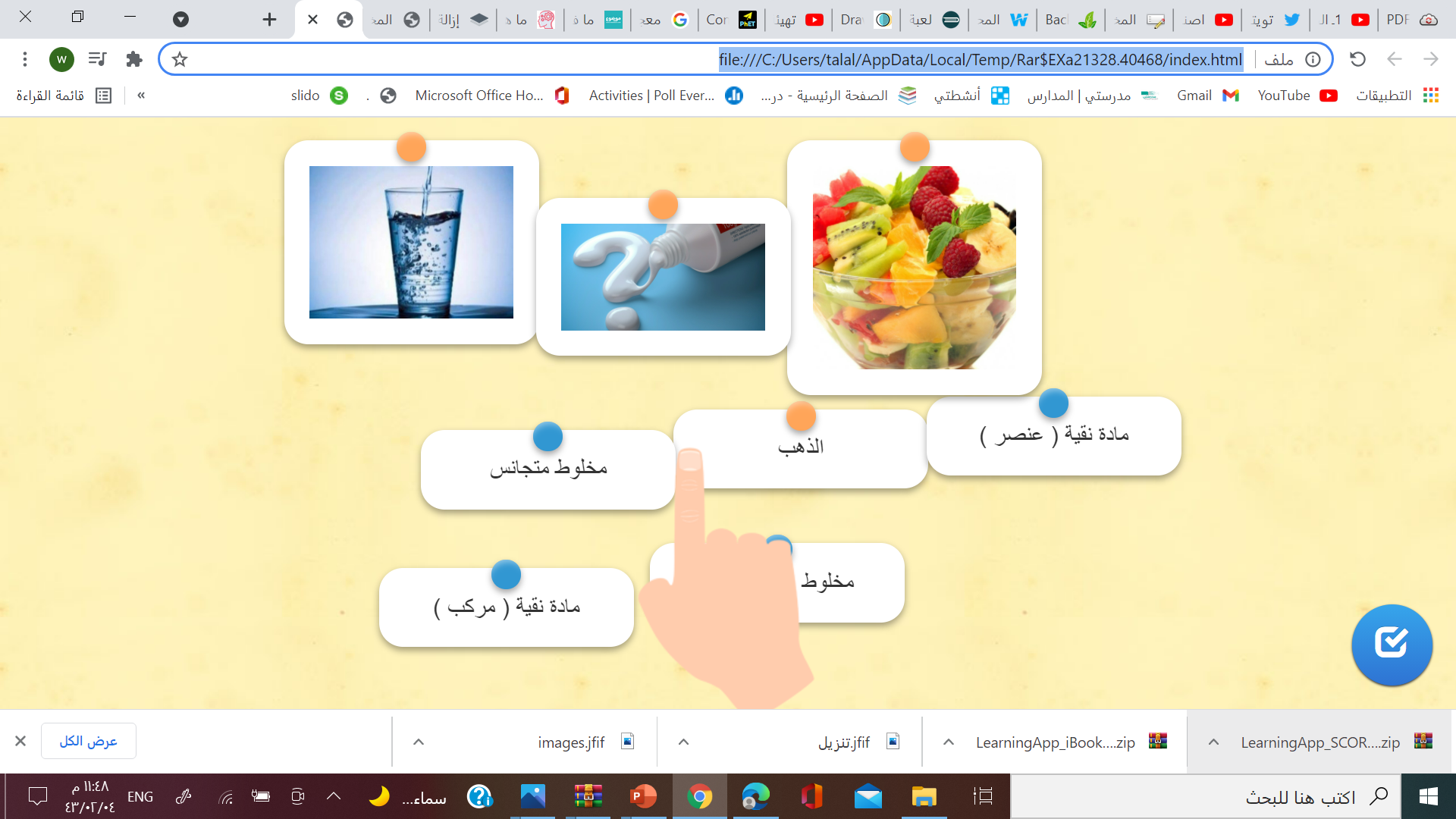 المواد
مخلوط
مادة نقية
لها تركيب محدد وثابت ولا يمكن تجزئتها الى أجزاء ابسط بالطرق الفيزيائية
يتكون من خلط مادتين او اكثر دون ارتباط اونسب ثابتة
مركبات
عناصر
غير متجانسة
متجانسة
الماء  H2O
O , C , N
السلطة
الشاهي
تكون من اتحاد عنصرين او اكثر بنسب ثابتة ومحددة
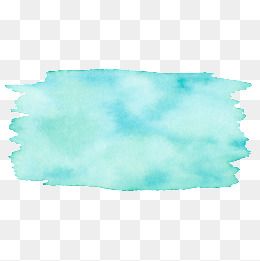 التقويم الختامي
مالمقصود بالمخلوط وماهي انواعه
قارني بين المخلوط المتجانس والغير متجانس
مالمقصد بالمادة النقية مع ذكر مثال
3
2
1
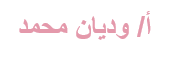 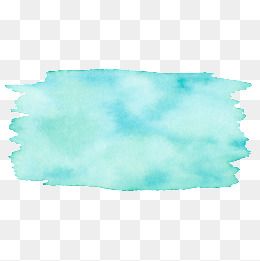 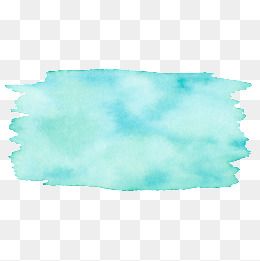 الواجب
الخلاصة
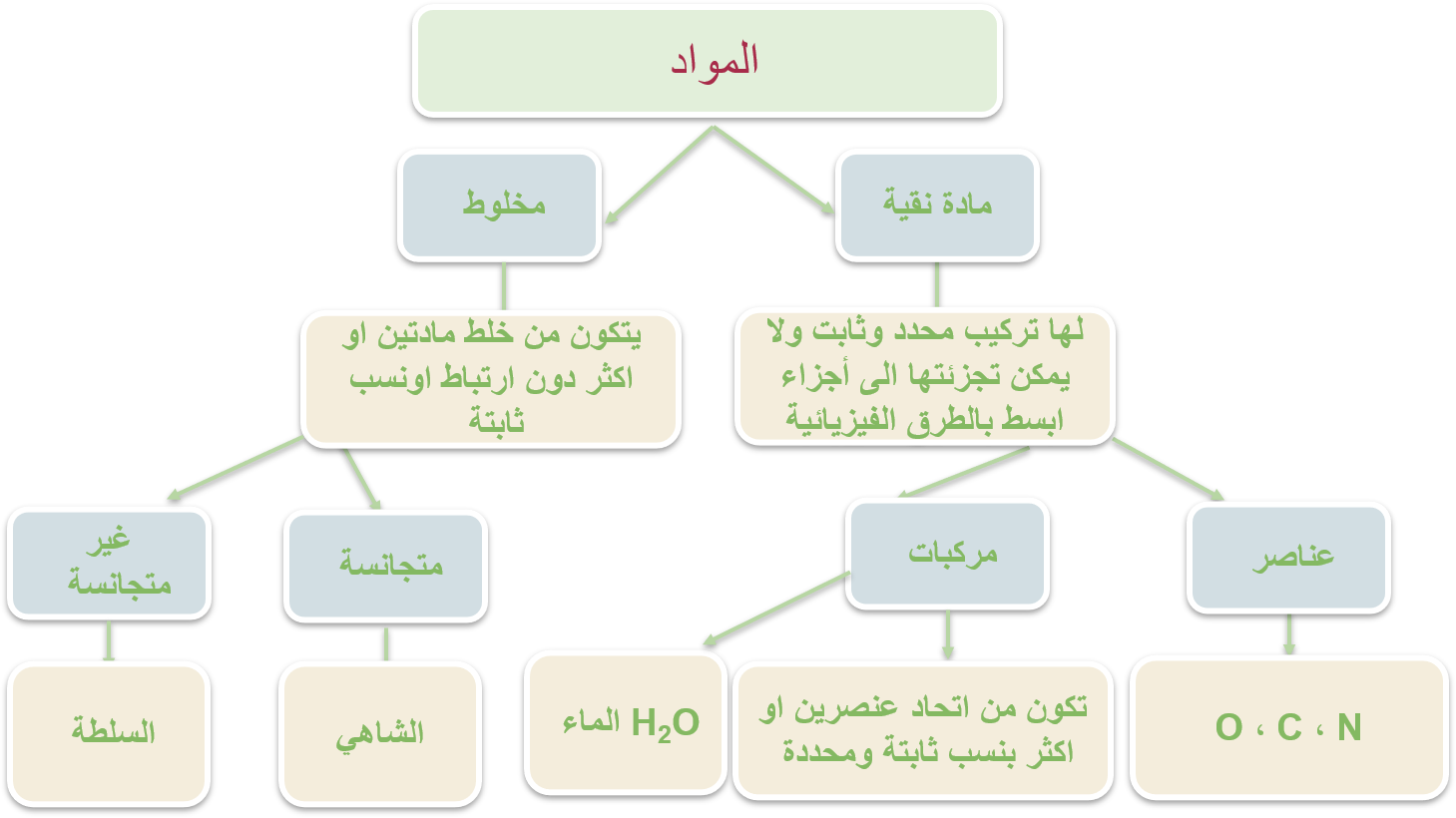 المواد فيه ليست موزعة بانتظام
غير متجانسة
متجانسة
المواد فيها موزعة بانتظام
يتكون من مادتين او اكثر غير مترابطة معا
لا يسهل التميز بين مكوناتها
ليسهل التميز بين مكوناتها
يمكن فصل مكوناته بسهولة
تلميذتي المجتهدة أتمنى منك حل الواجب الموجود في منصة مدرستي
يصعب فصل مكوناته
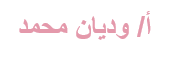 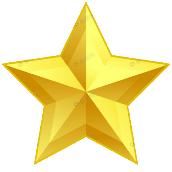 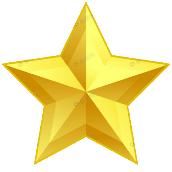 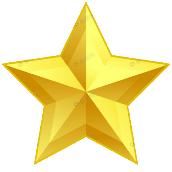 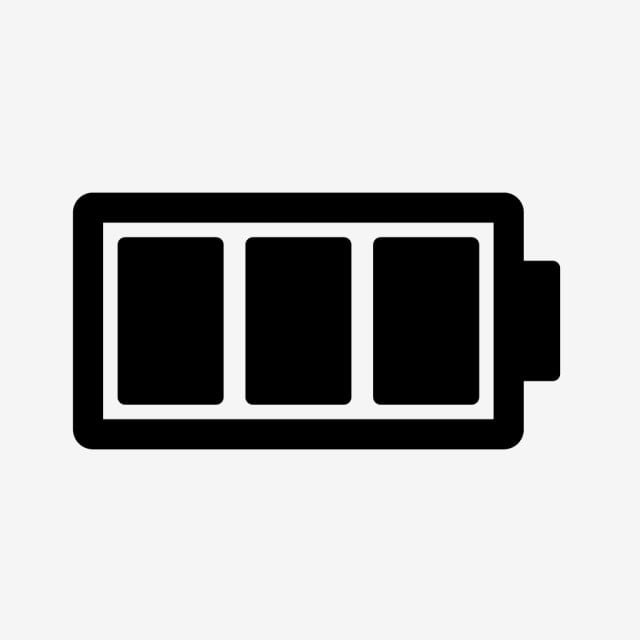 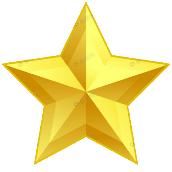 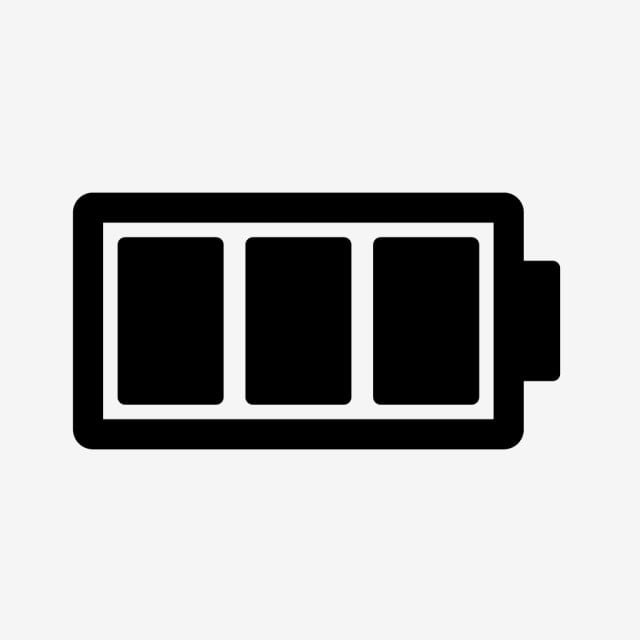 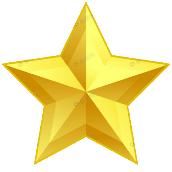 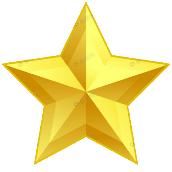 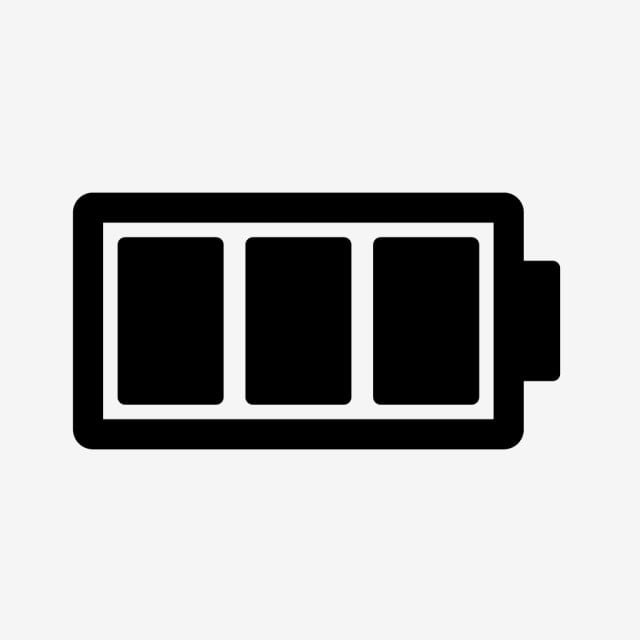 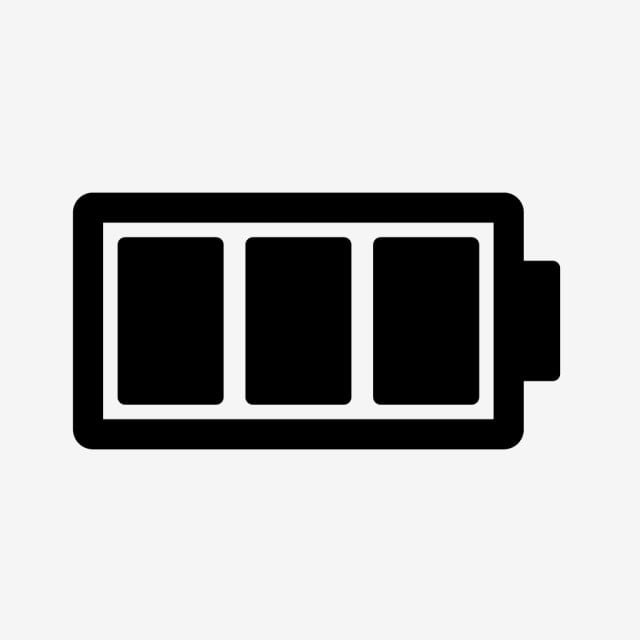 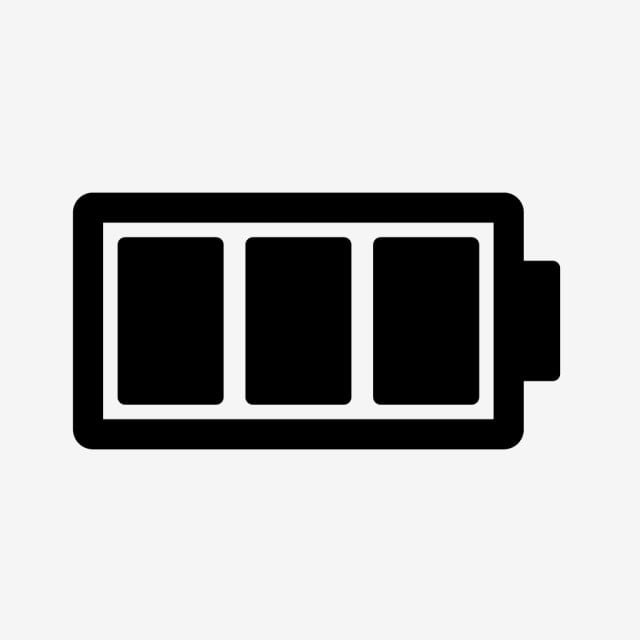 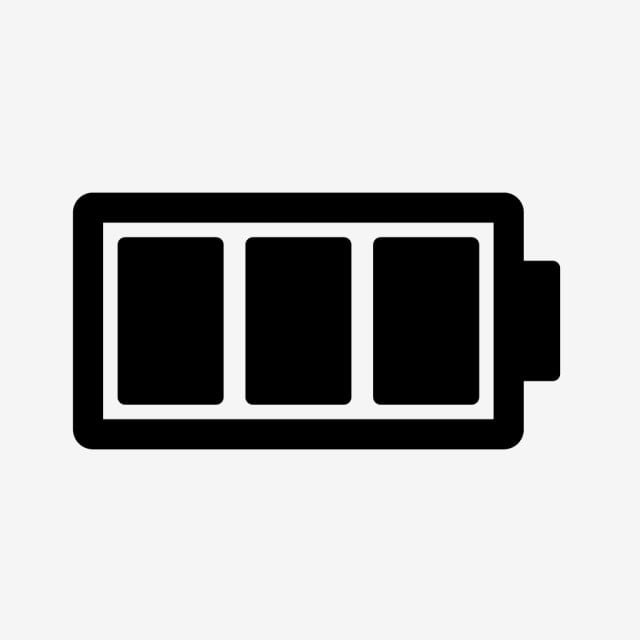 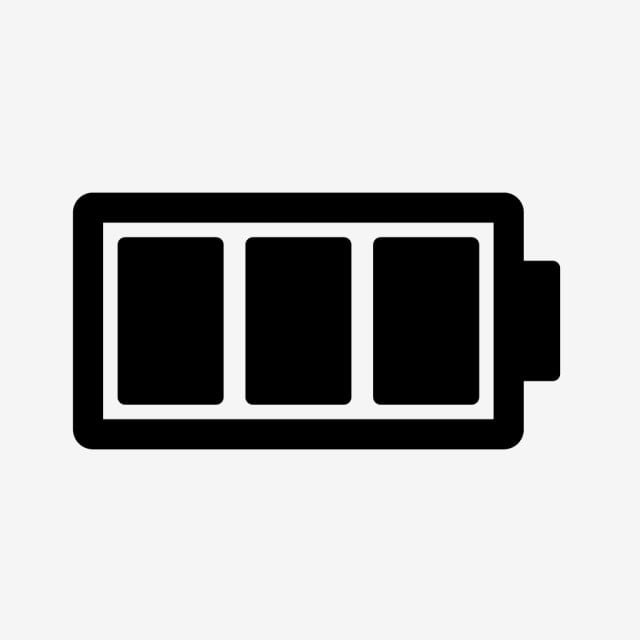 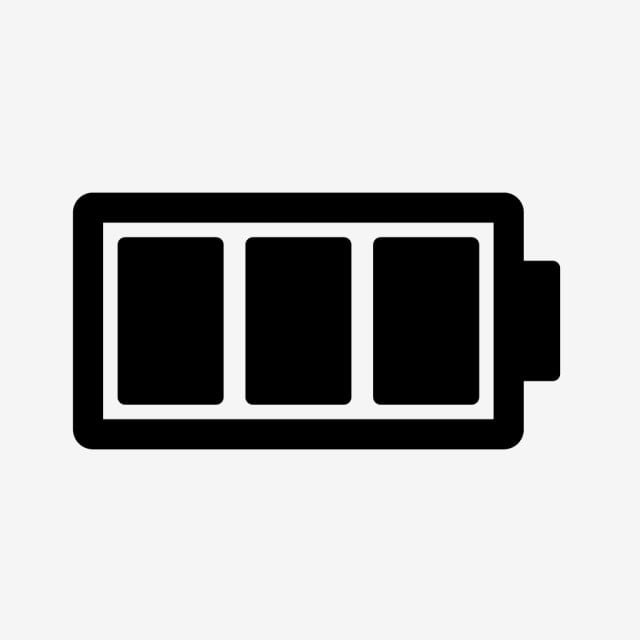 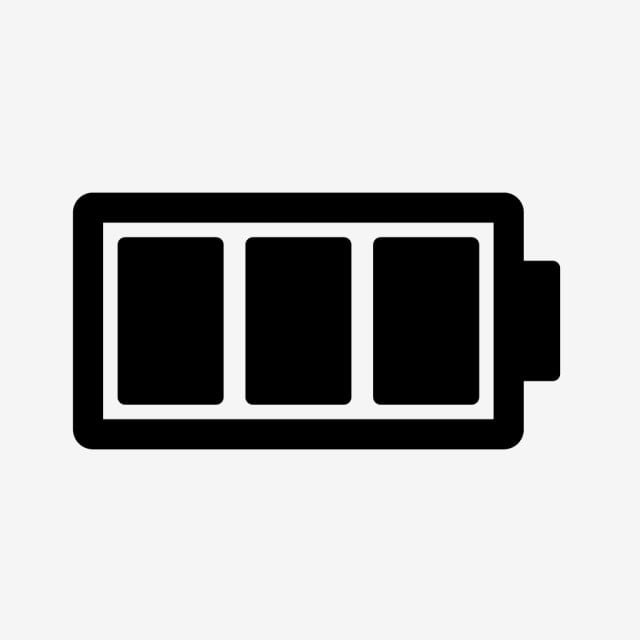 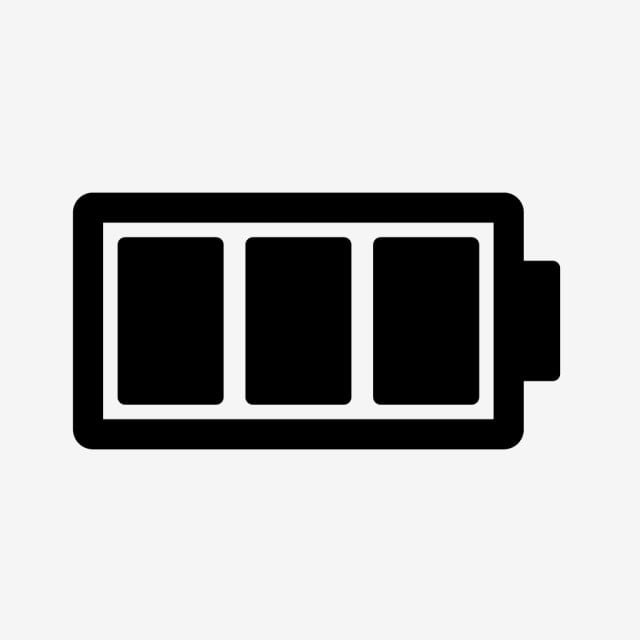 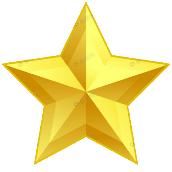 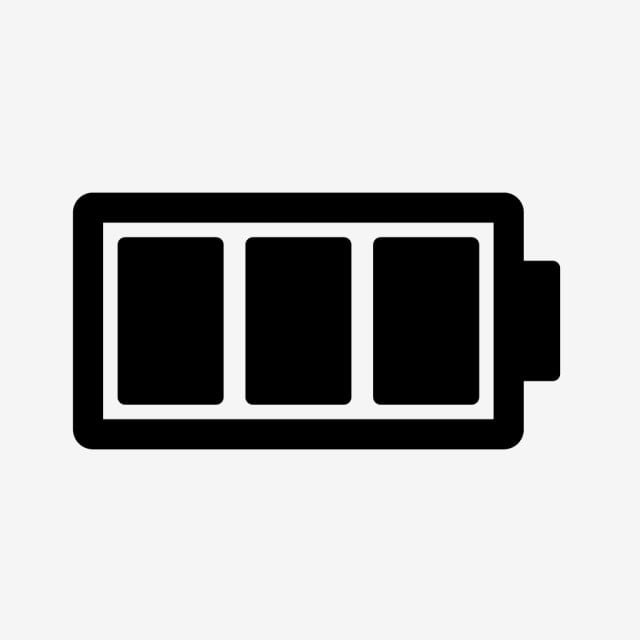 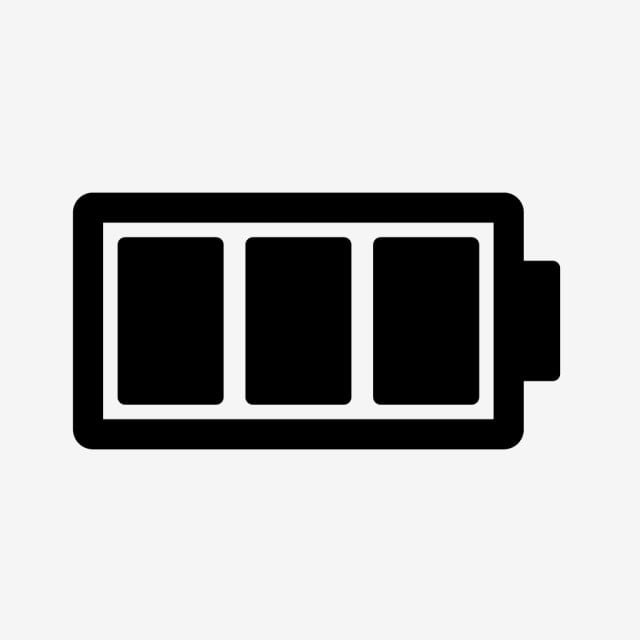 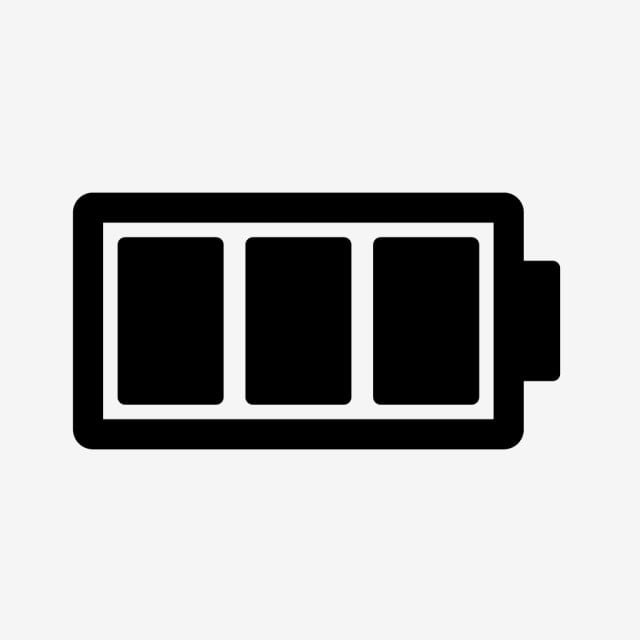 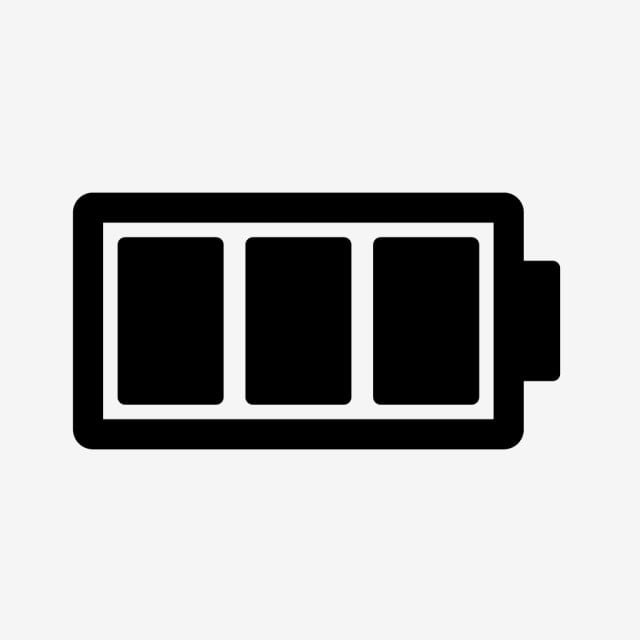 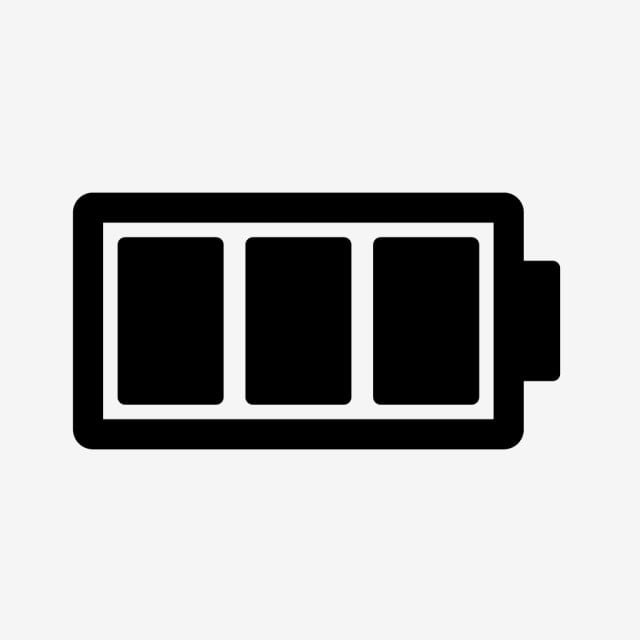 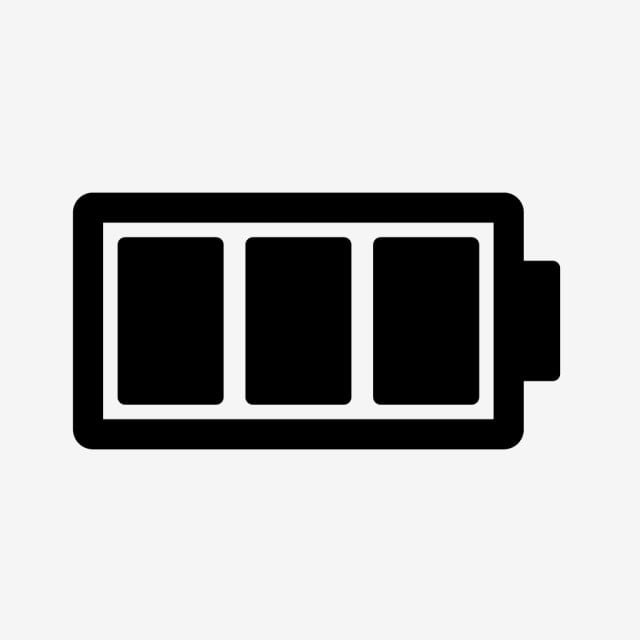 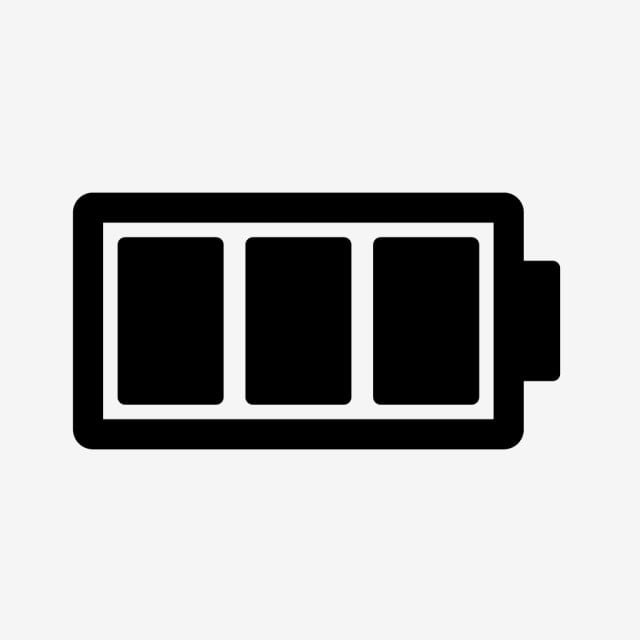 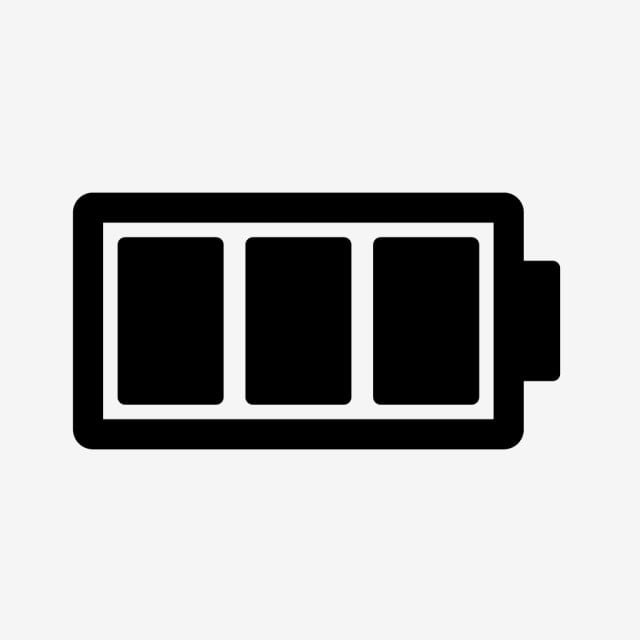 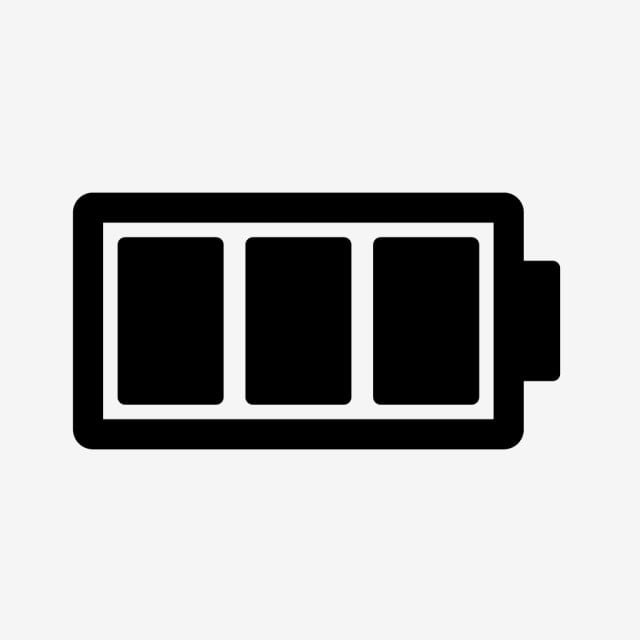 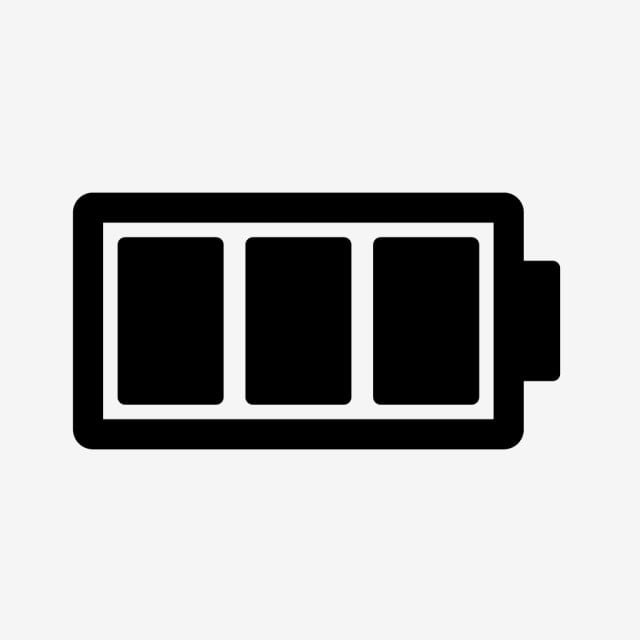 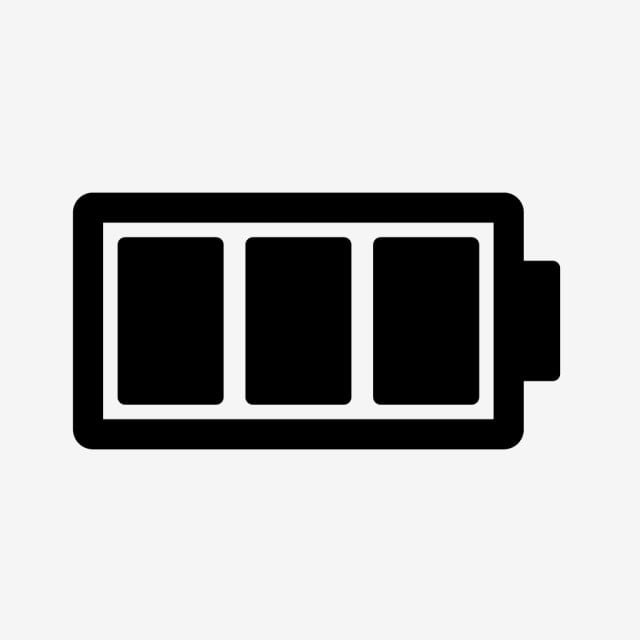 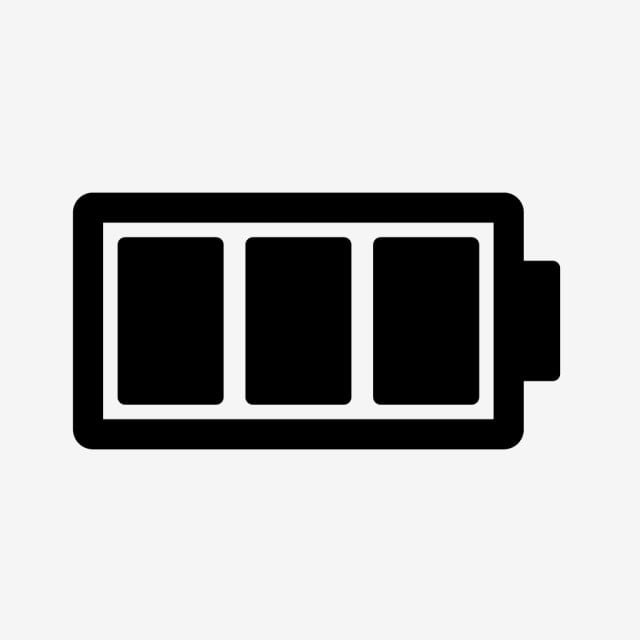 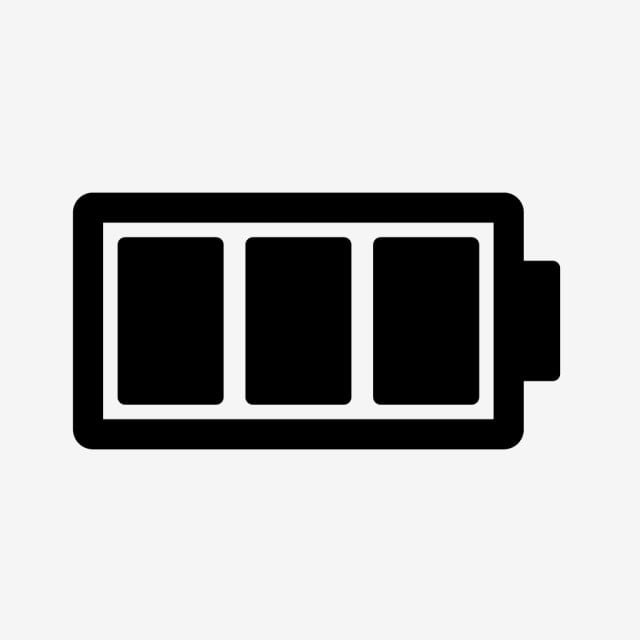 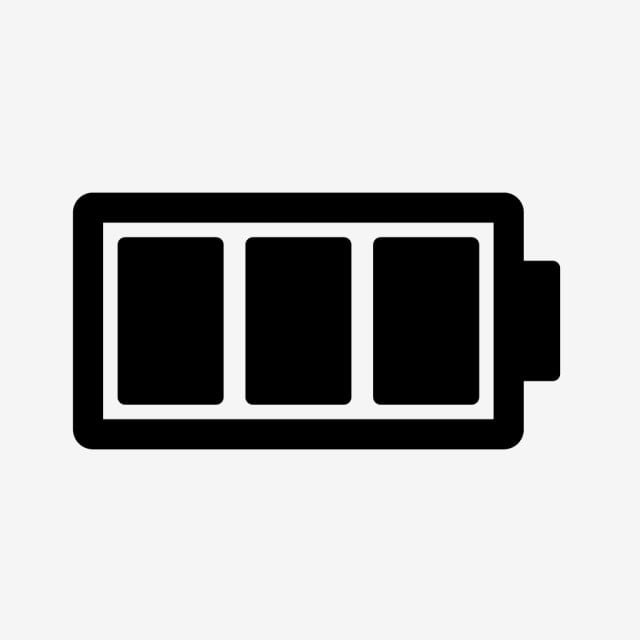 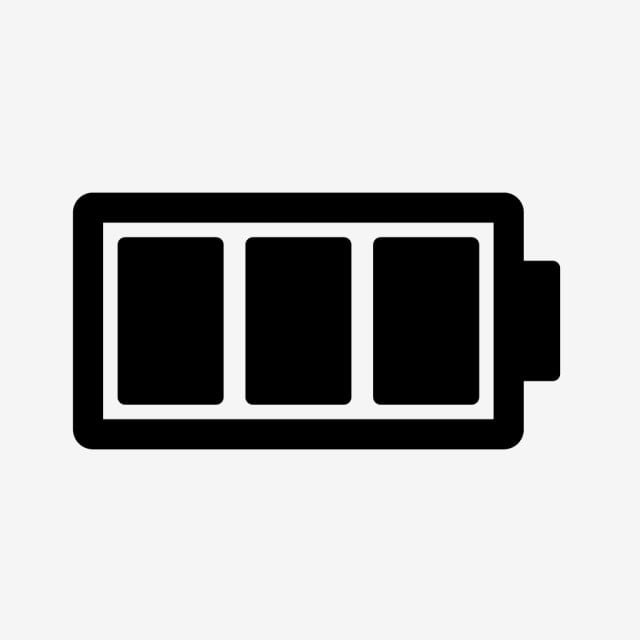 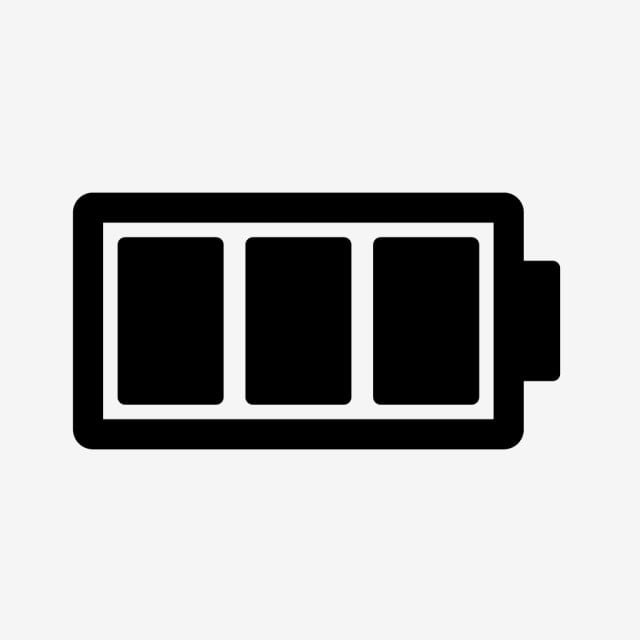 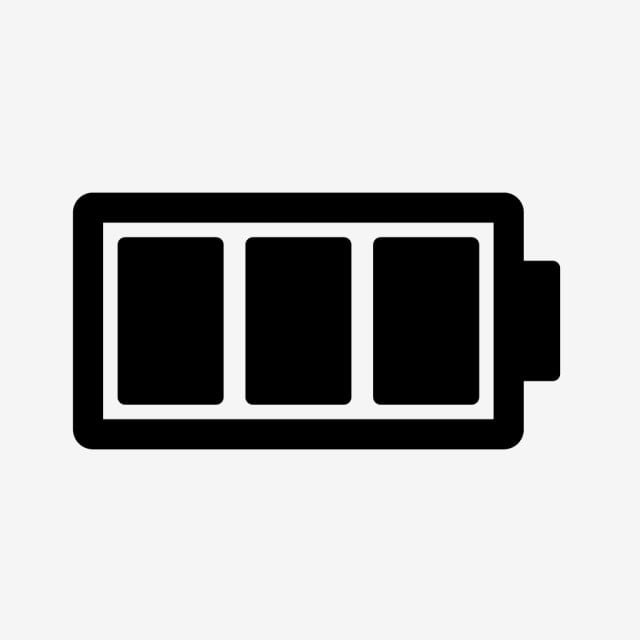 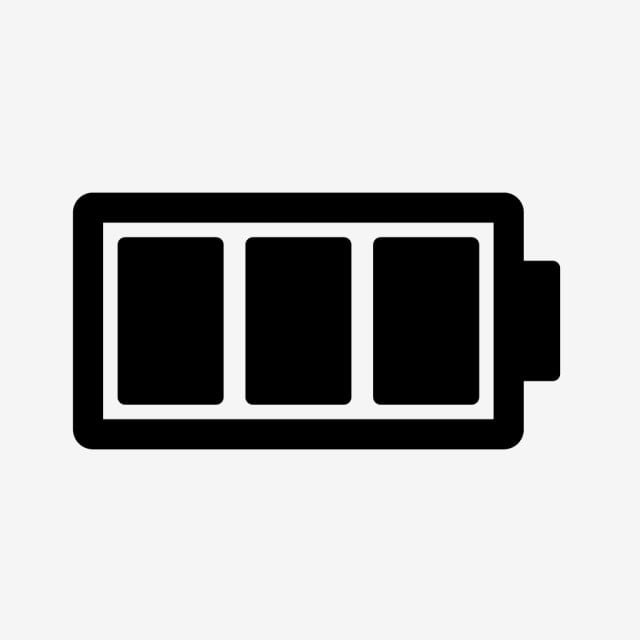 العنود
وعد
ليان
جود
جودي
ريم
رنا
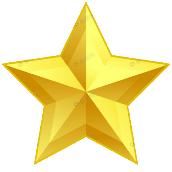 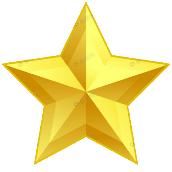 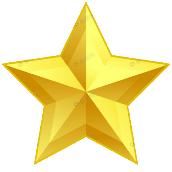 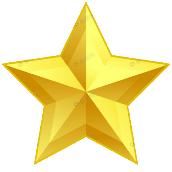 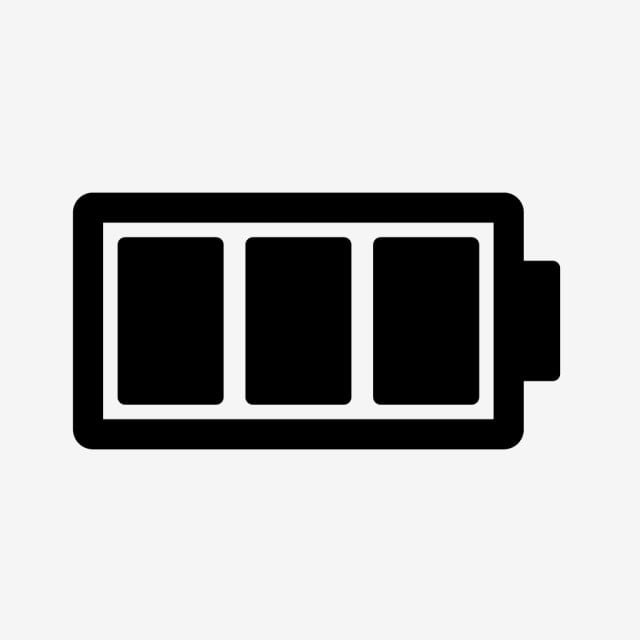 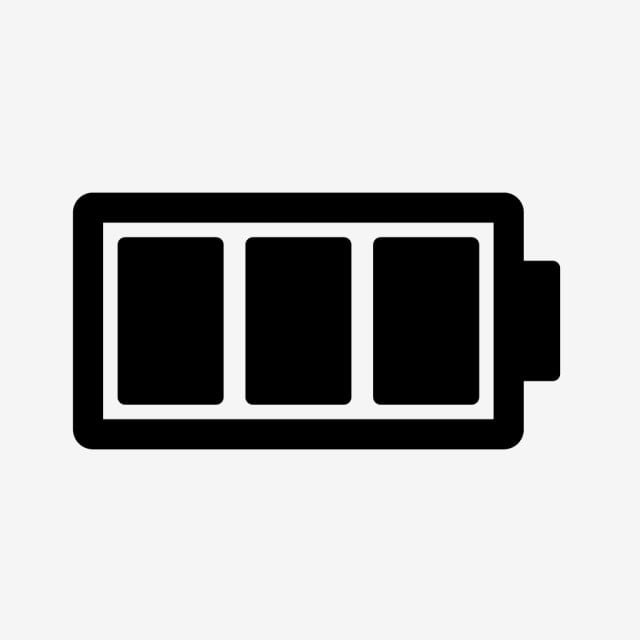 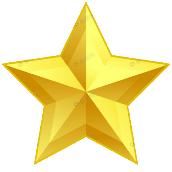 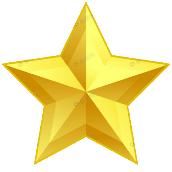 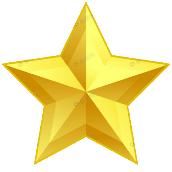 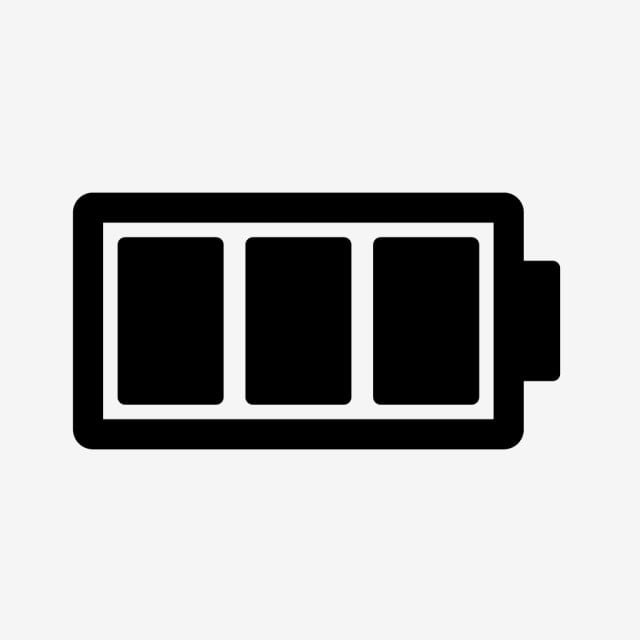 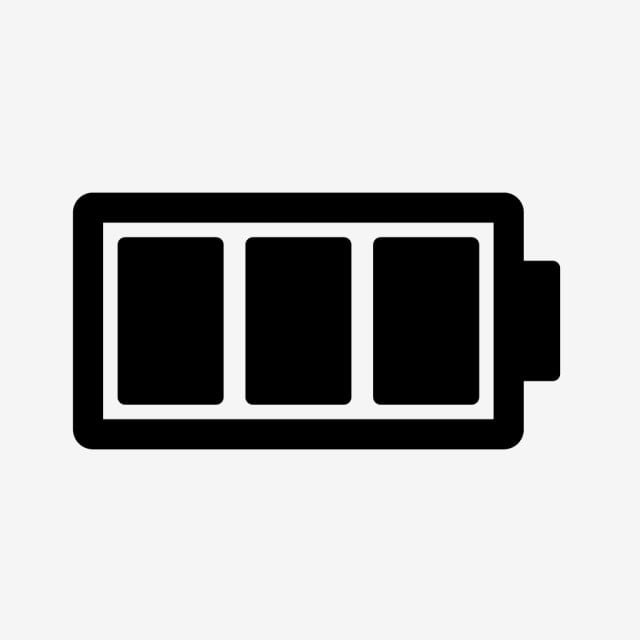 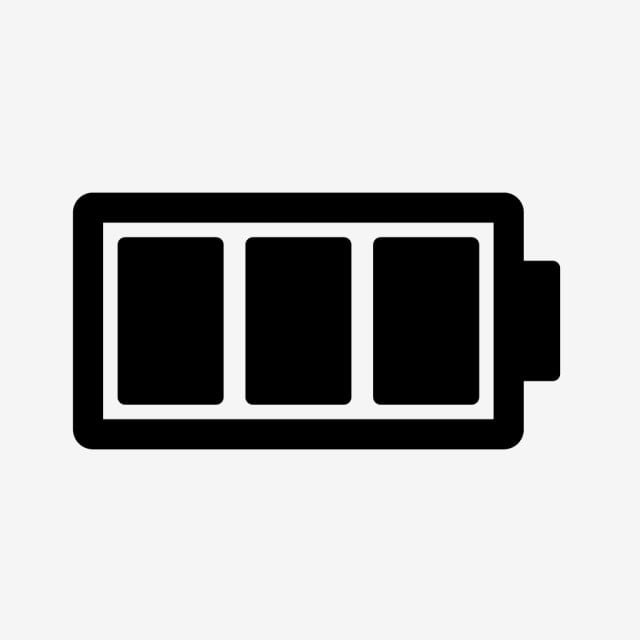 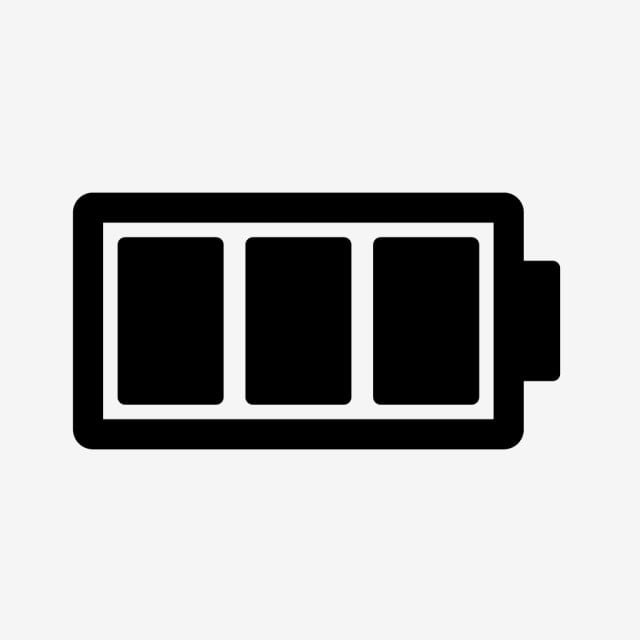 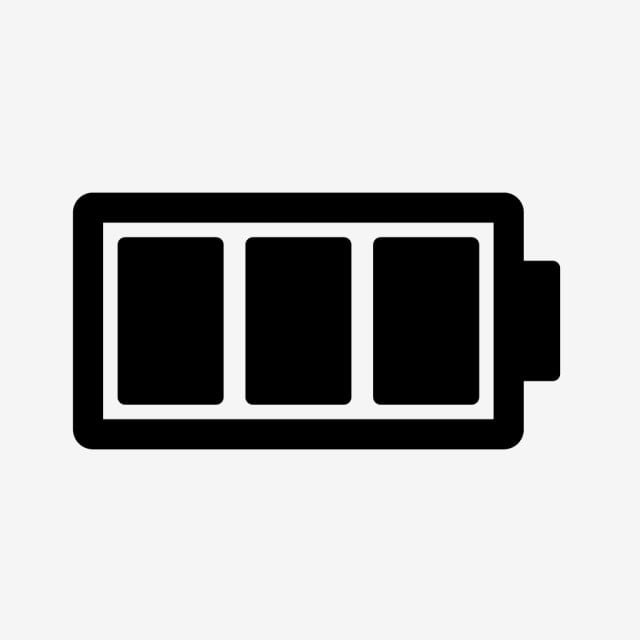 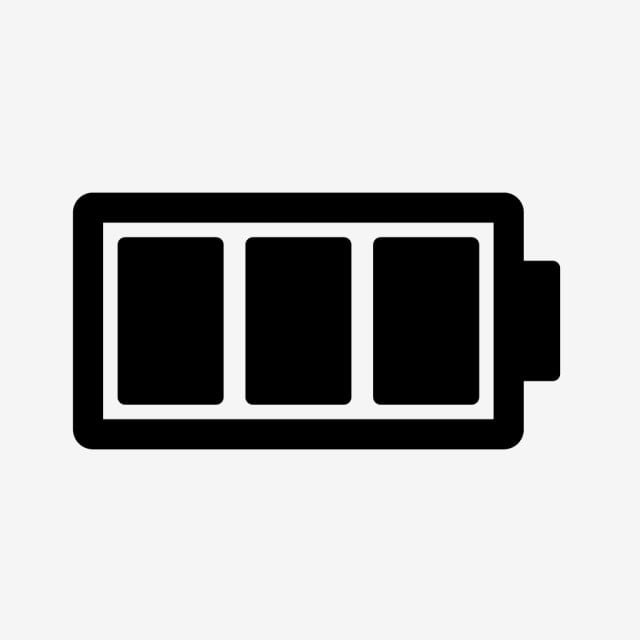 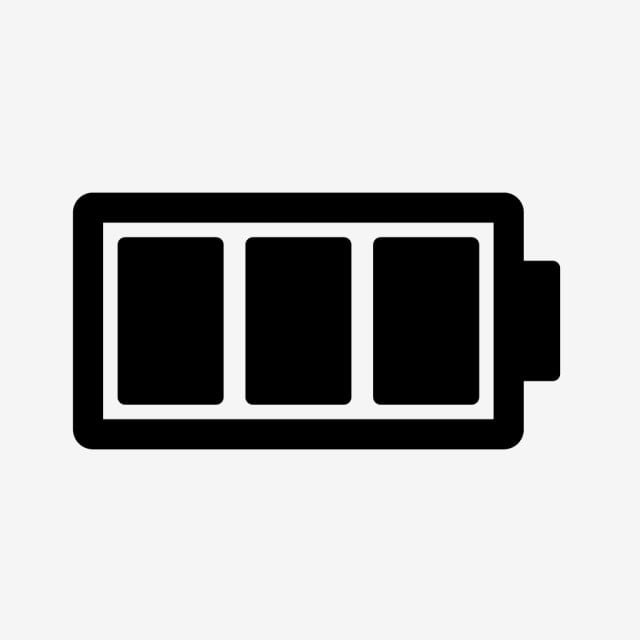 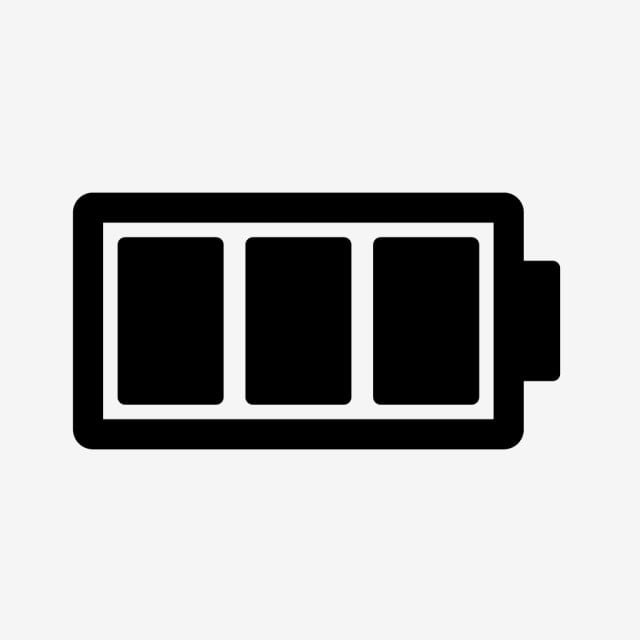 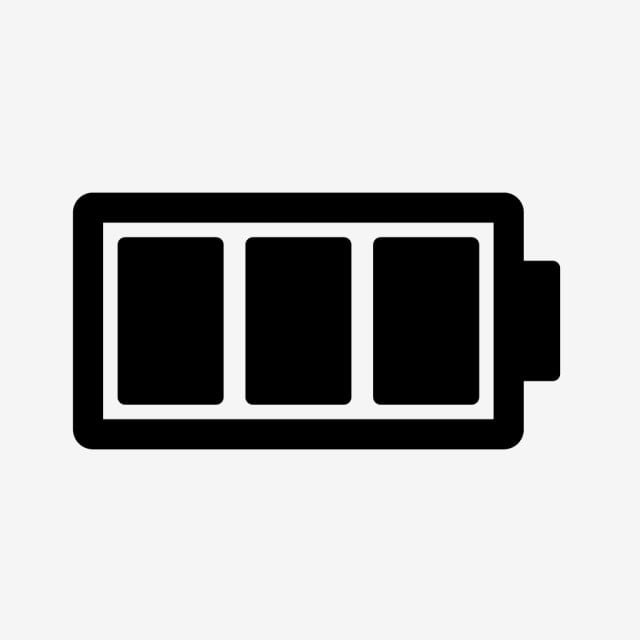 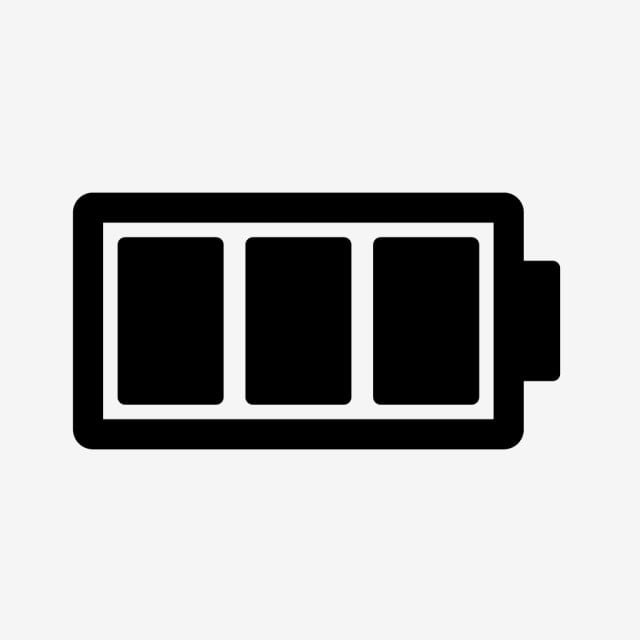 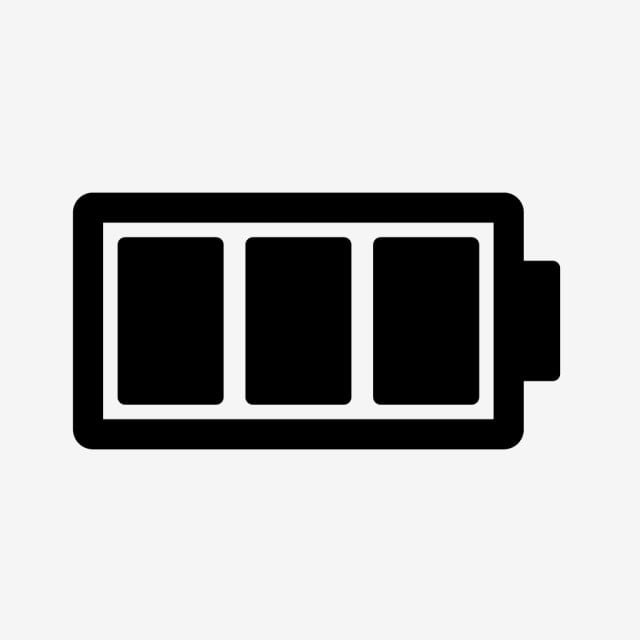 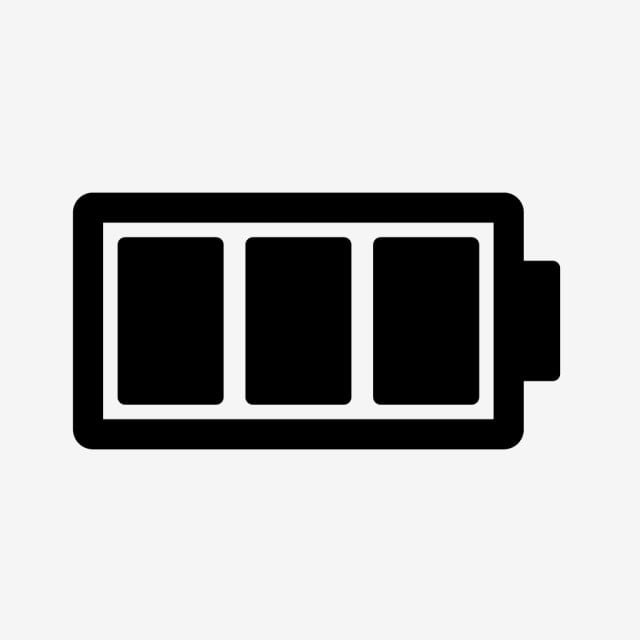 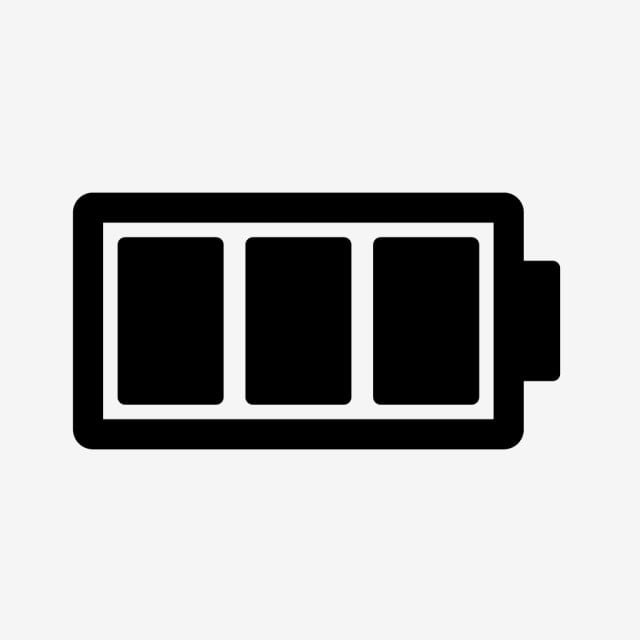 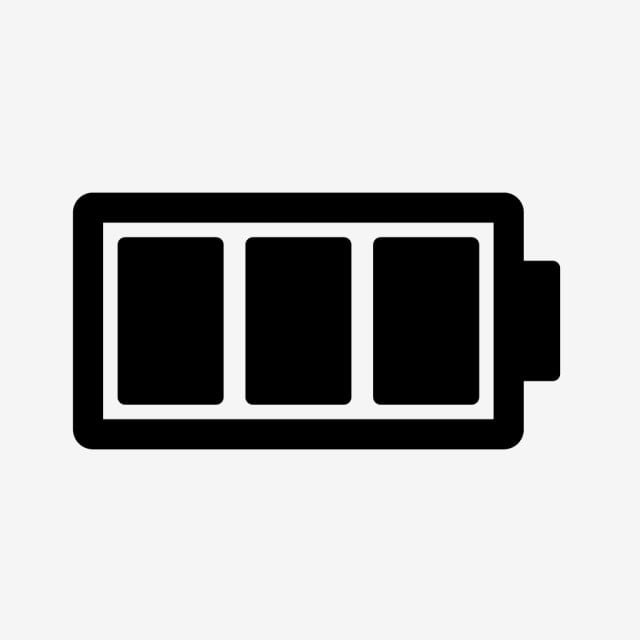 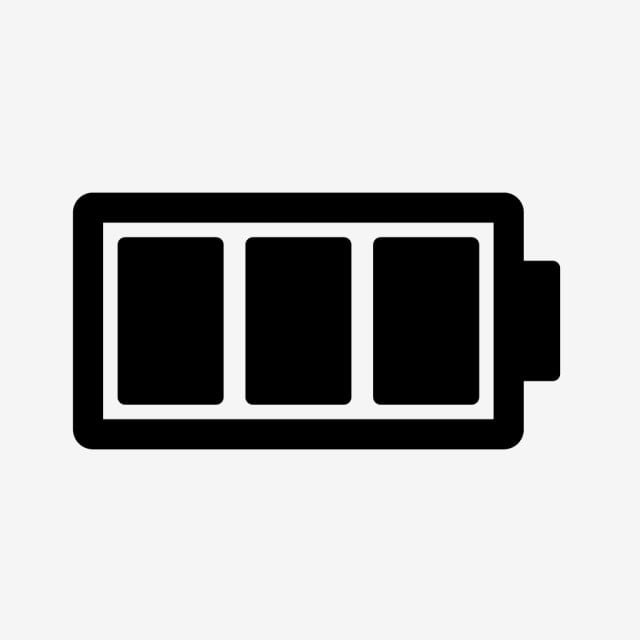 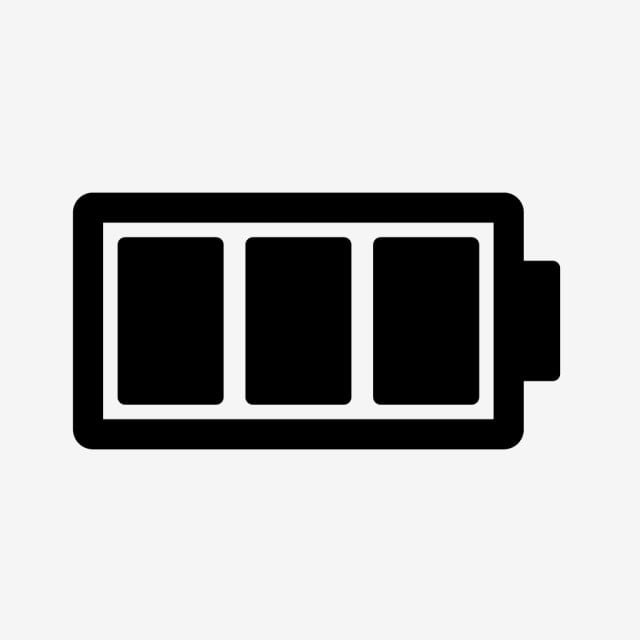 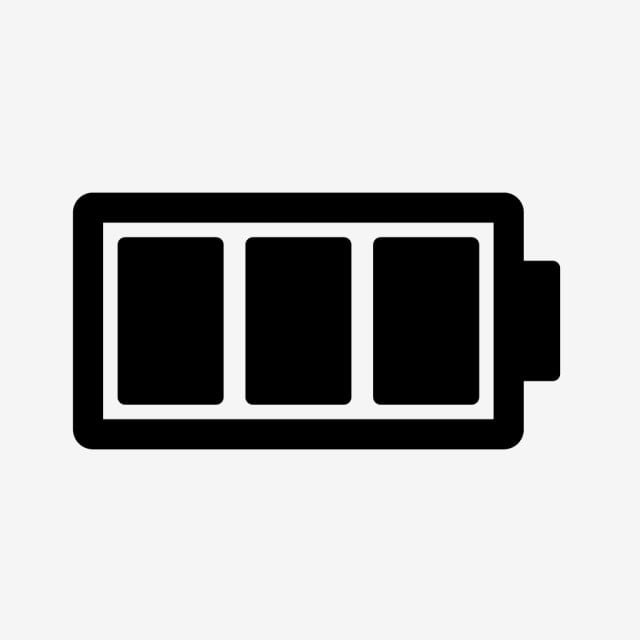 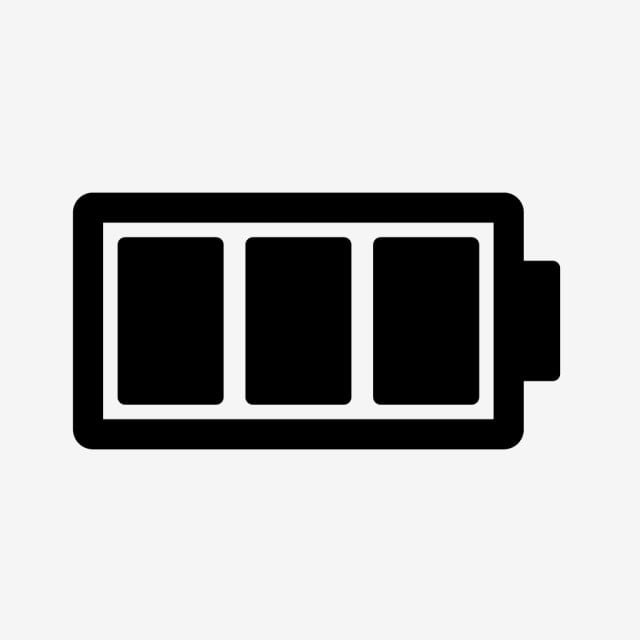 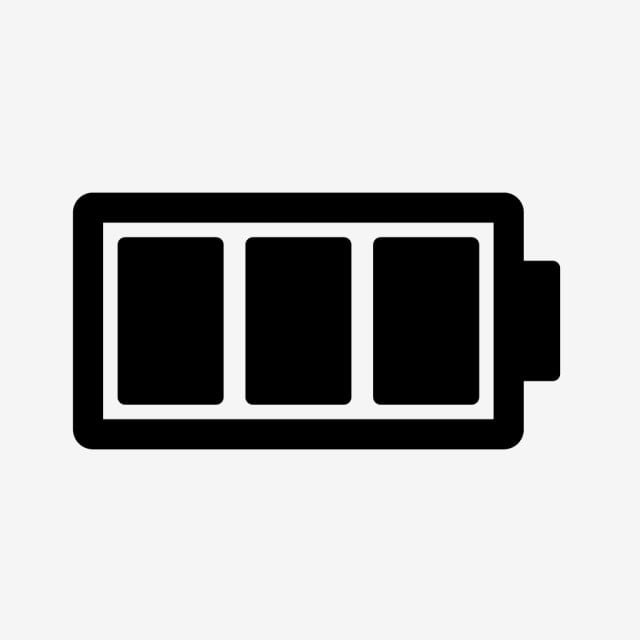 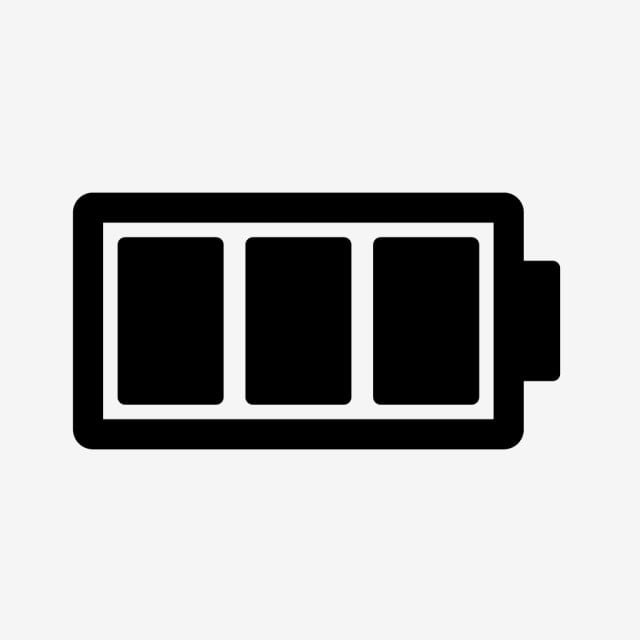 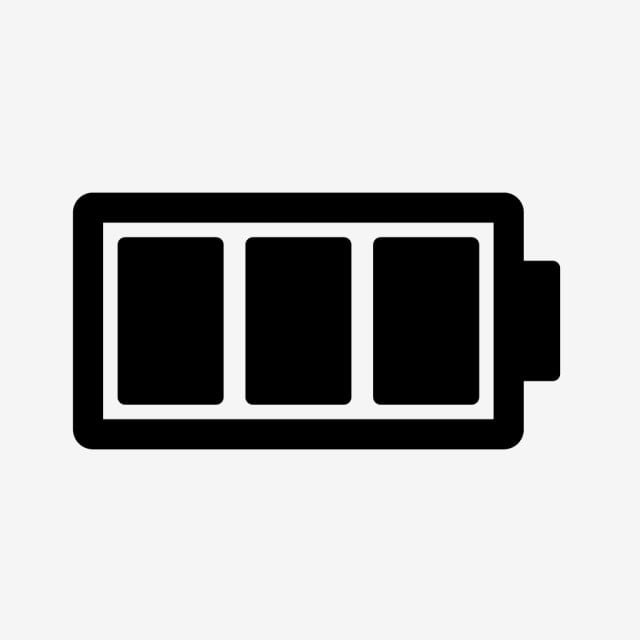 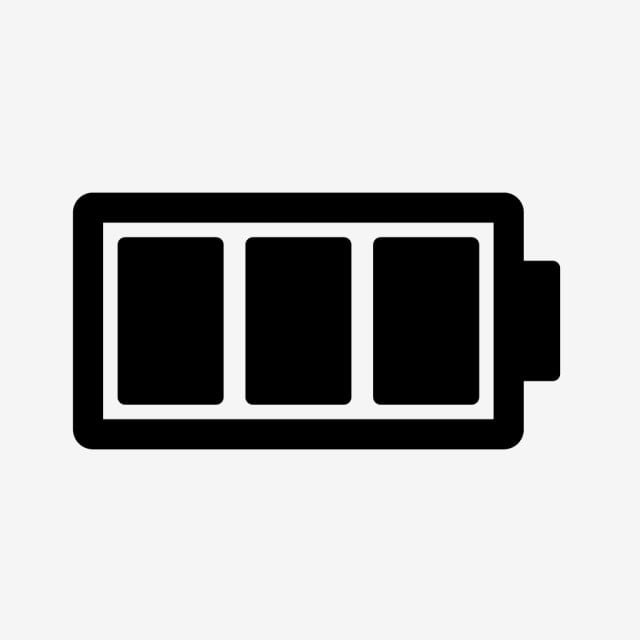 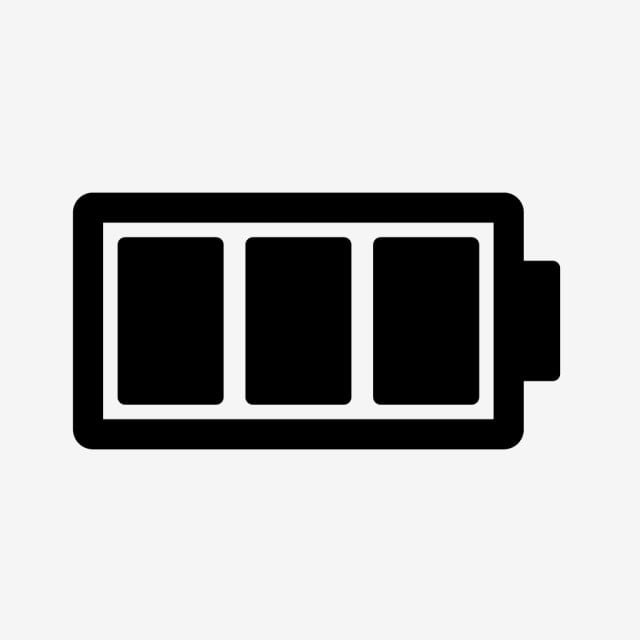 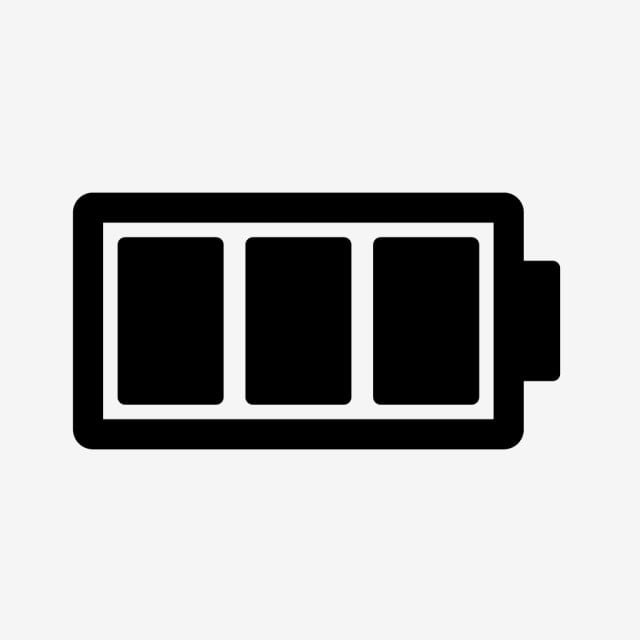 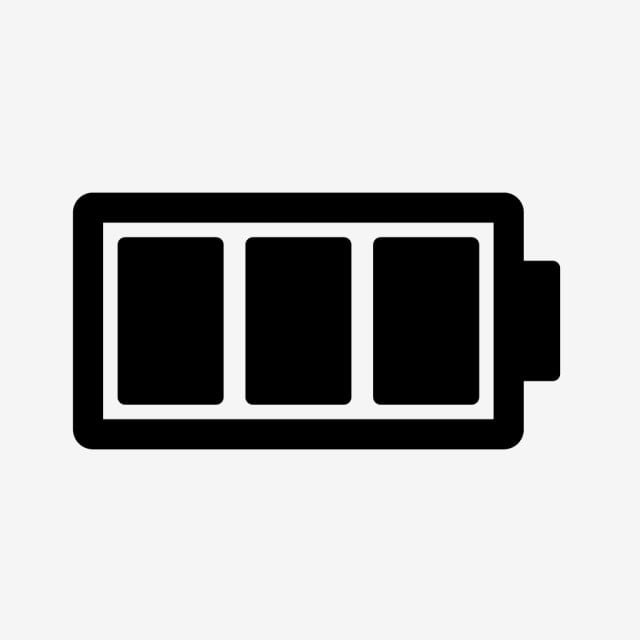 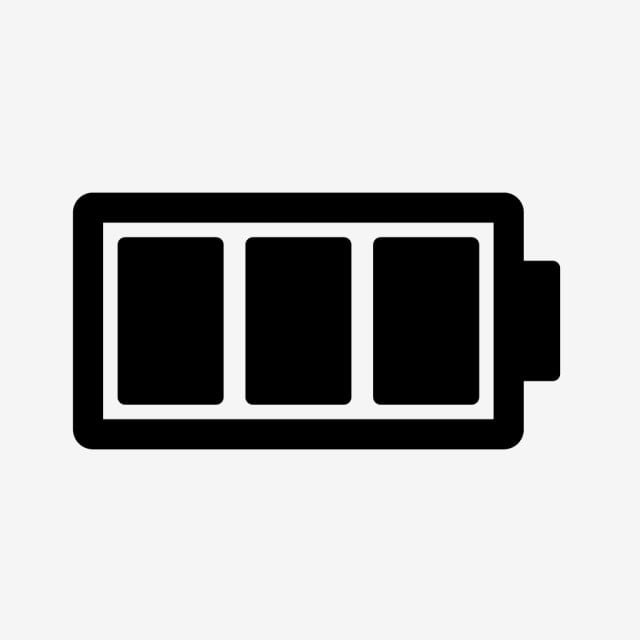 عبير عبد المحسن
سارا سلمان
اسم الطالبة
اسم الطالبة
اسم الطالبة
اسم الطالبة
اسم الطالبة
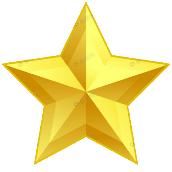 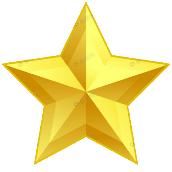 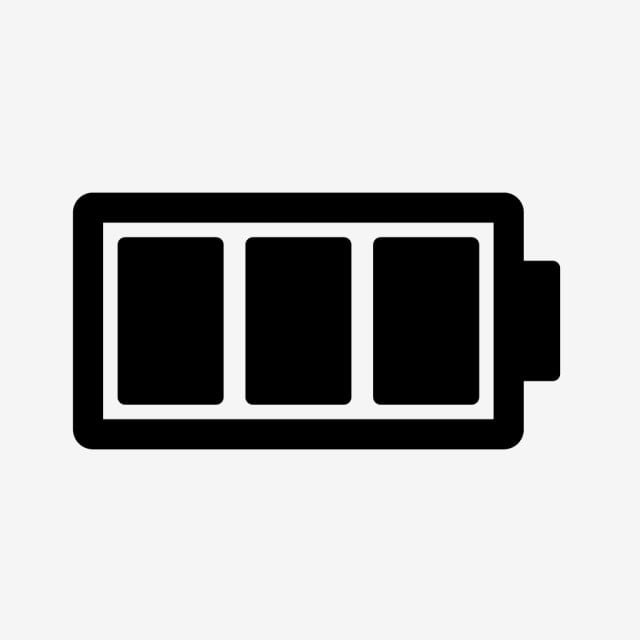 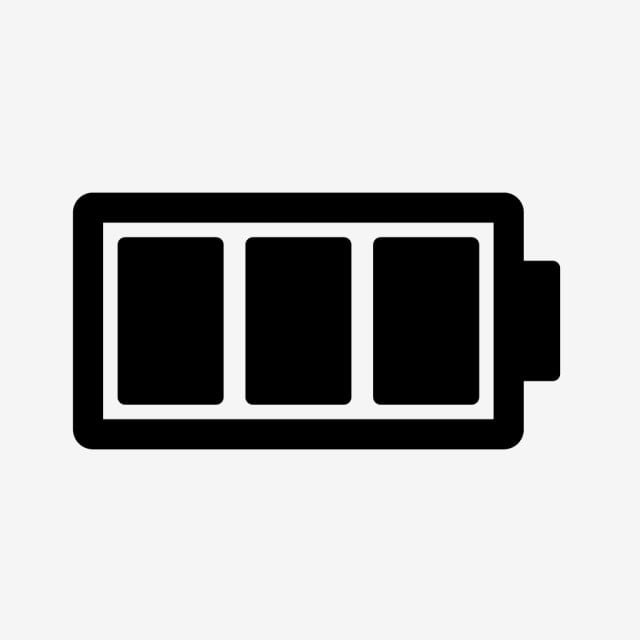 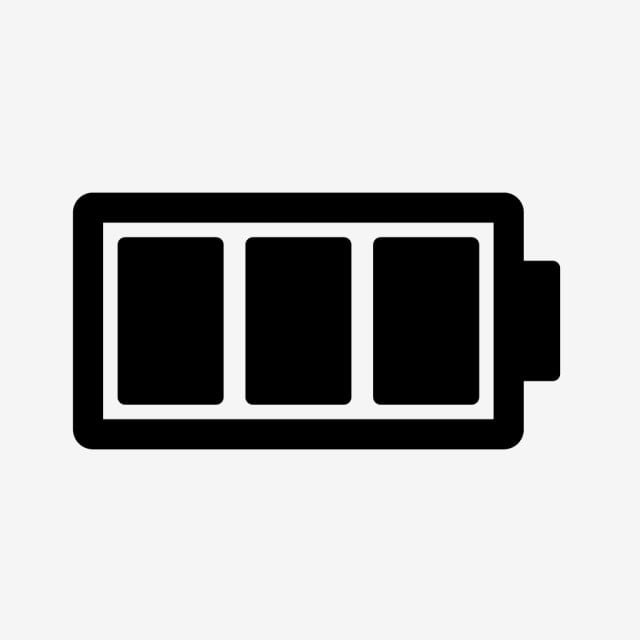 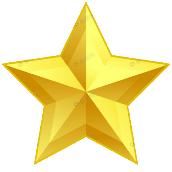 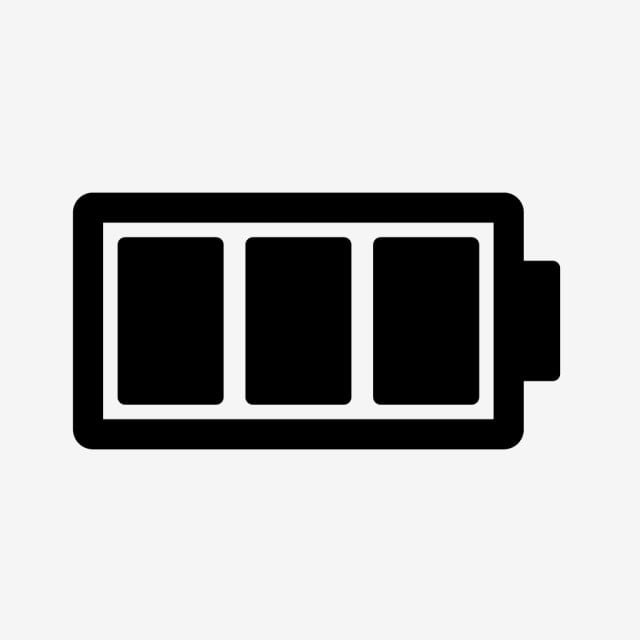 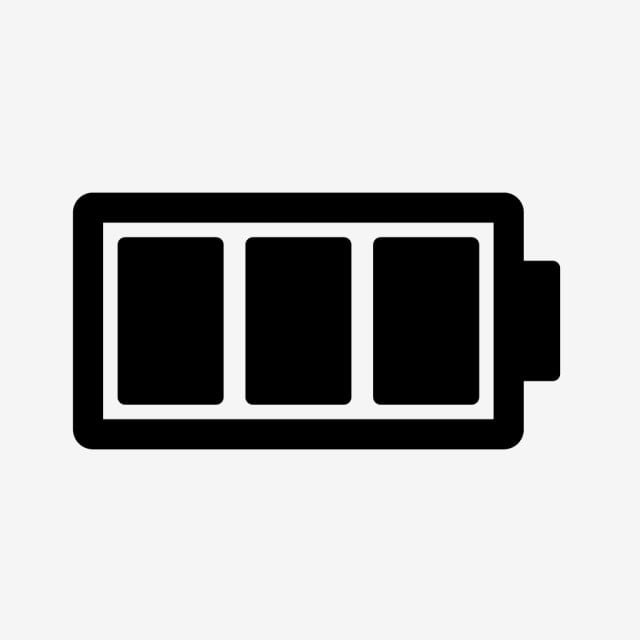 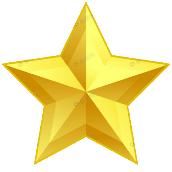 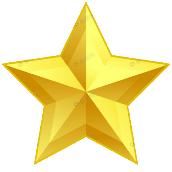 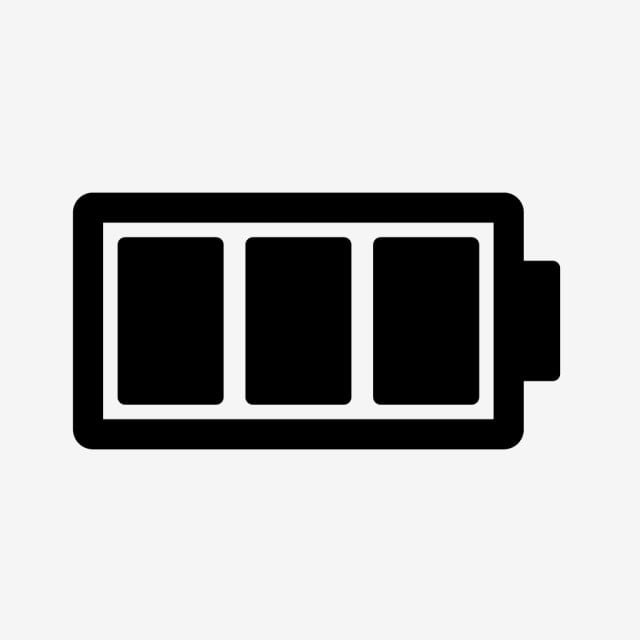 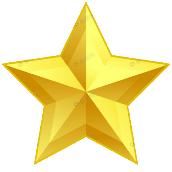 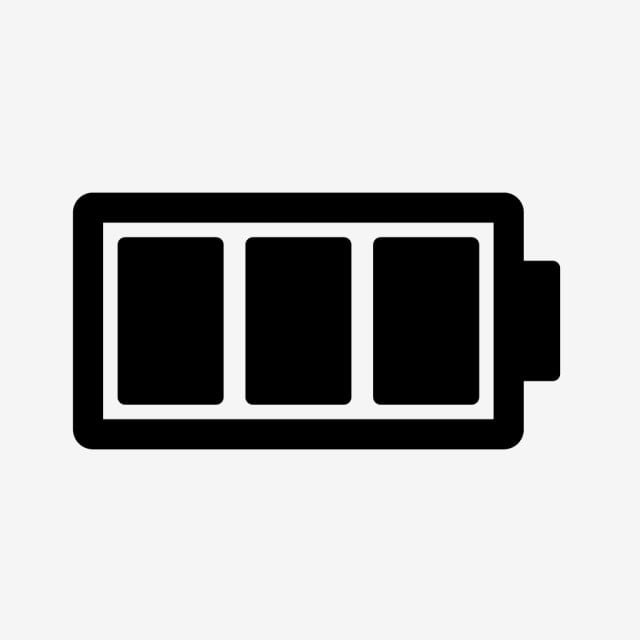 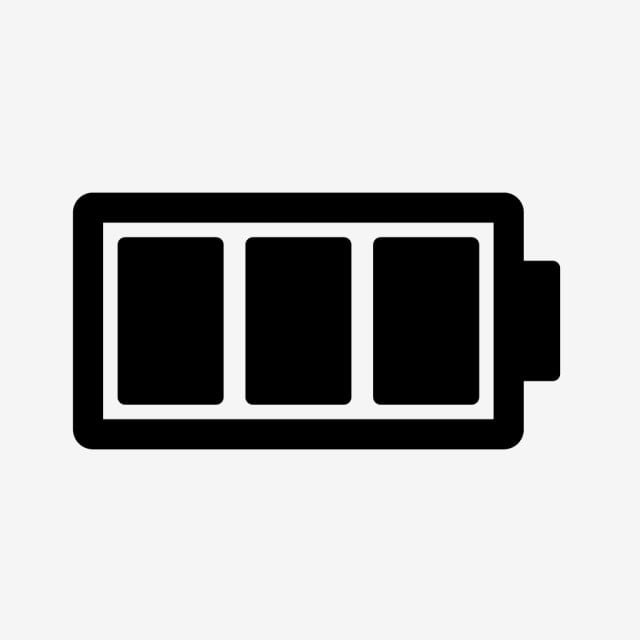 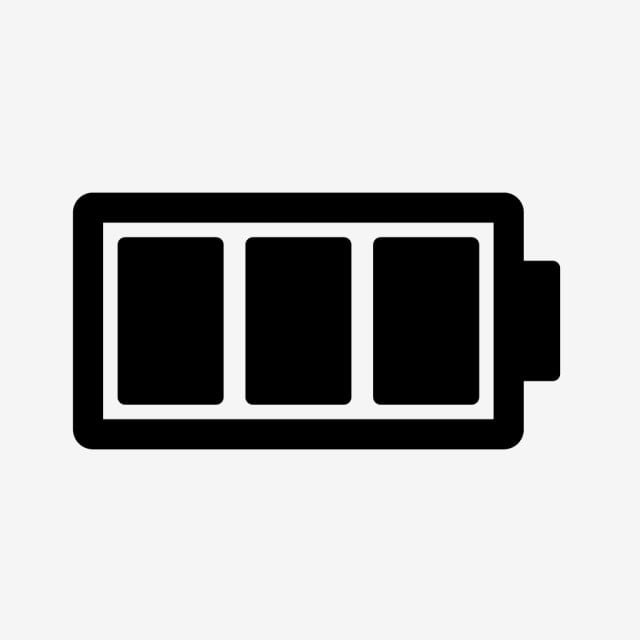 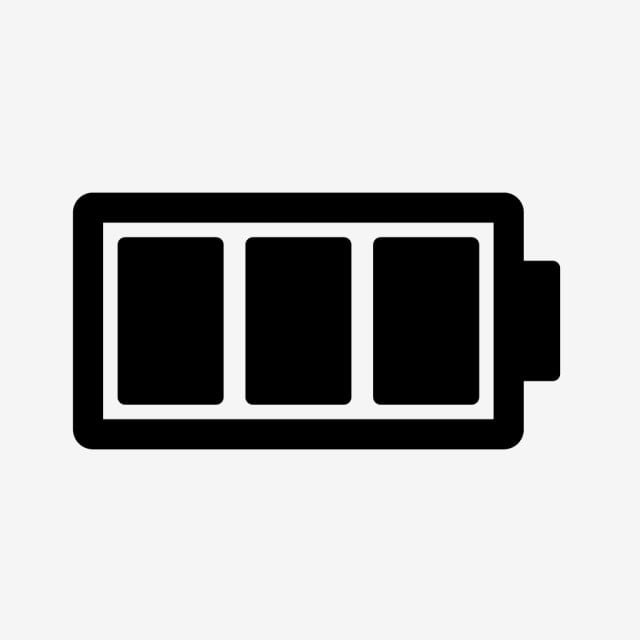 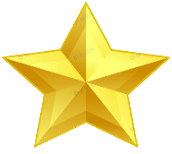 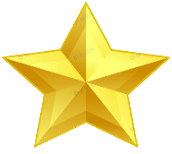 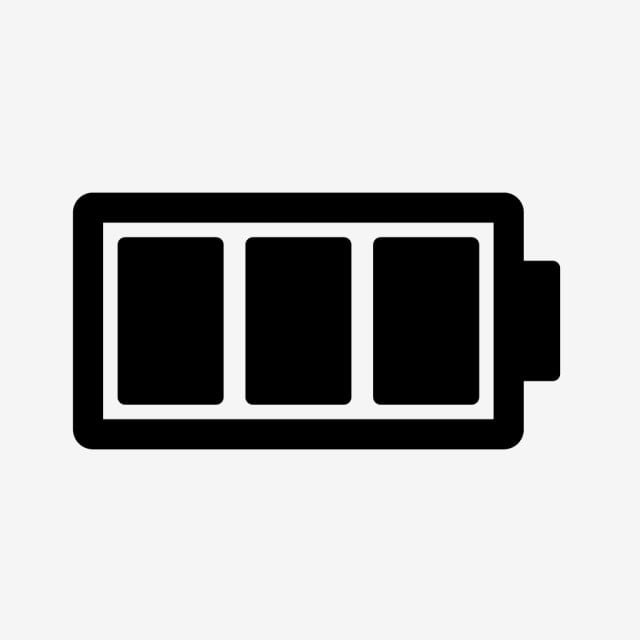 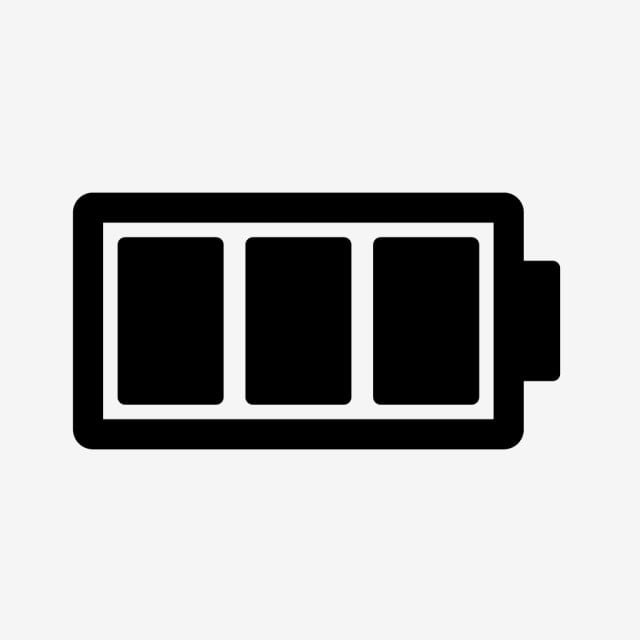 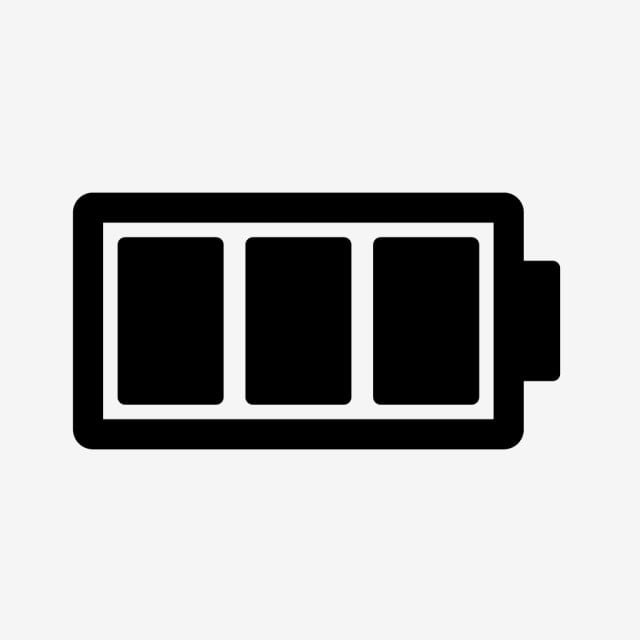 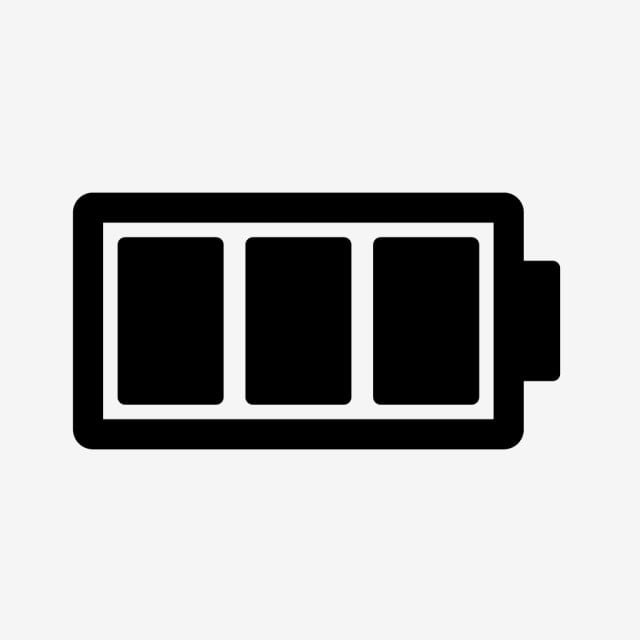 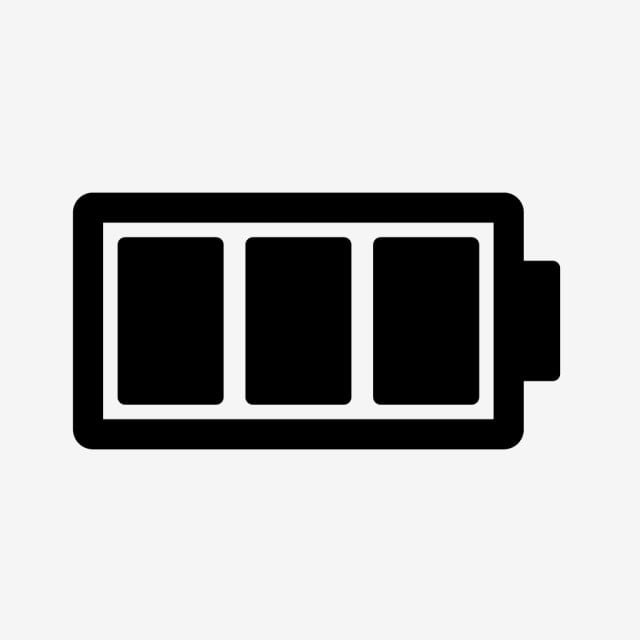 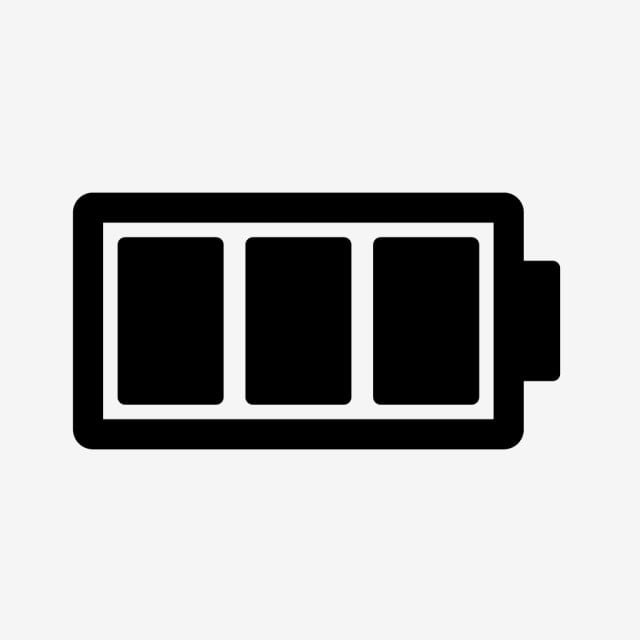 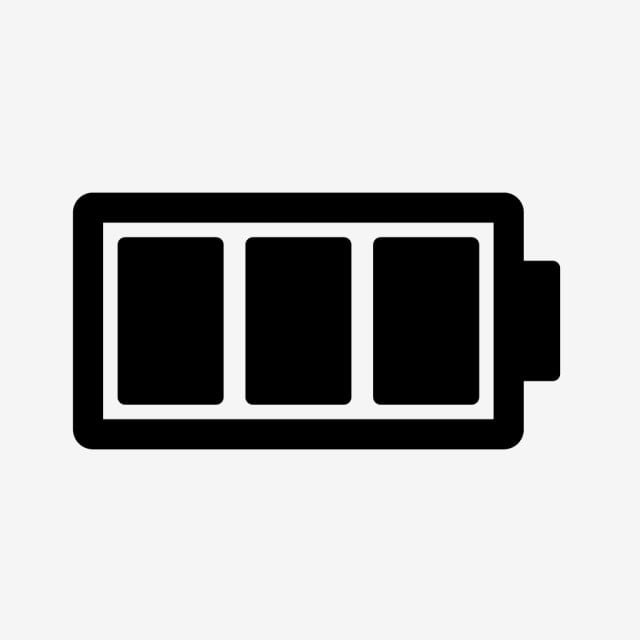 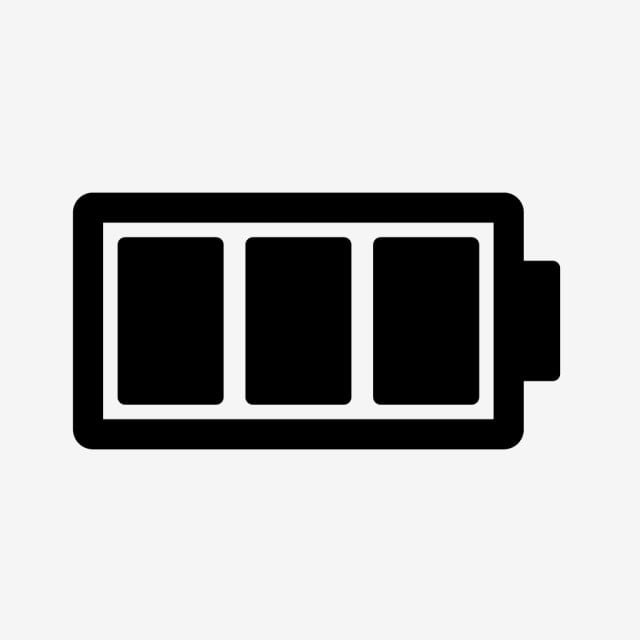 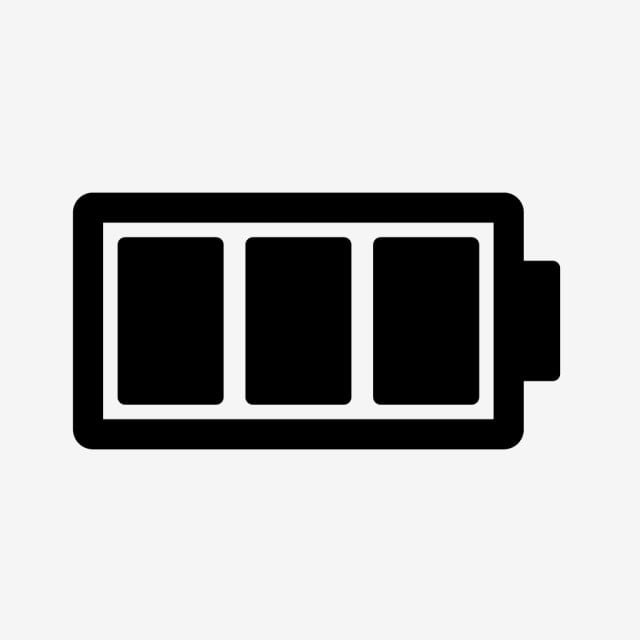 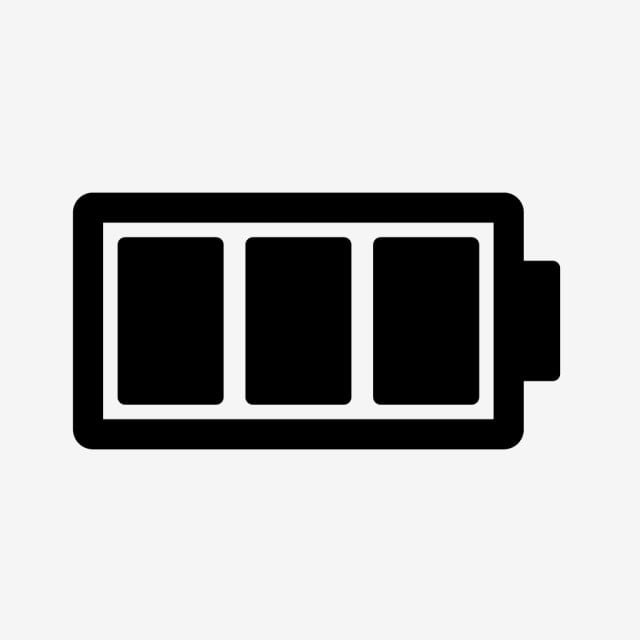 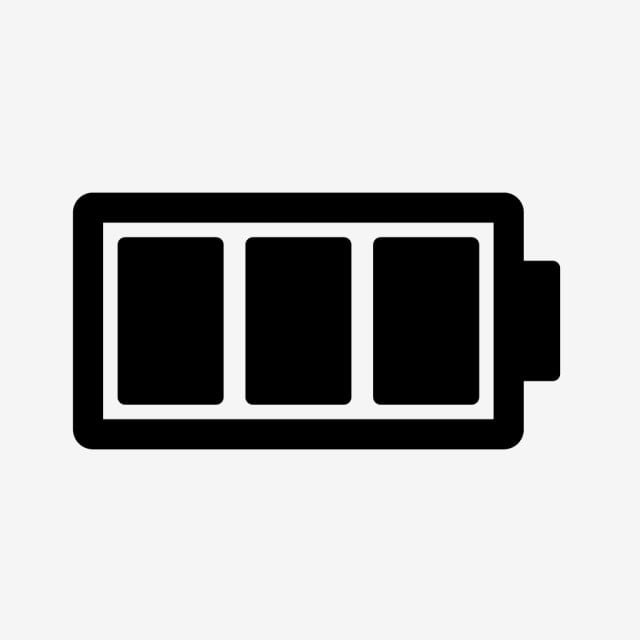 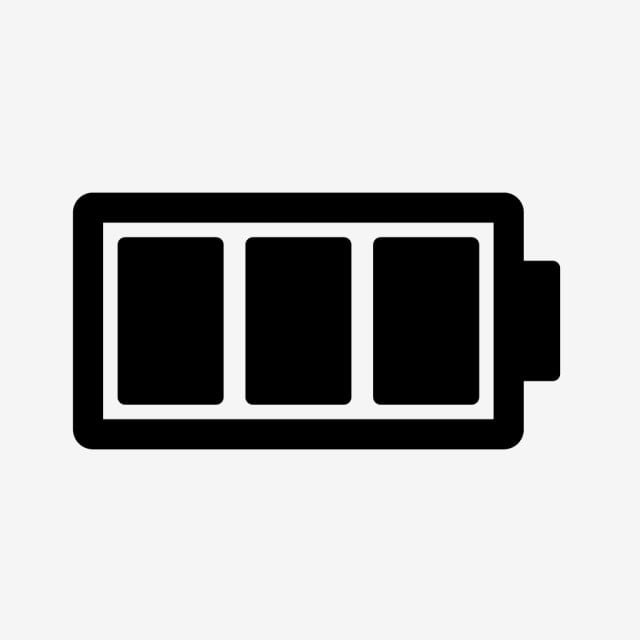 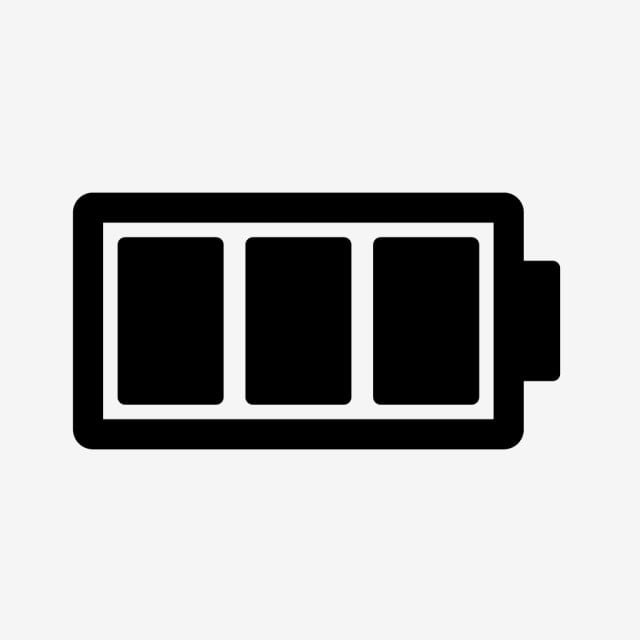 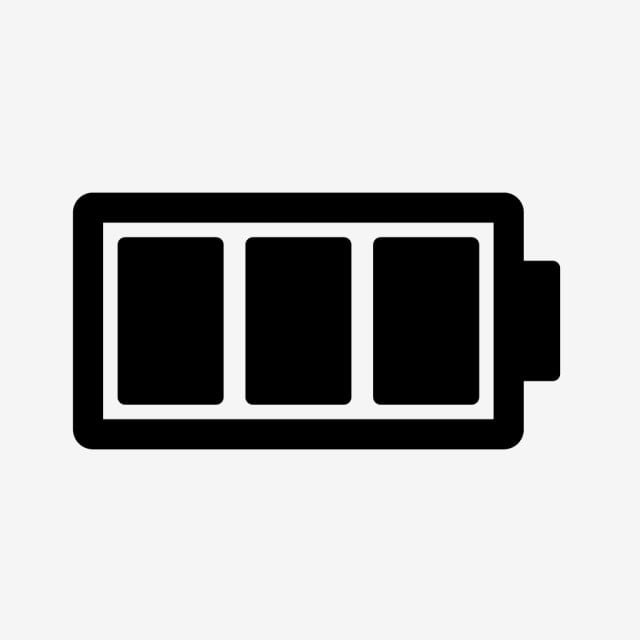 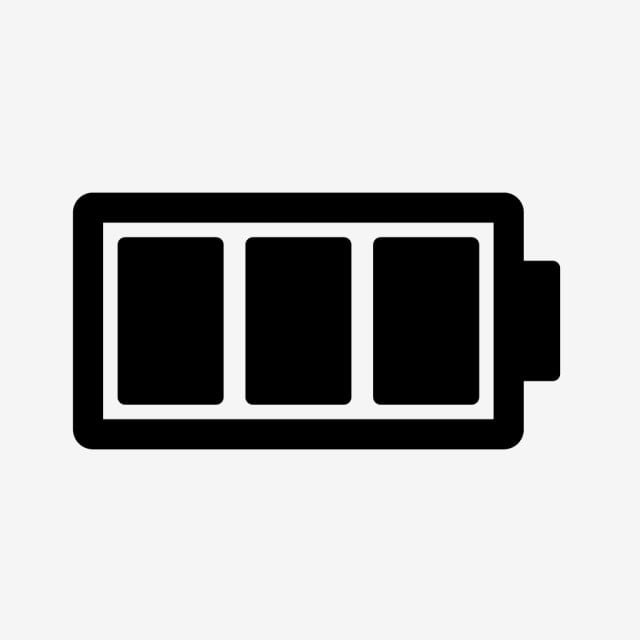 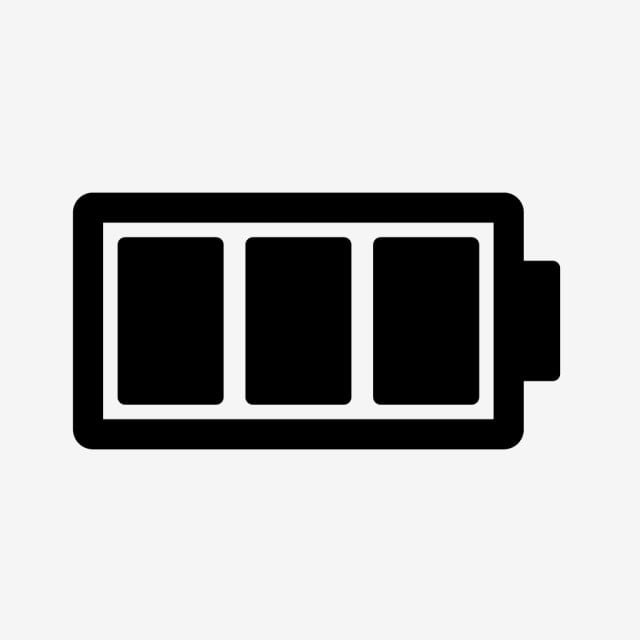 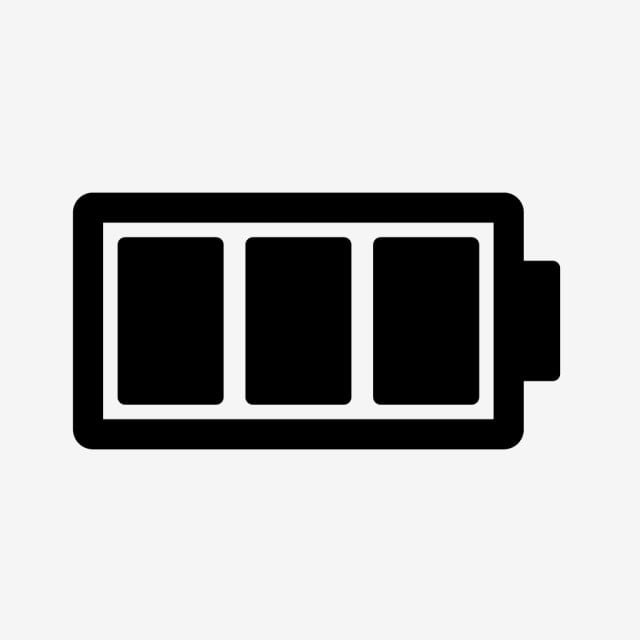 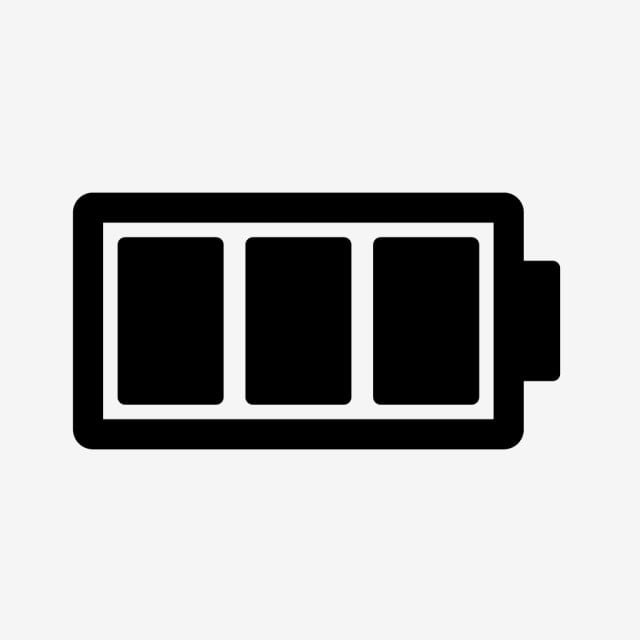 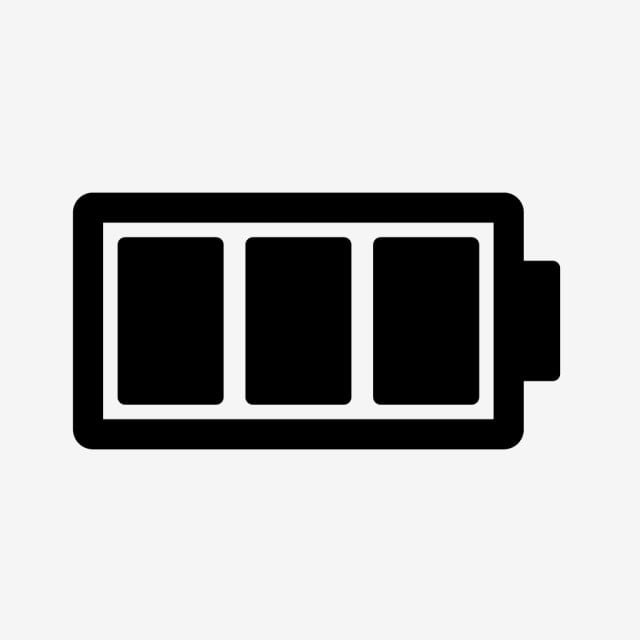 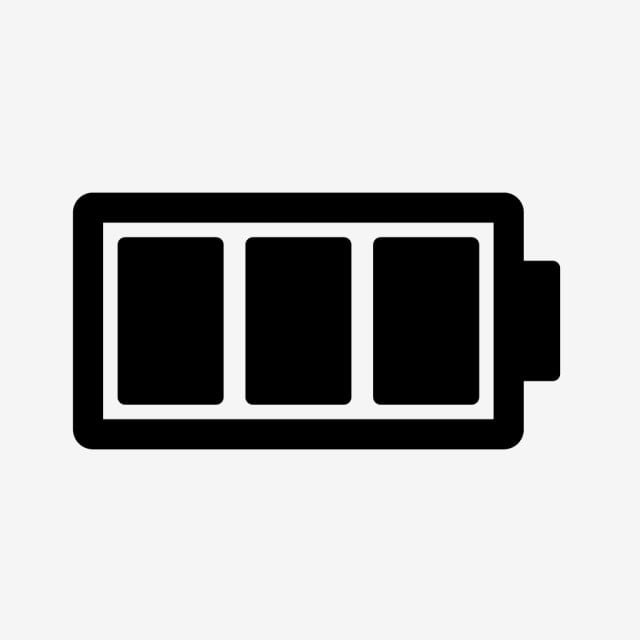 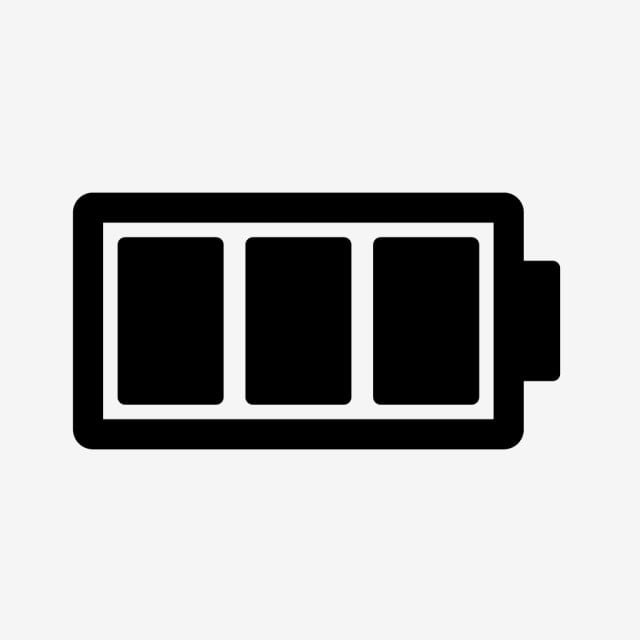 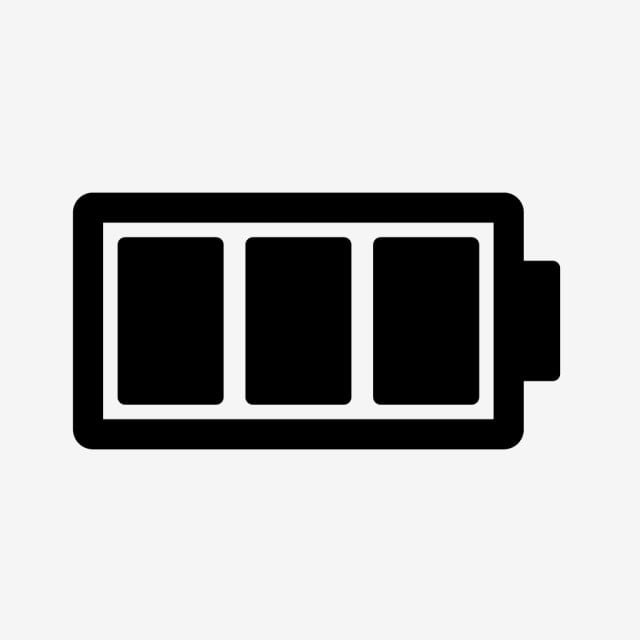 لينا الكحيلي
اثير
اسم الطالبة
اسم الطالبة
اسم الطالبة
اسم الطالبة
سارة الكحيلي
ايناس
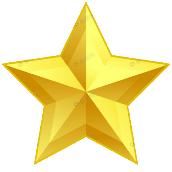 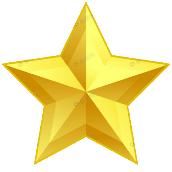 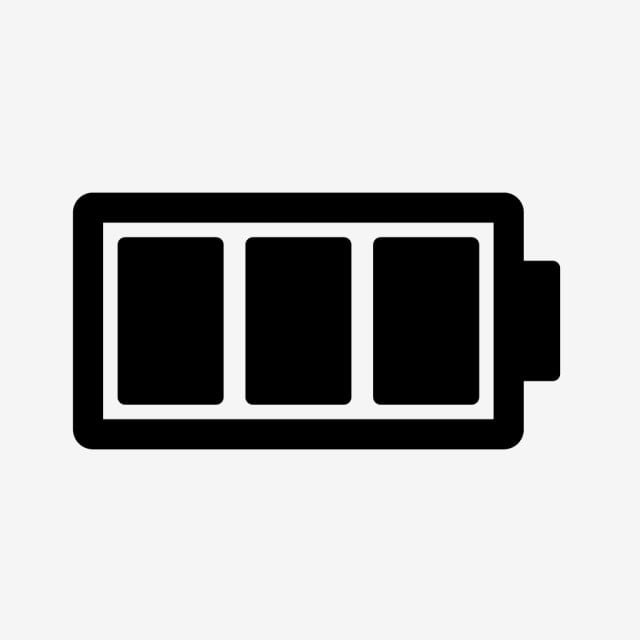 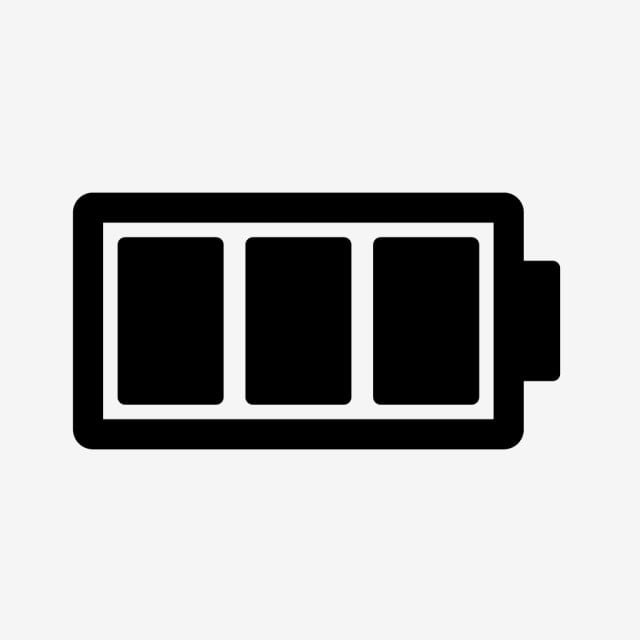 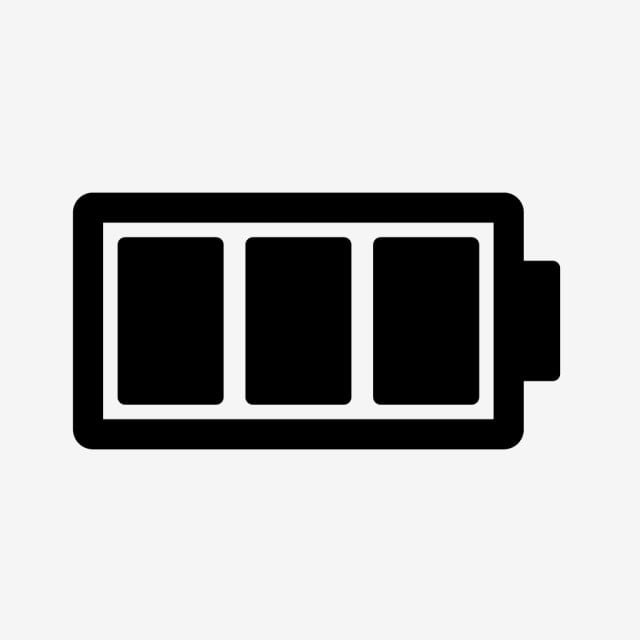 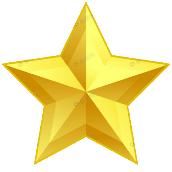 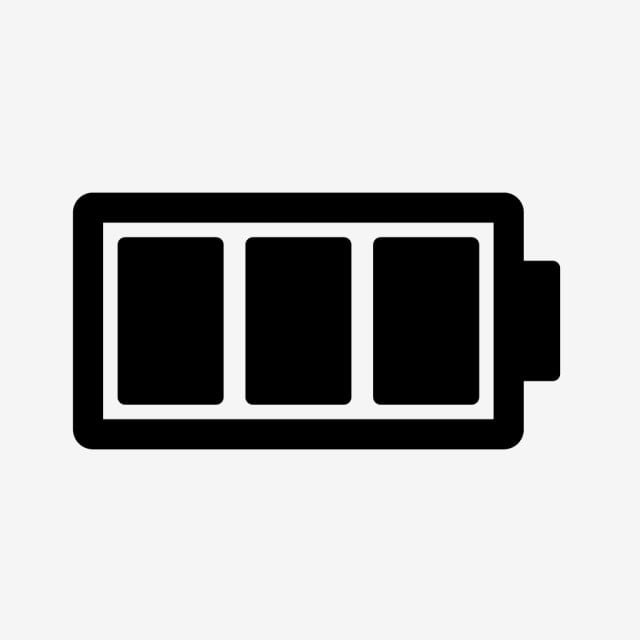 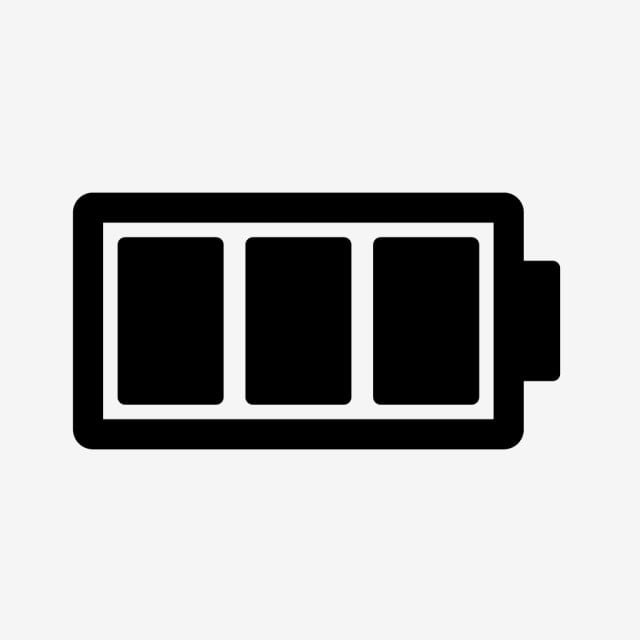 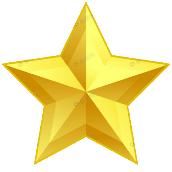 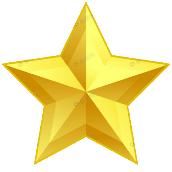 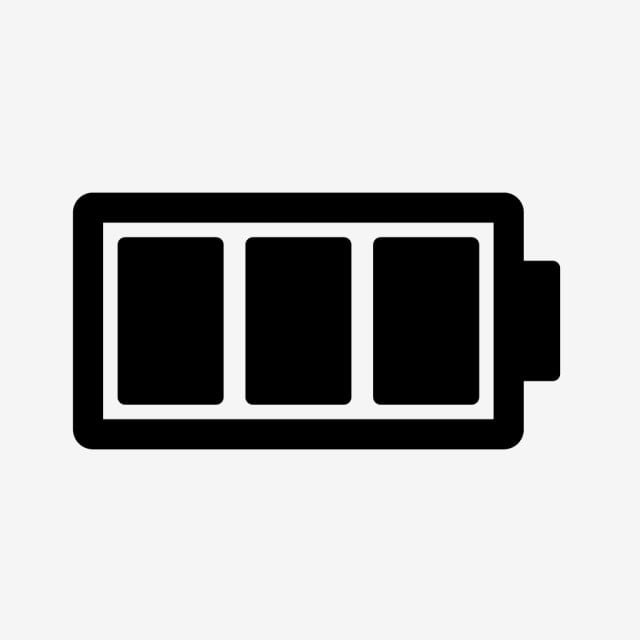 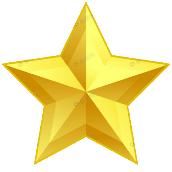 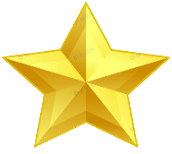 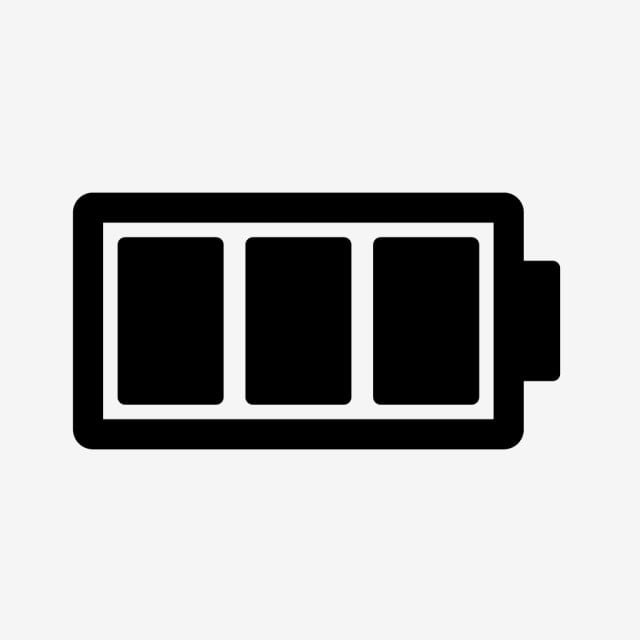 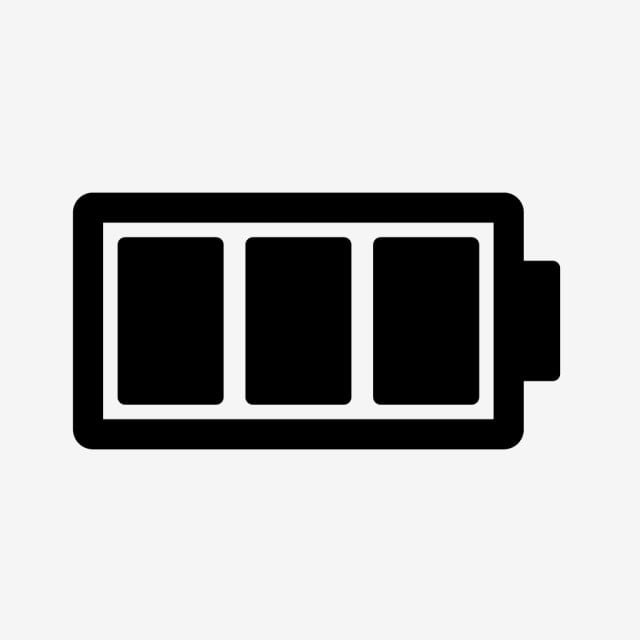 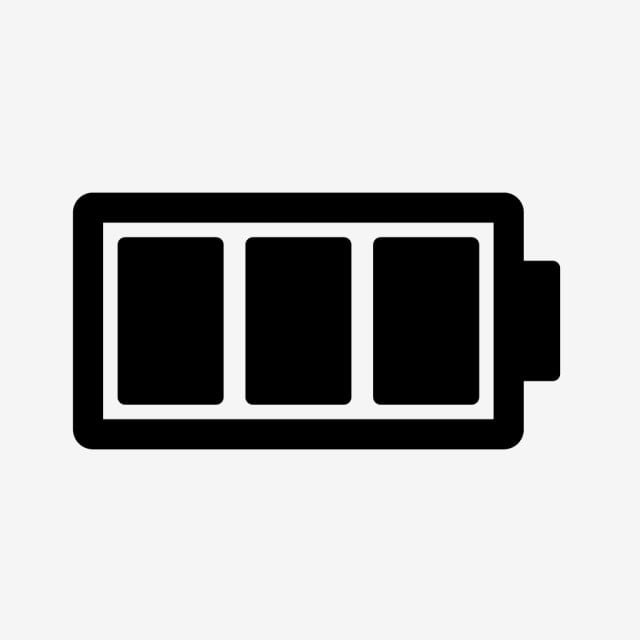 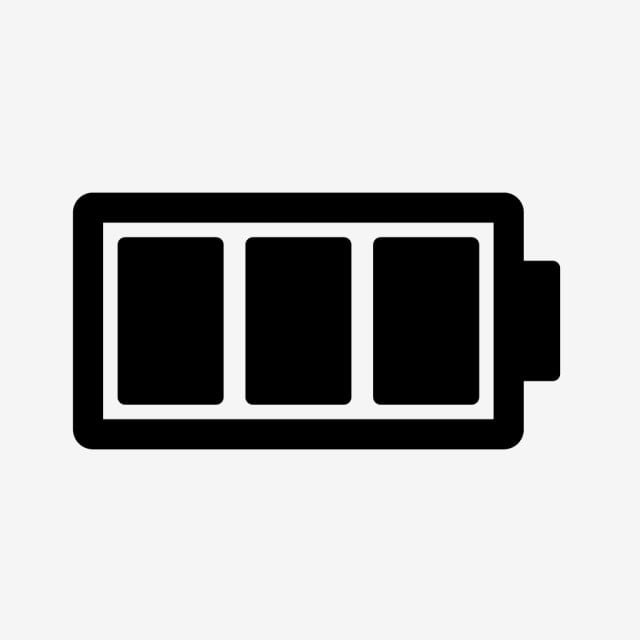 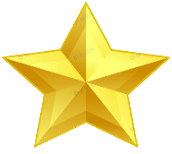 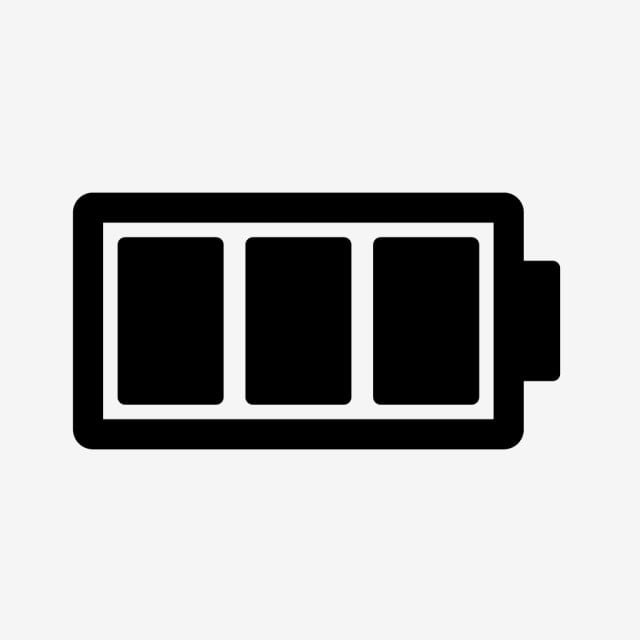 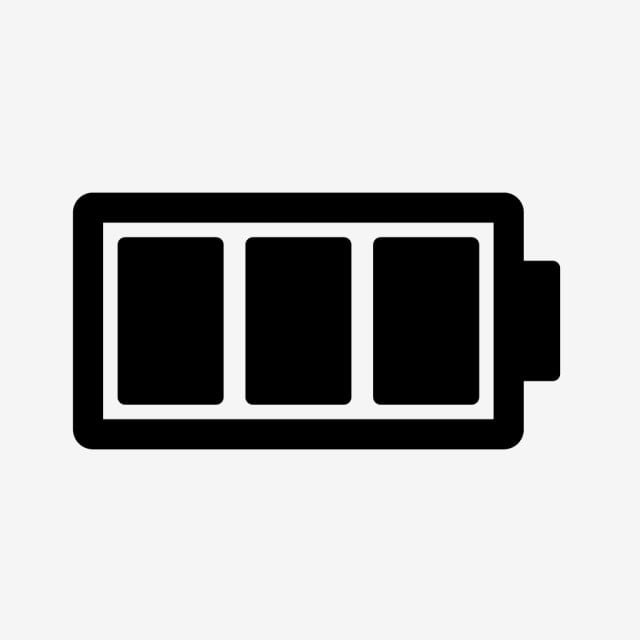 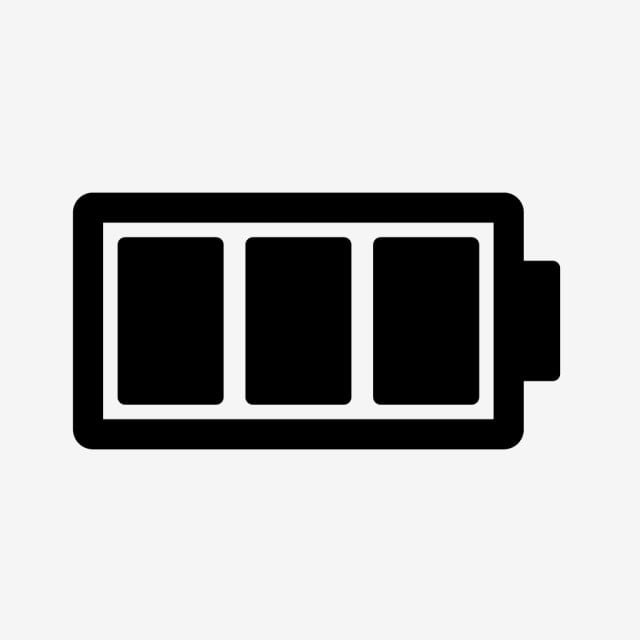 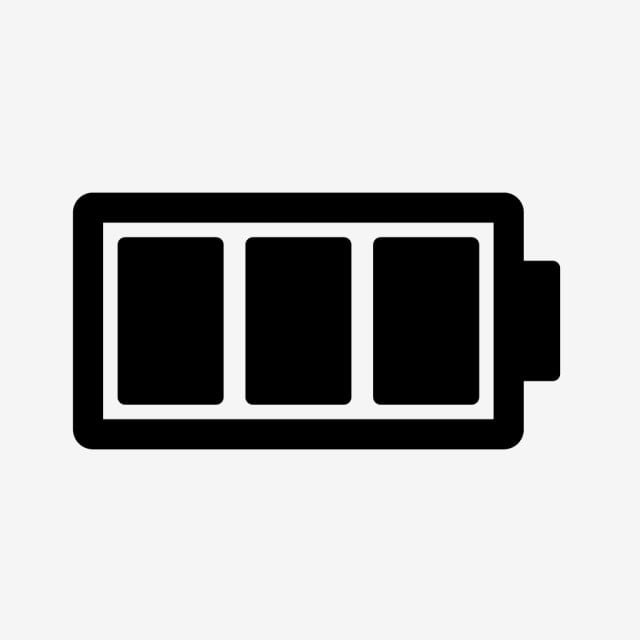 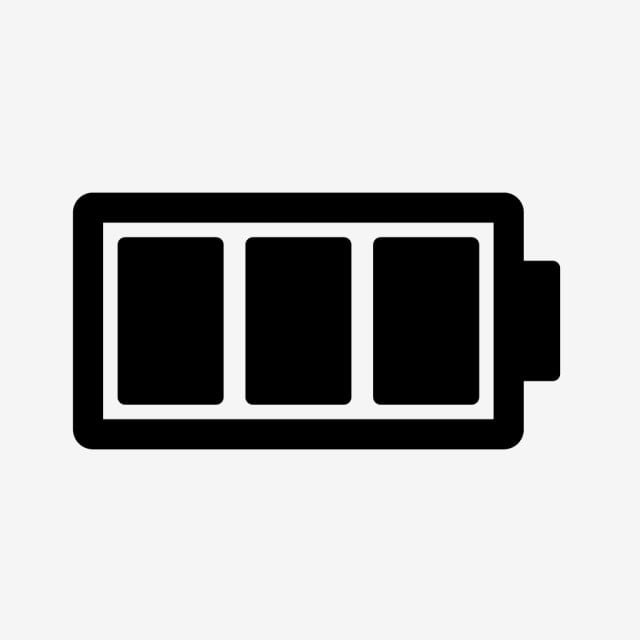 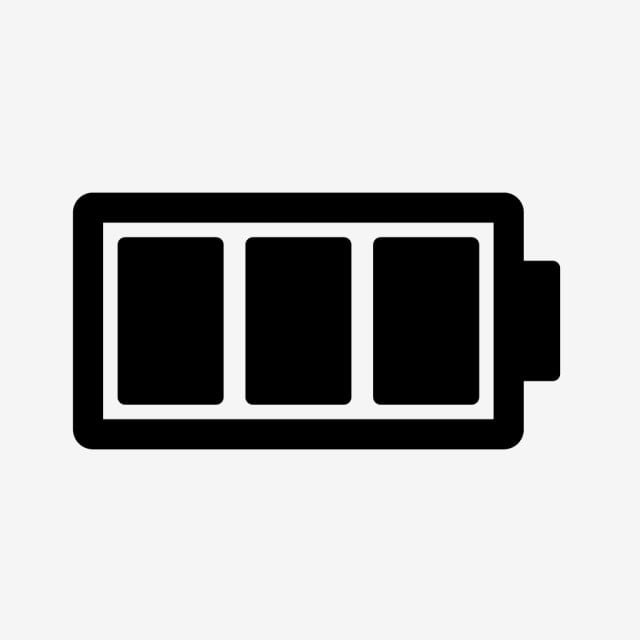 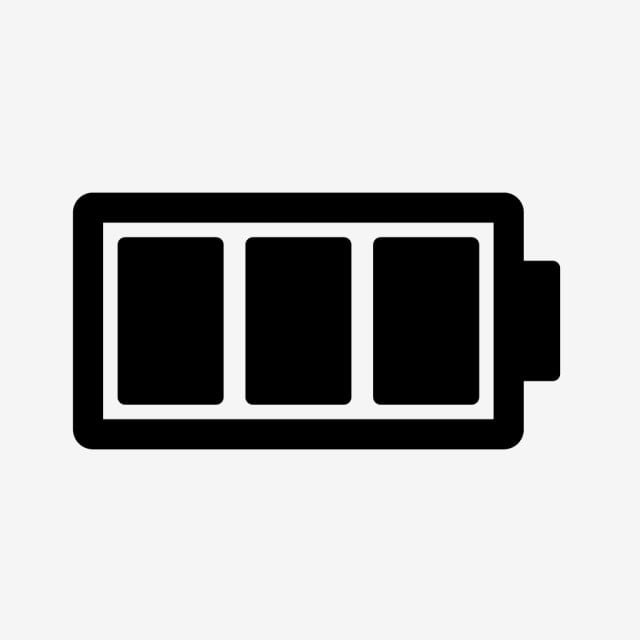 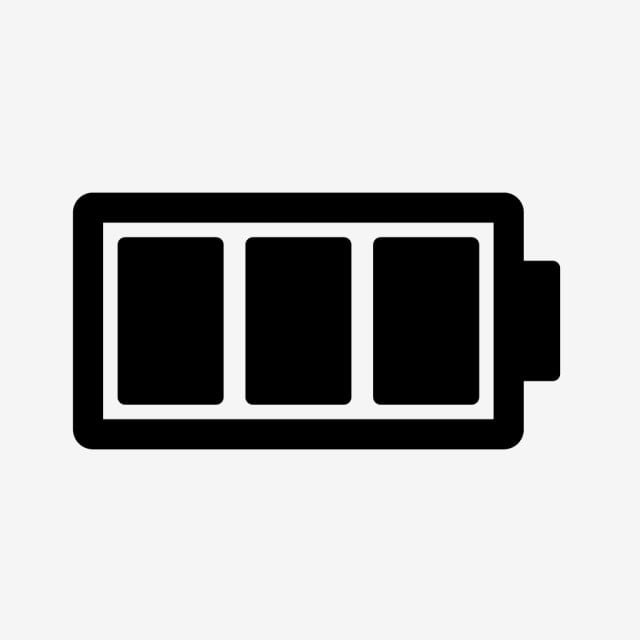 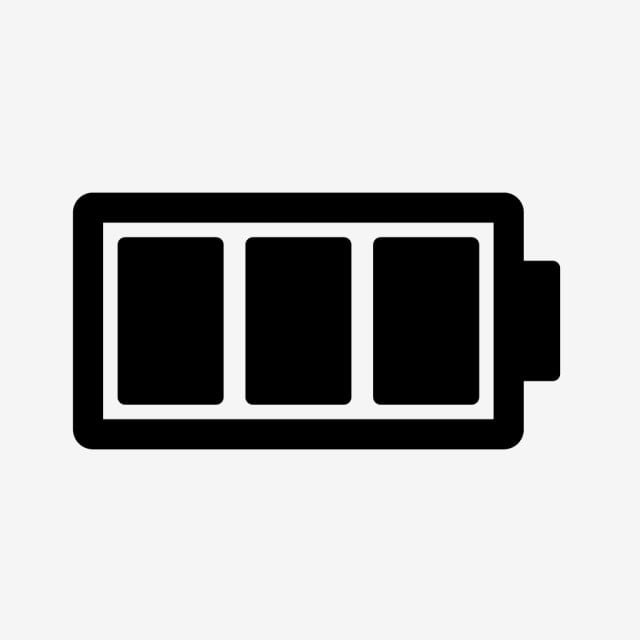 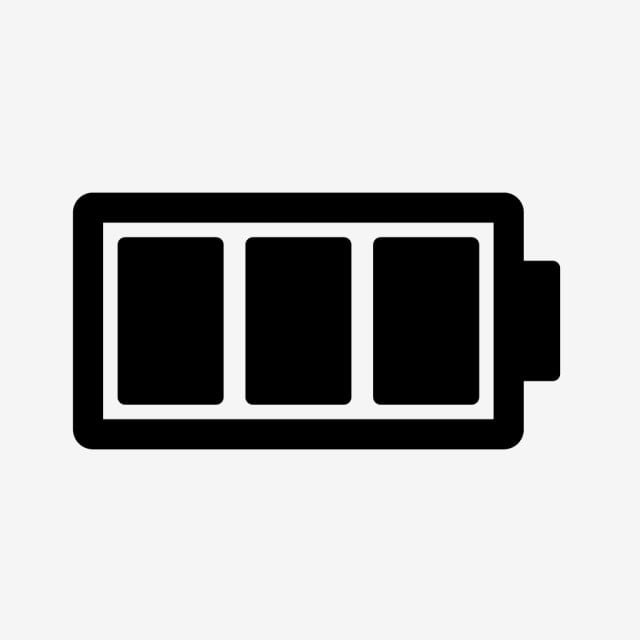 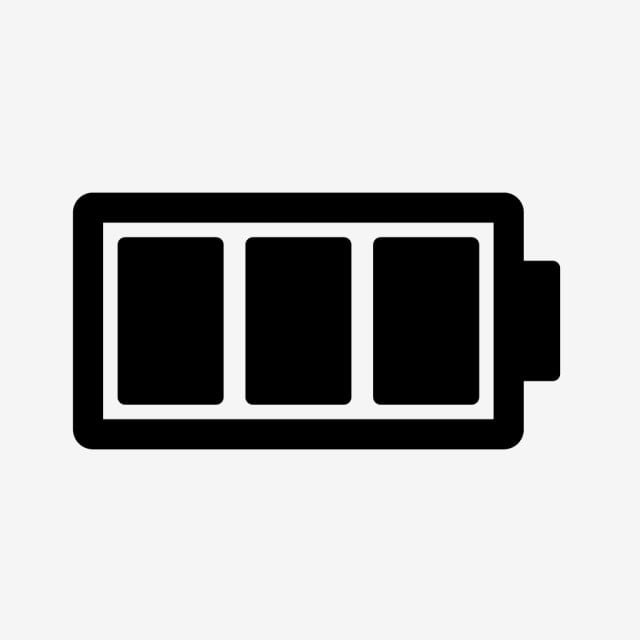 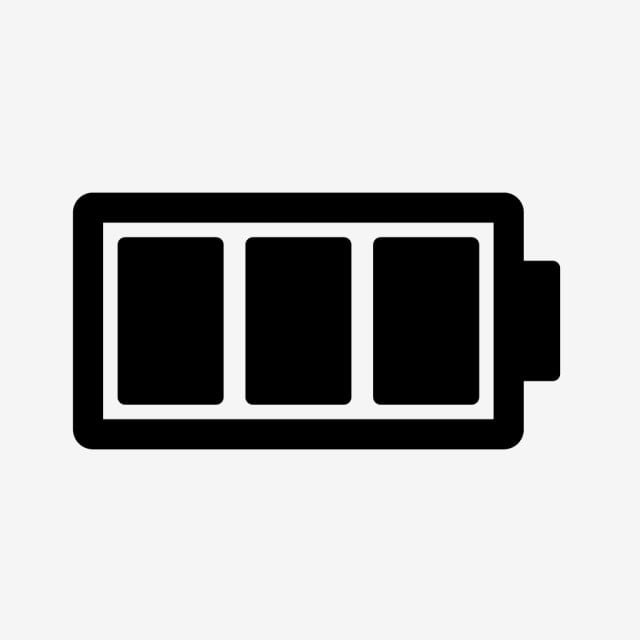 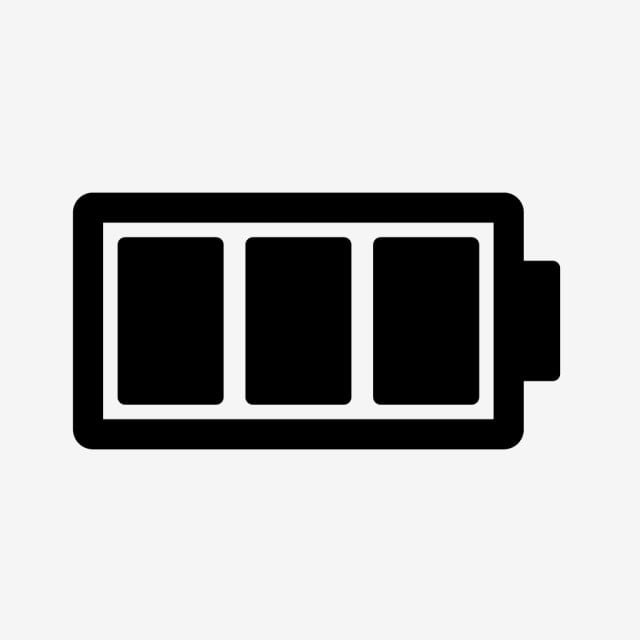 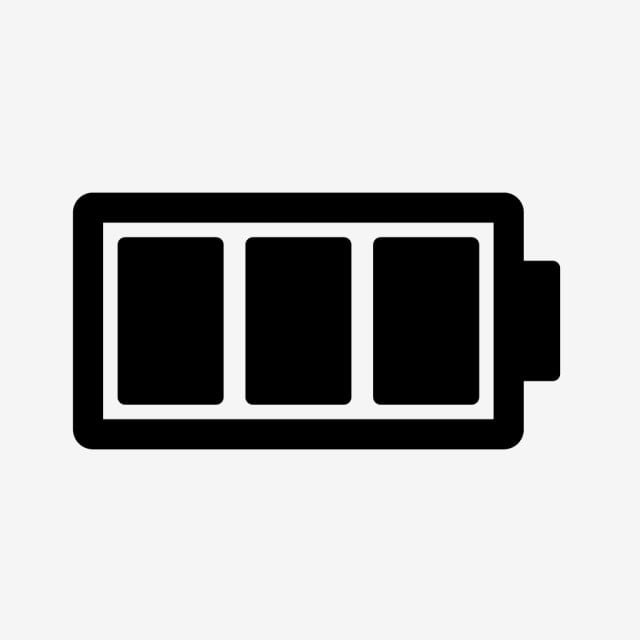 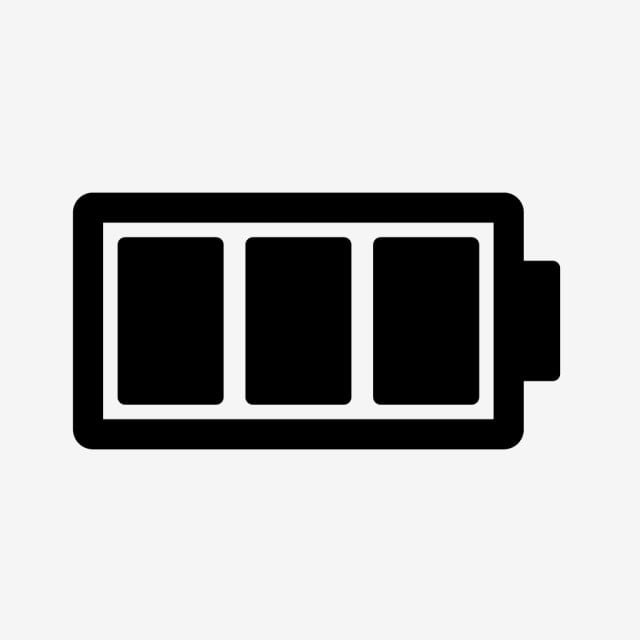 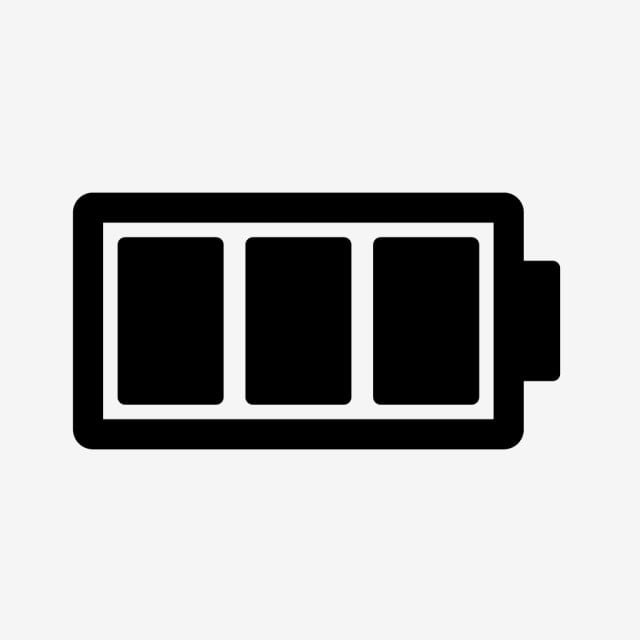 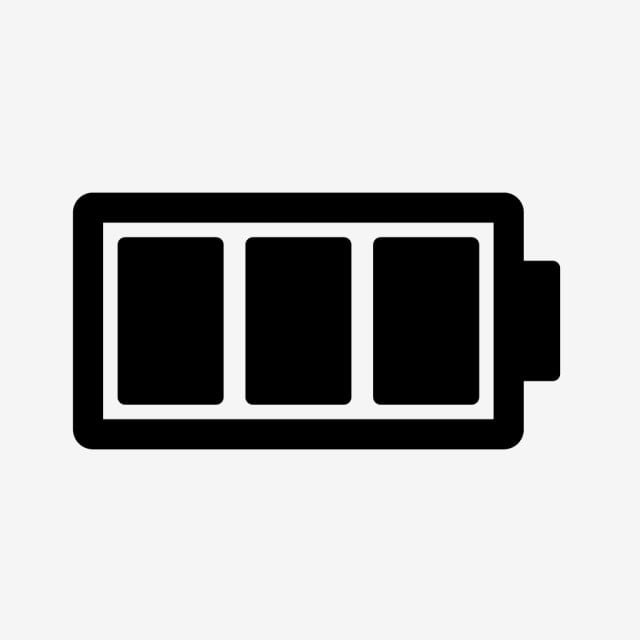 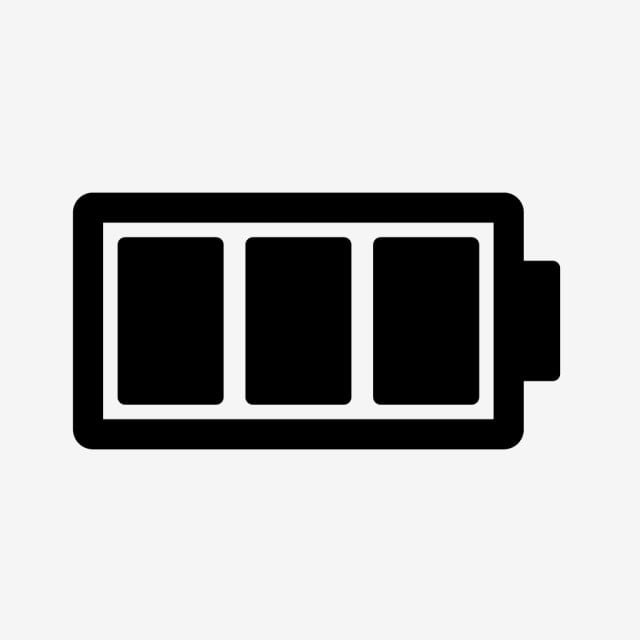 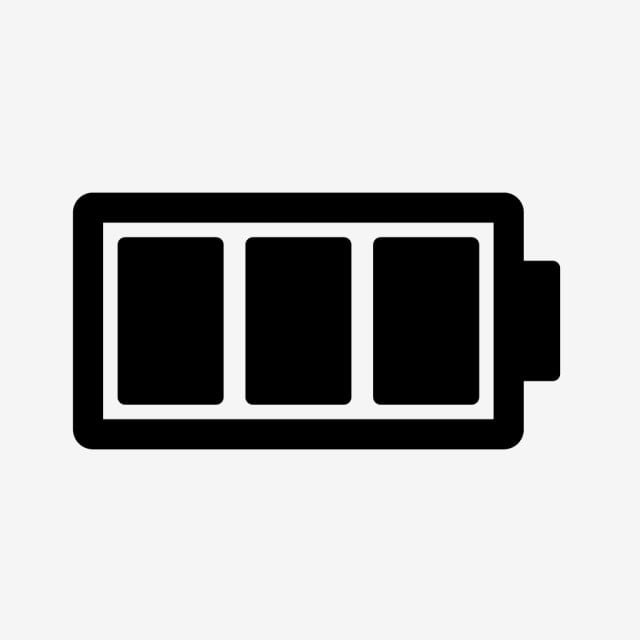 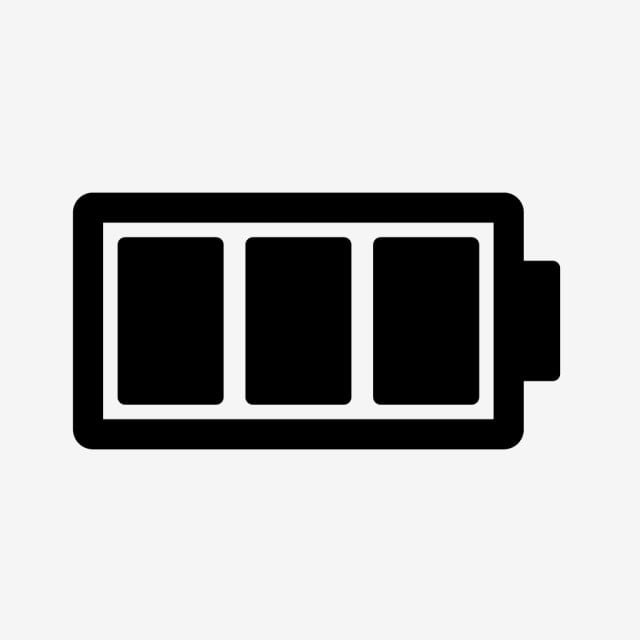 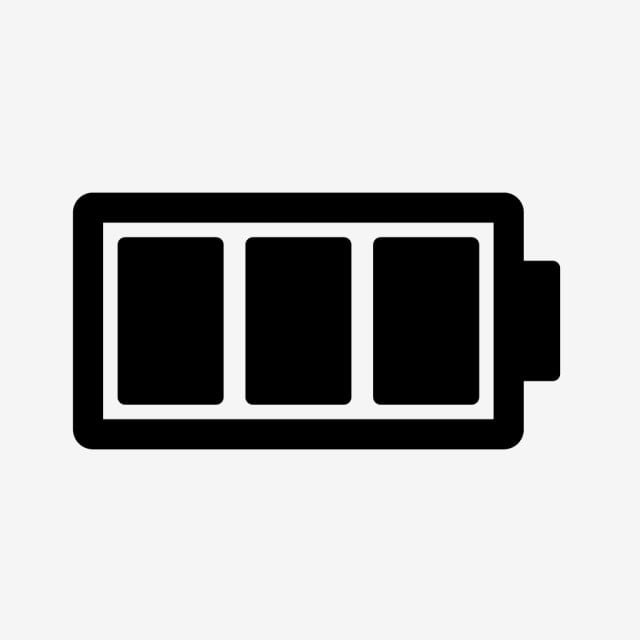 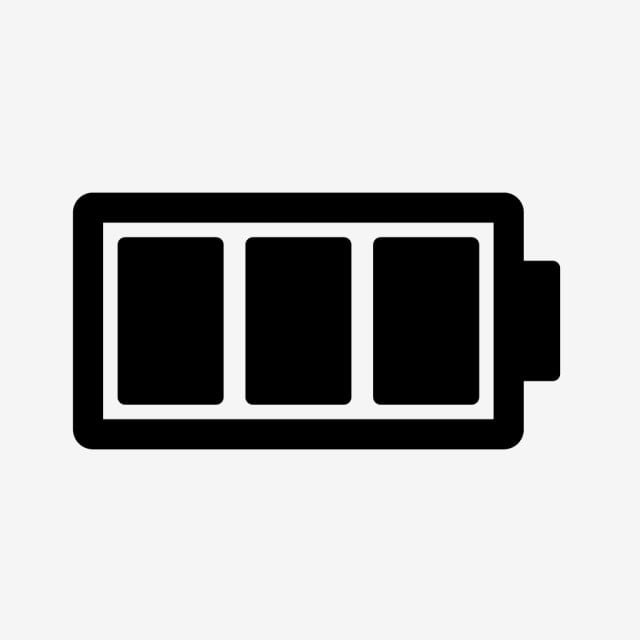 اسم الطالبة
اسم الطالبة
اسم الطالبة
اسم الطالبة
اسم الطالبة
اسم الطالبة
اسم الطالبة
اسم الطالبة